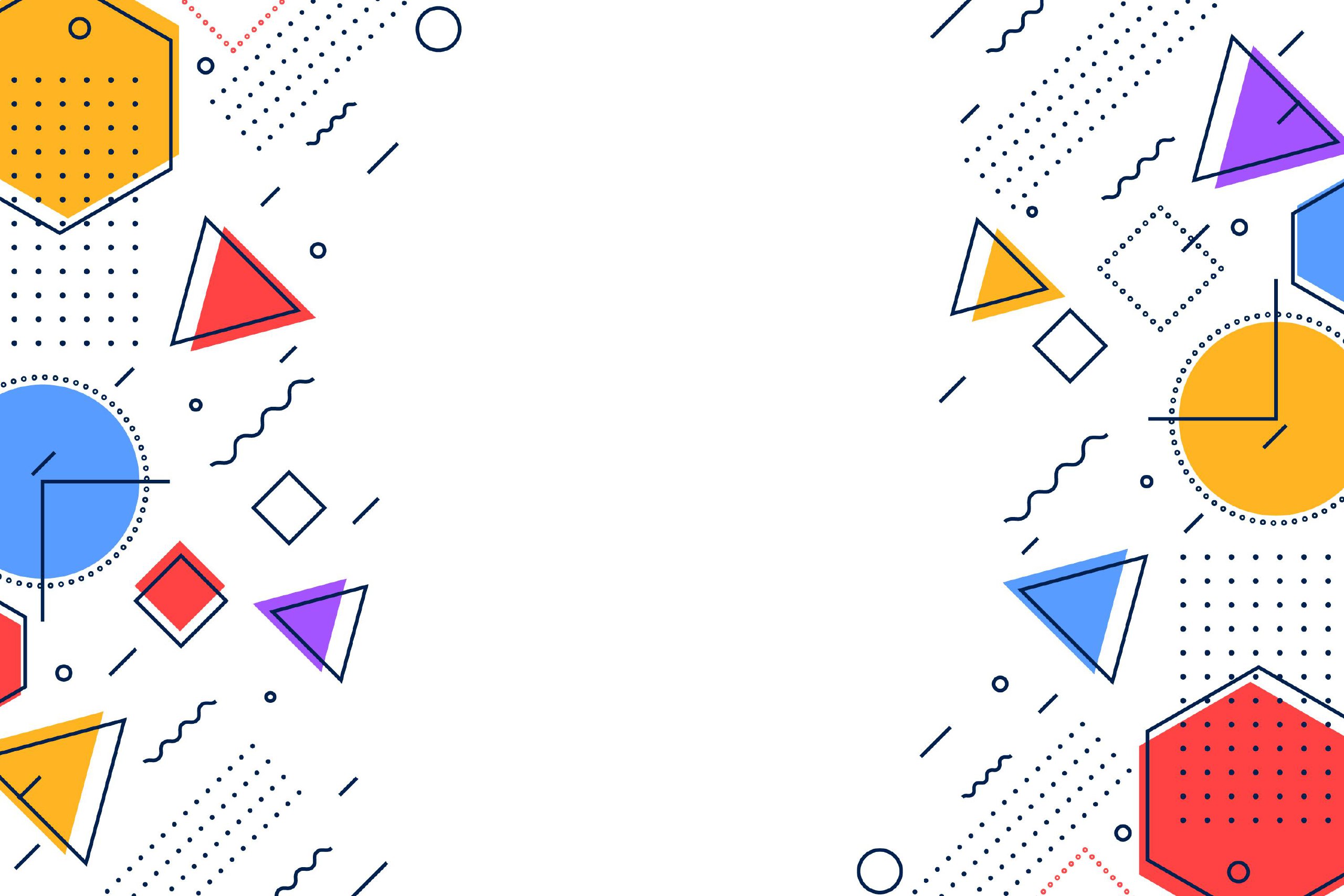 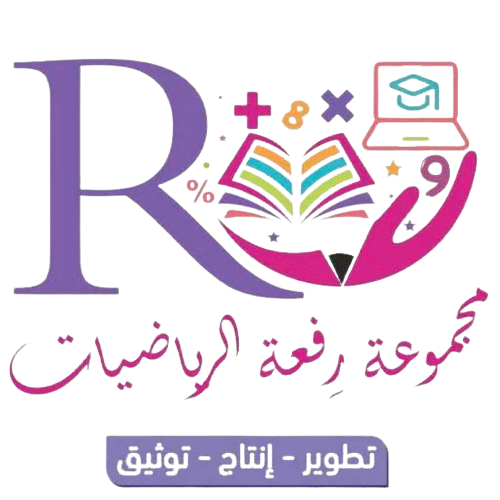 4 – 5

"  الجبر  "

حل التناسبات
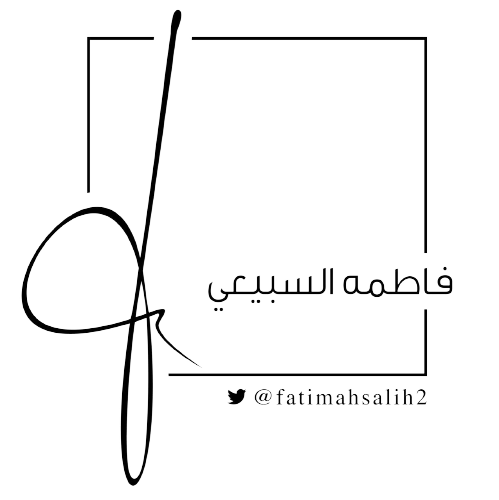 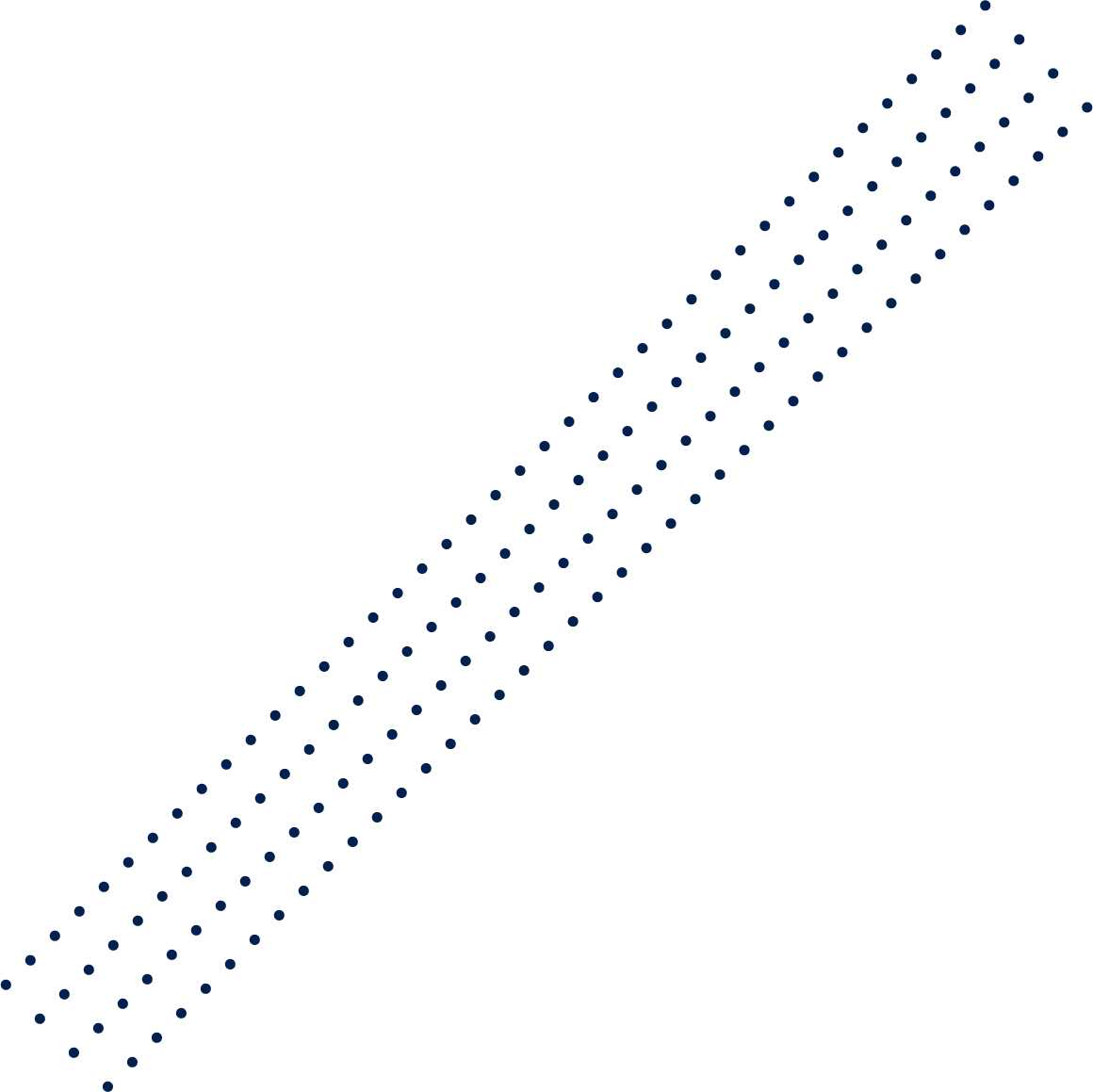 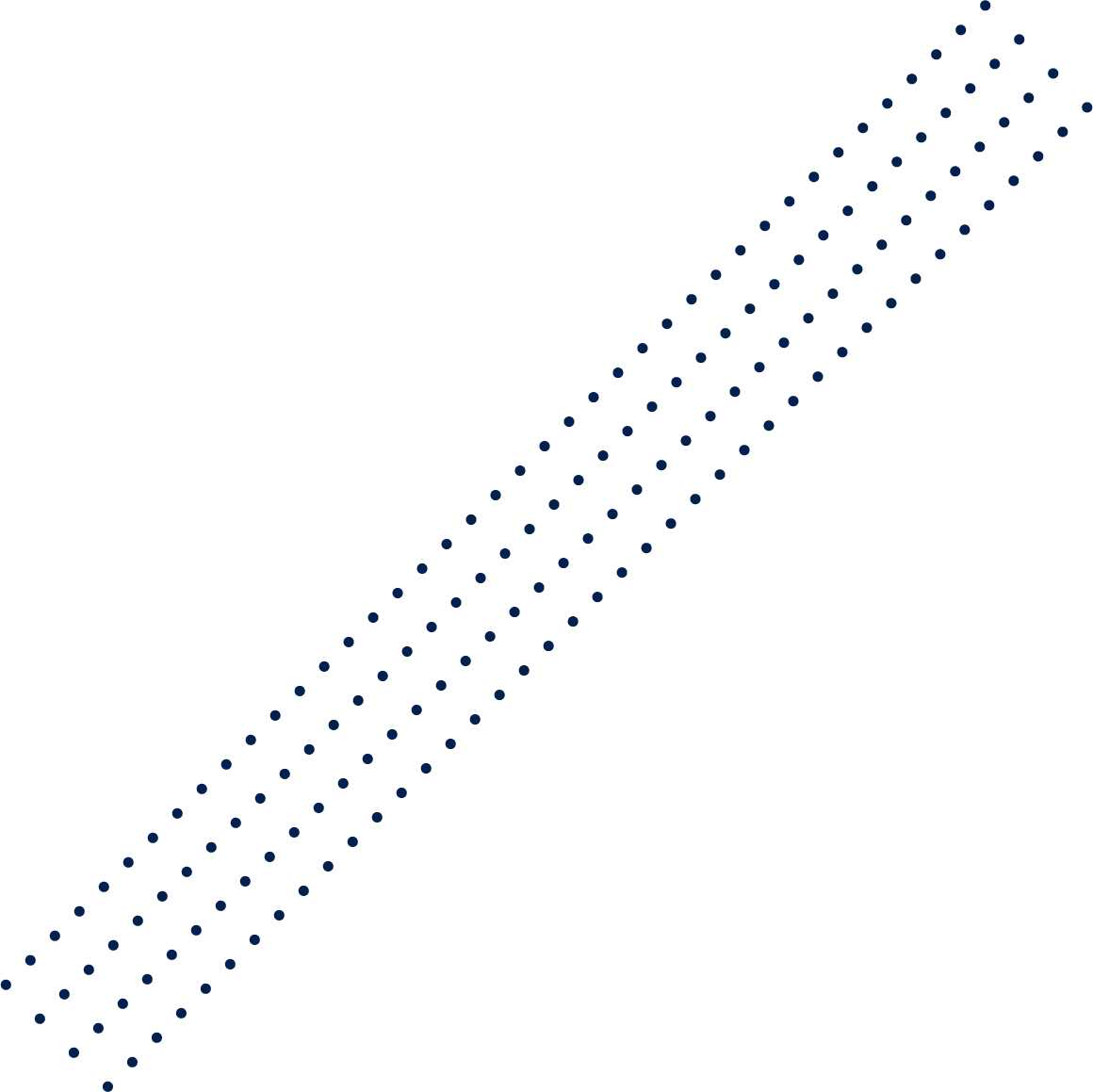 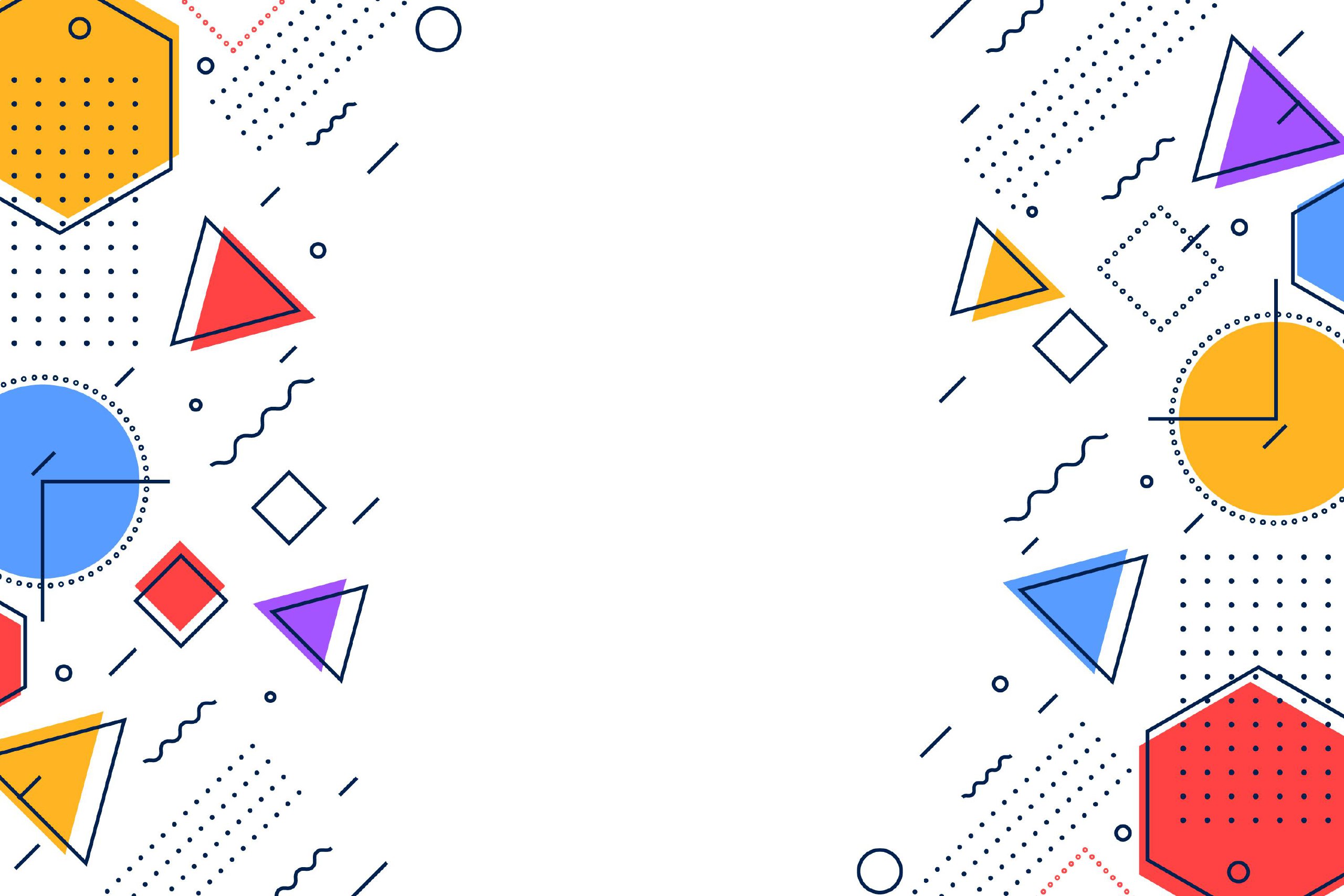 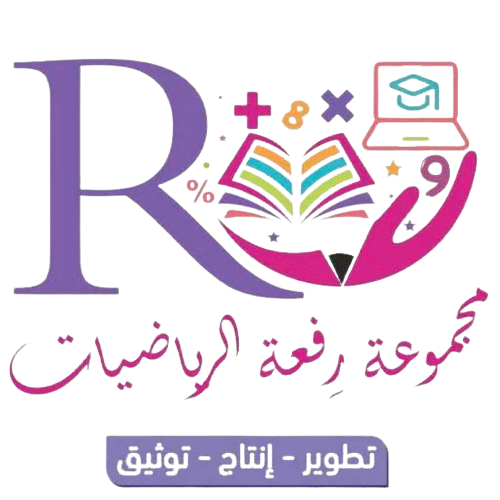 استراتيجية التصفح
الاستراتيجيات المستخدمة
فكرة الدرس
أحل التناسبات
المفردات
متناسب
التناسب
الضرب التبادلي
التصفح
شريط الذكريات
شاهد ودون
القراءة الصامتة
نموذج فراير
التعاوني + الفردي
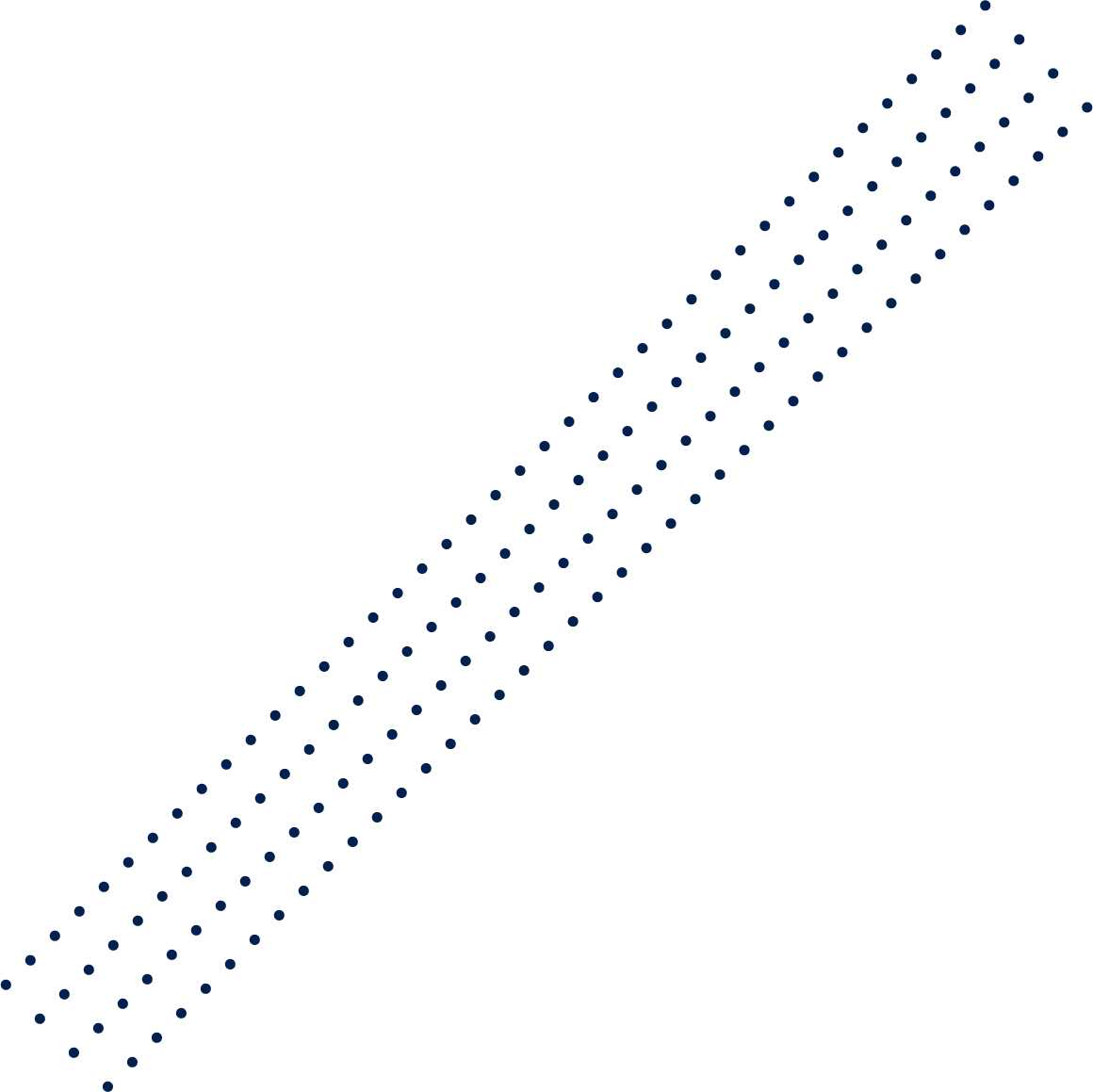 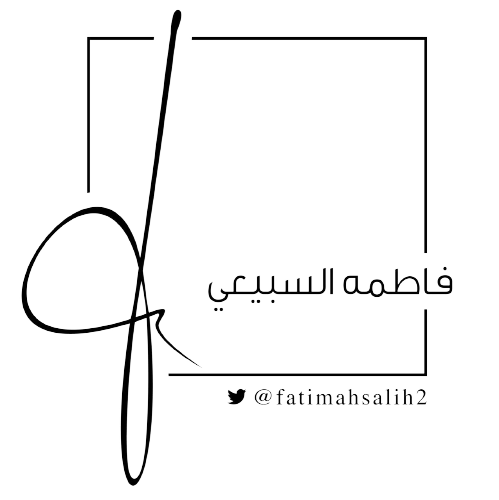 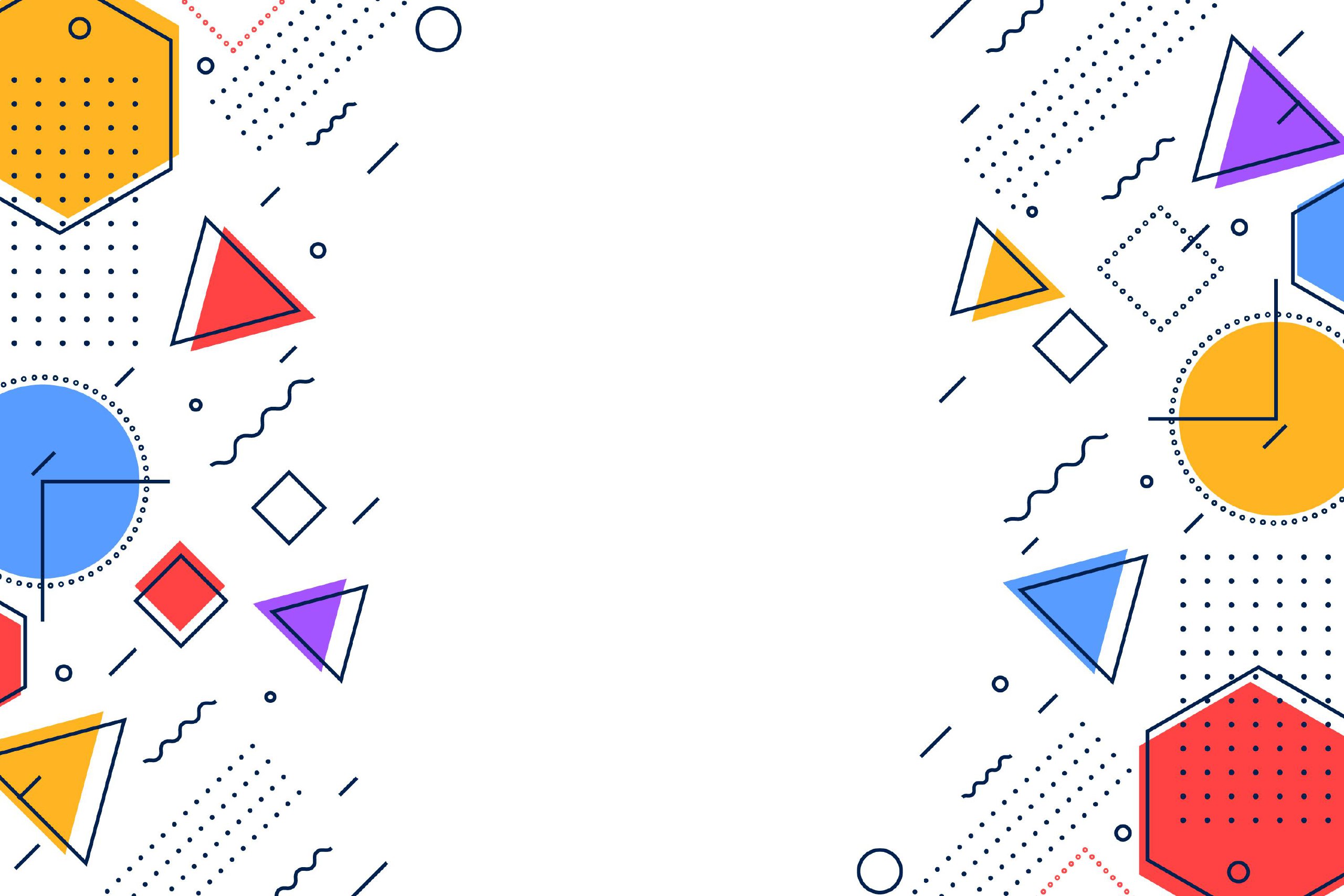 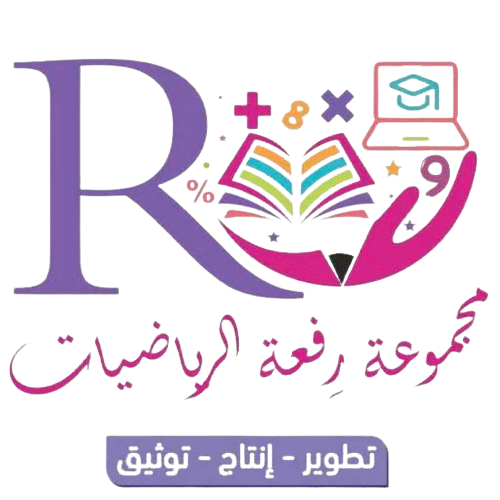 شريط الذكريات
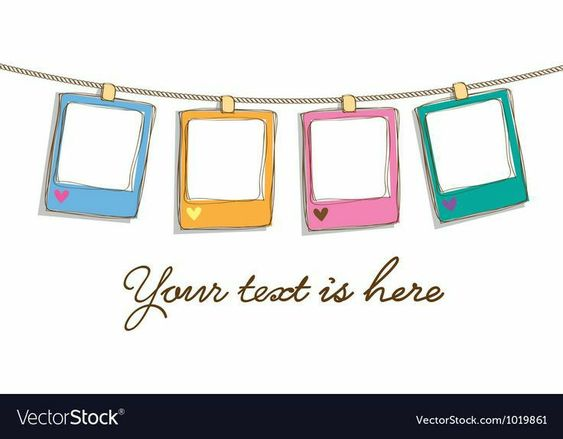 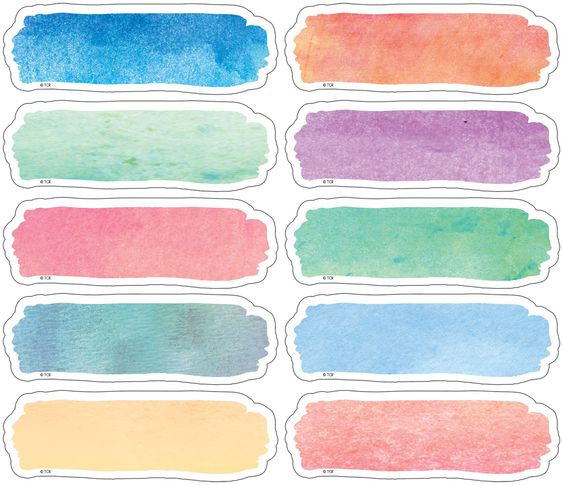 مبروووووك
ربحتِ نقطتين
هل النسبتين متكافئتان أم لا
4 ريالات لكل 8 قلم
10 ريالات لكل 20 قلم
ما الفرق بين النسبة
والمعدل ؟
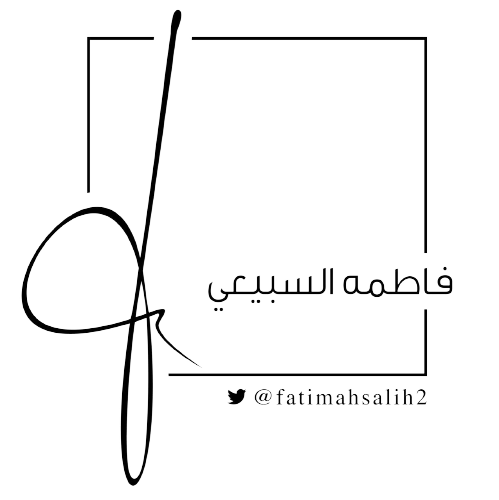 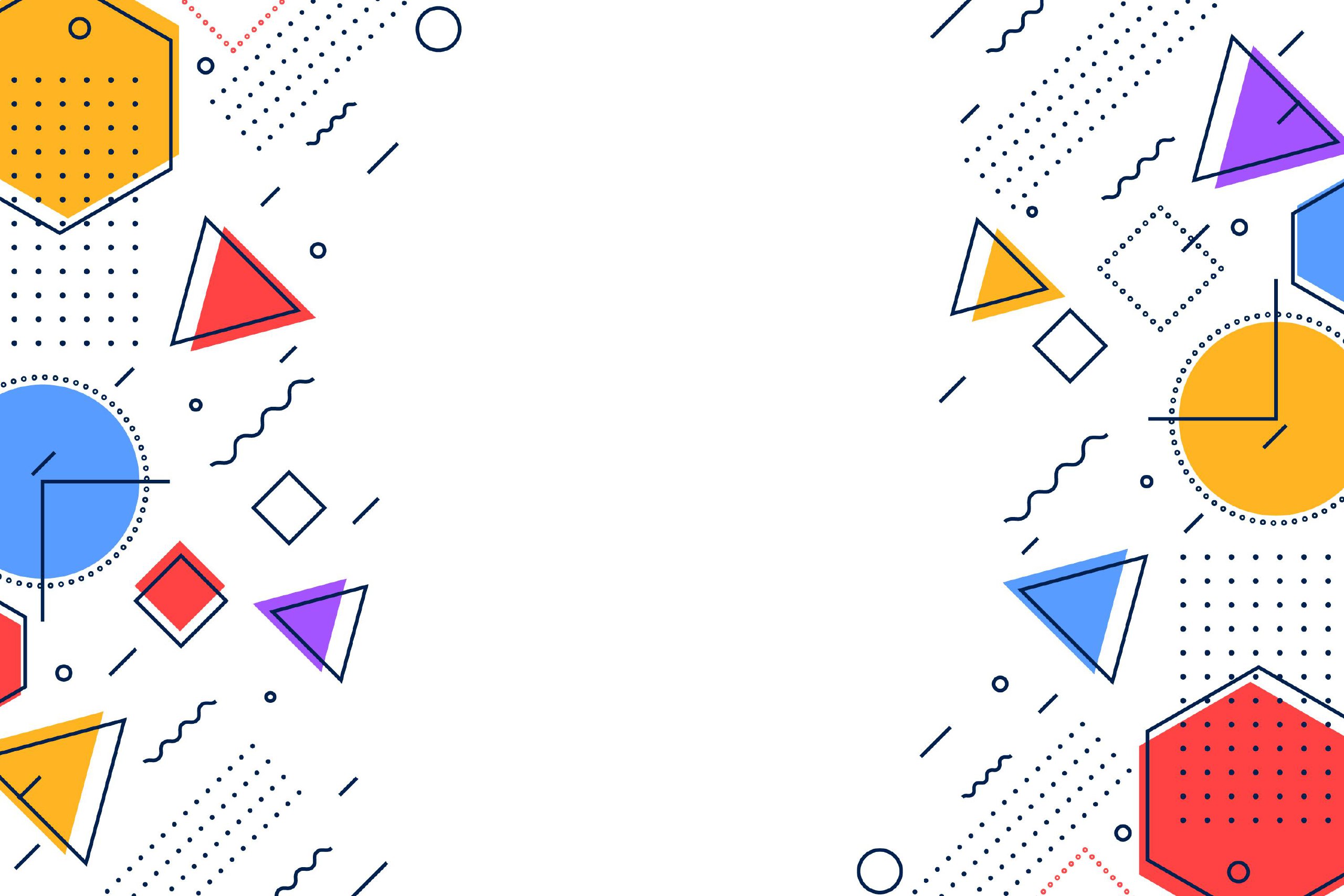 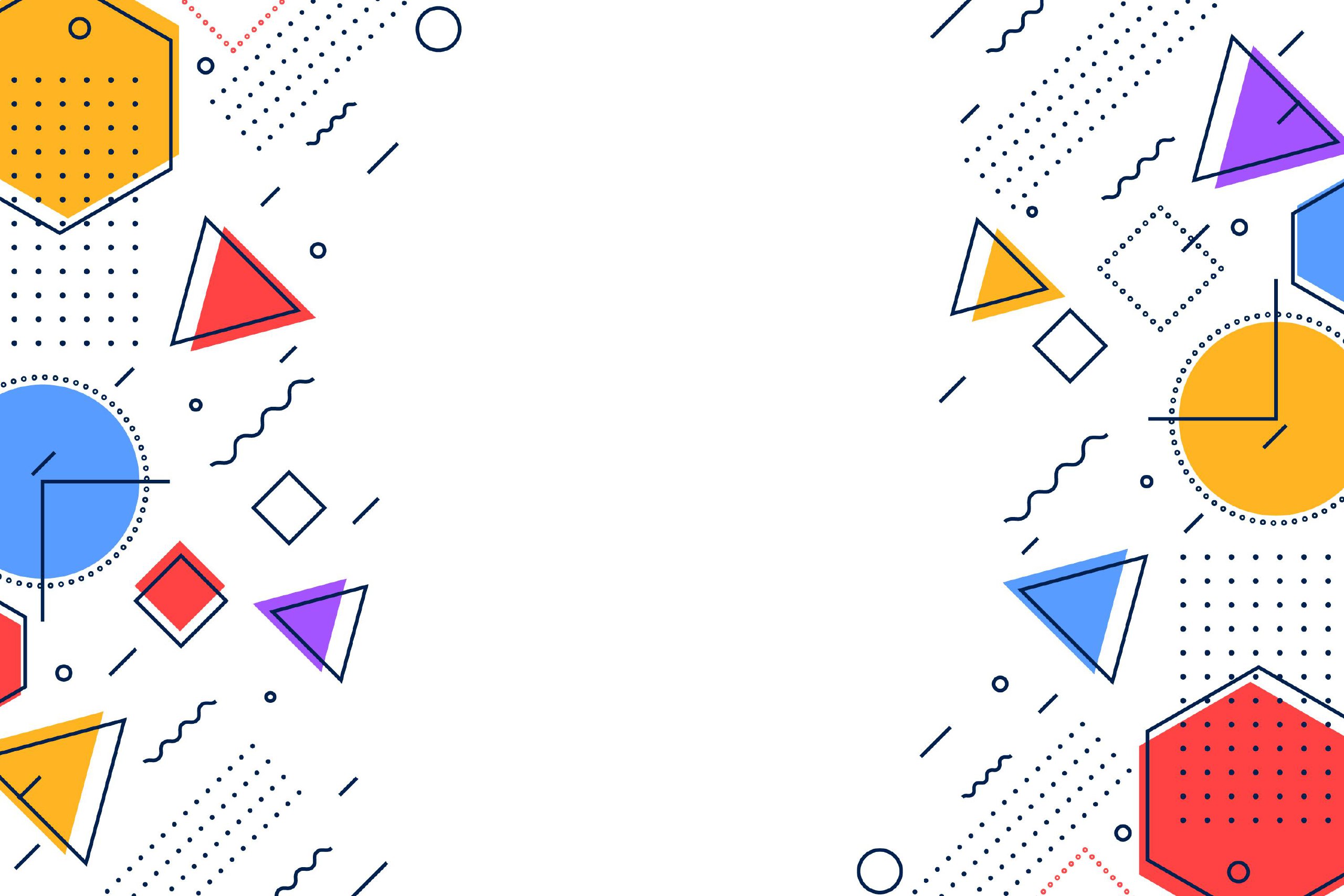 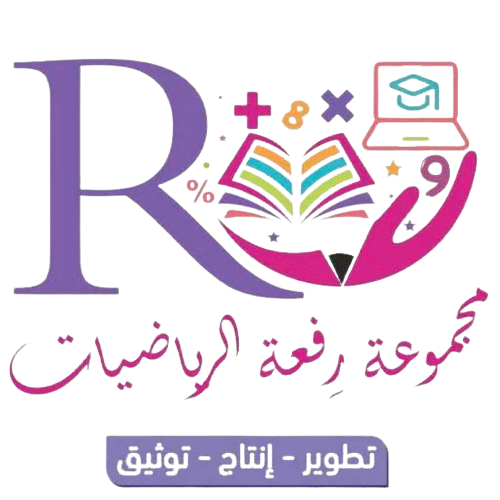 شاهد ودون
جميع النسب متكافئة
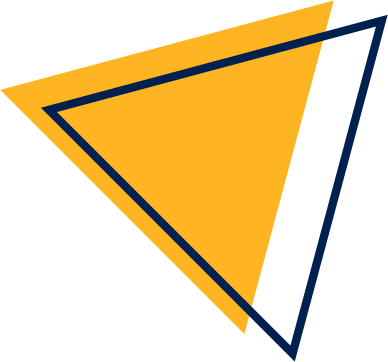 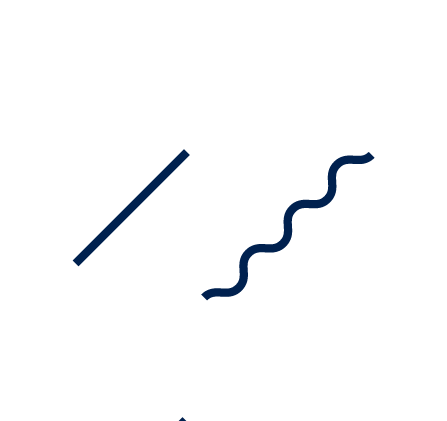 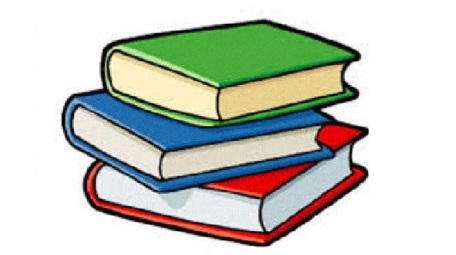 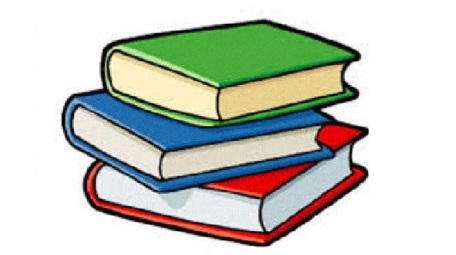 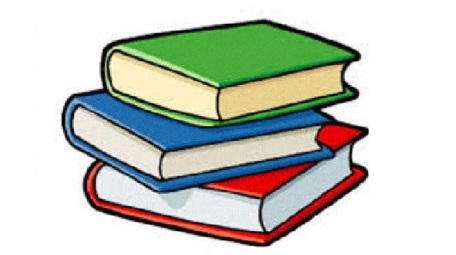 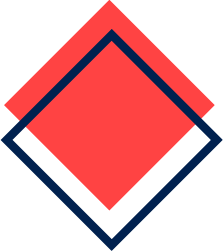 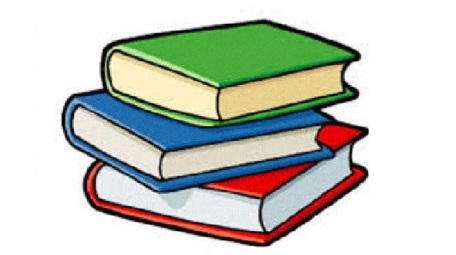 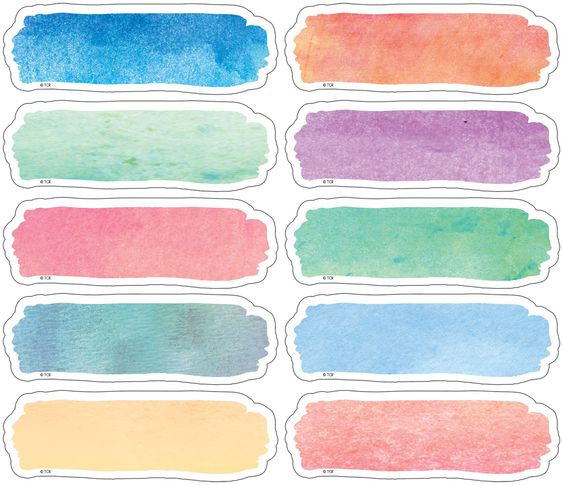 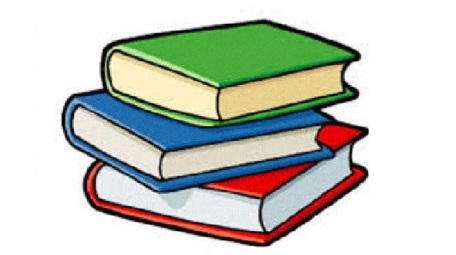 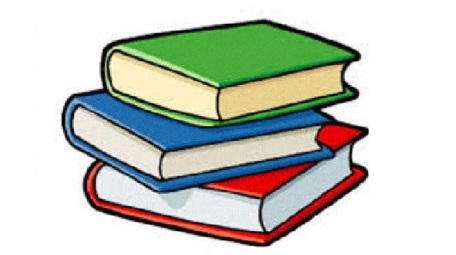 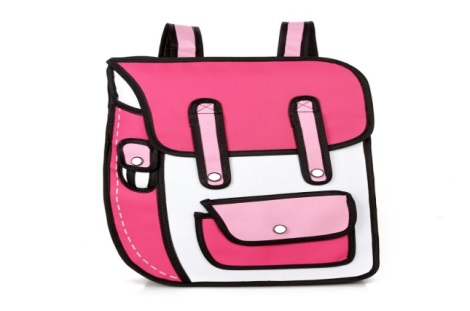 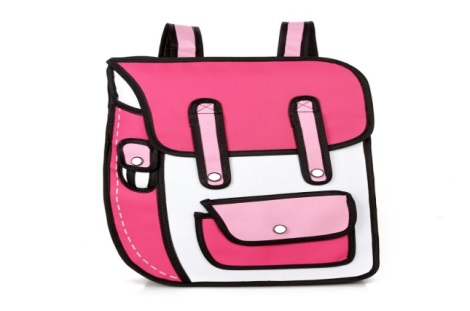 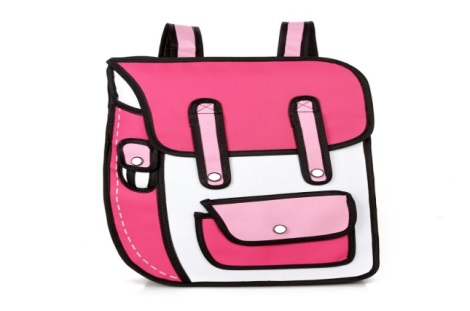 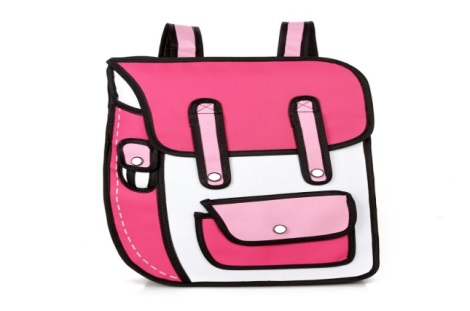 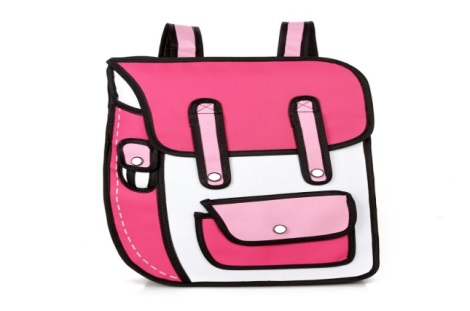 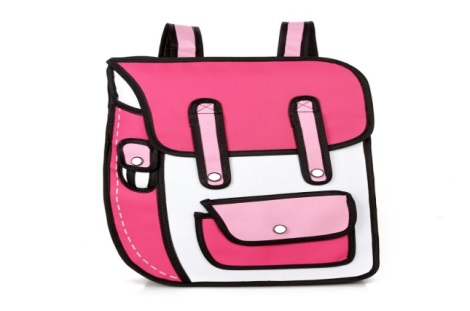 أكتبها على صورة 
نسبة في أبسط صورة
وماذا تلاحظ ؟
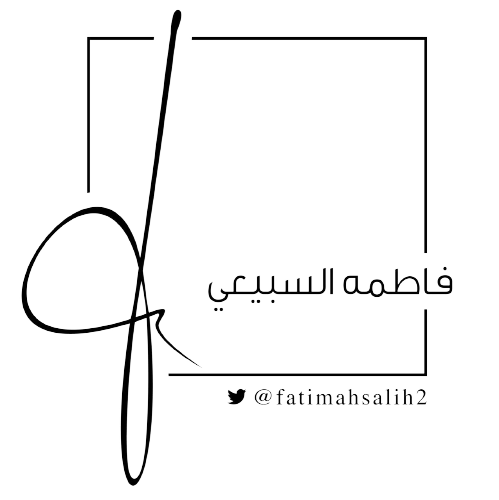 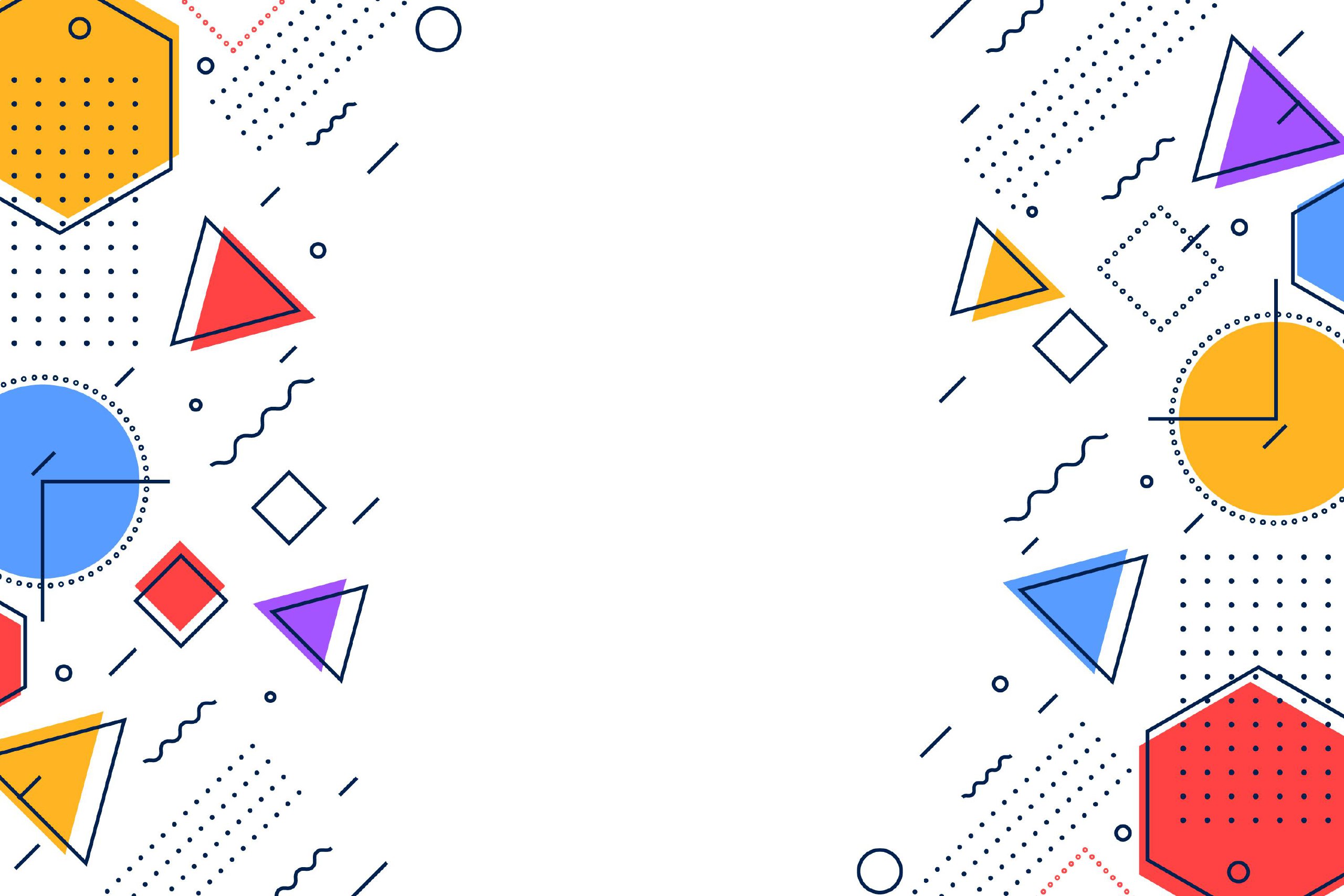 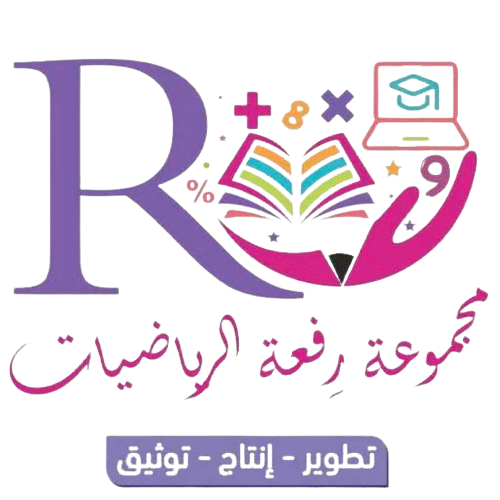 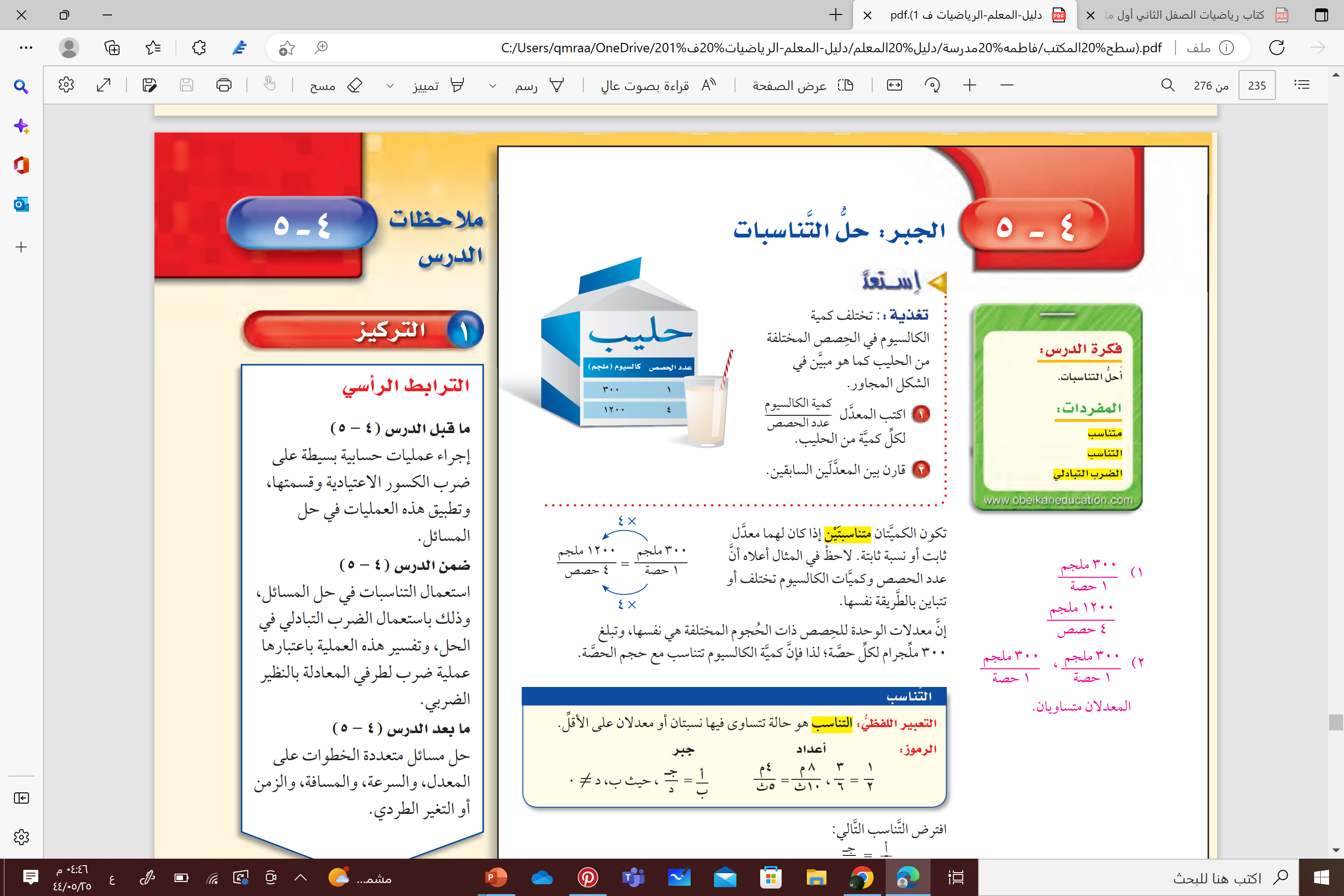 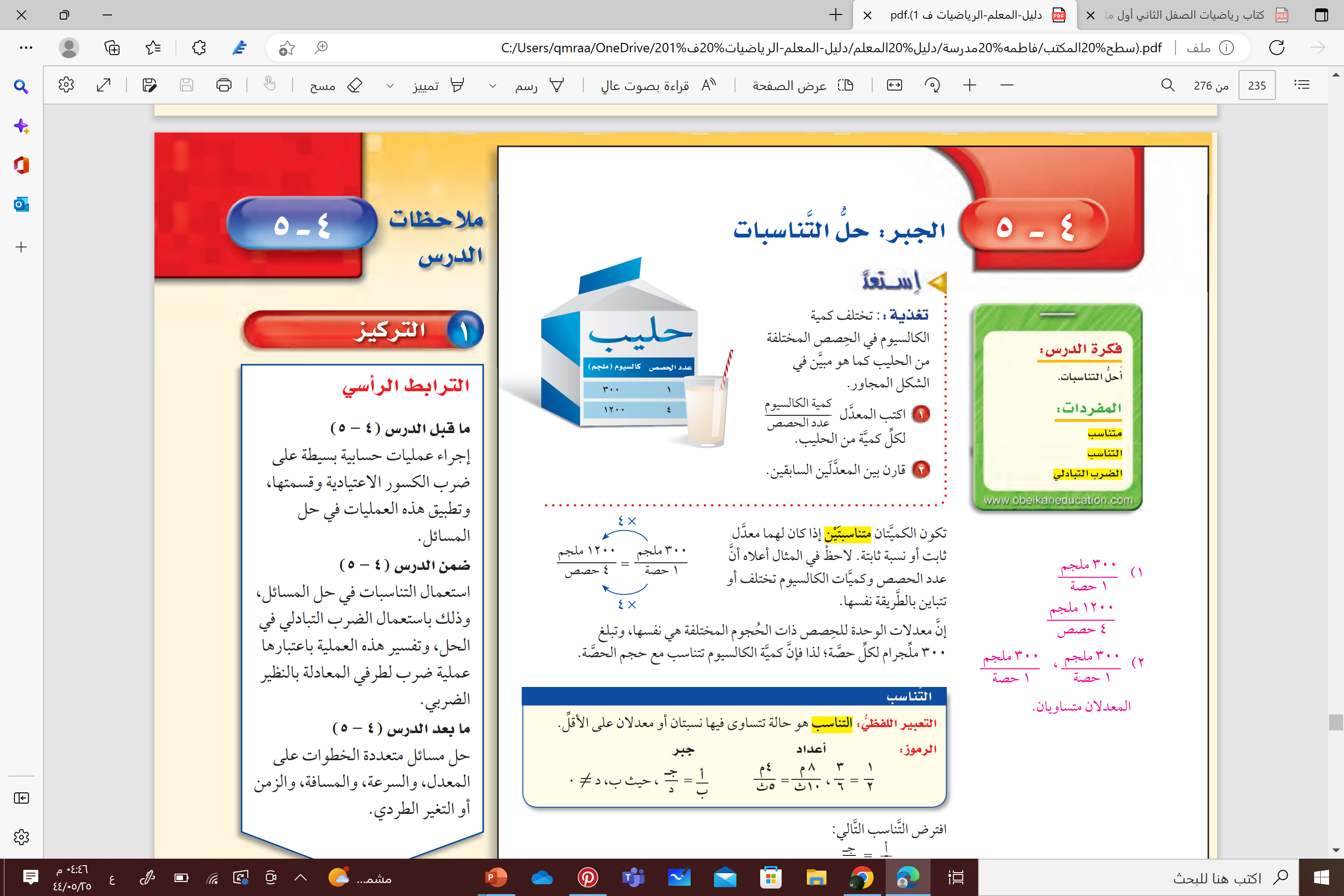 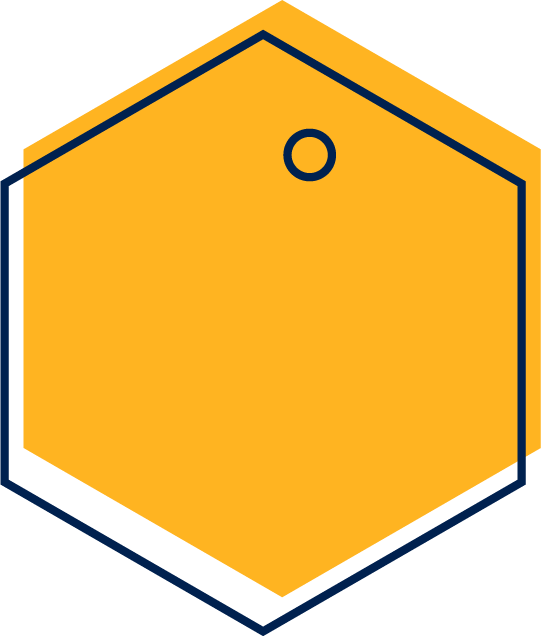 استعد
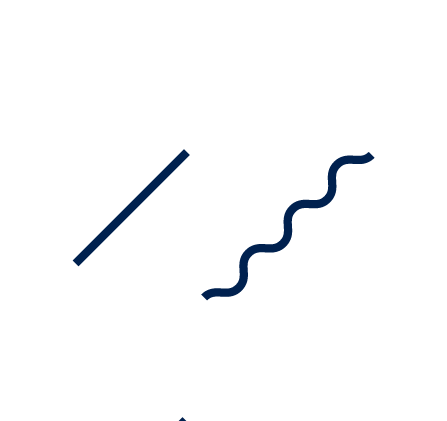 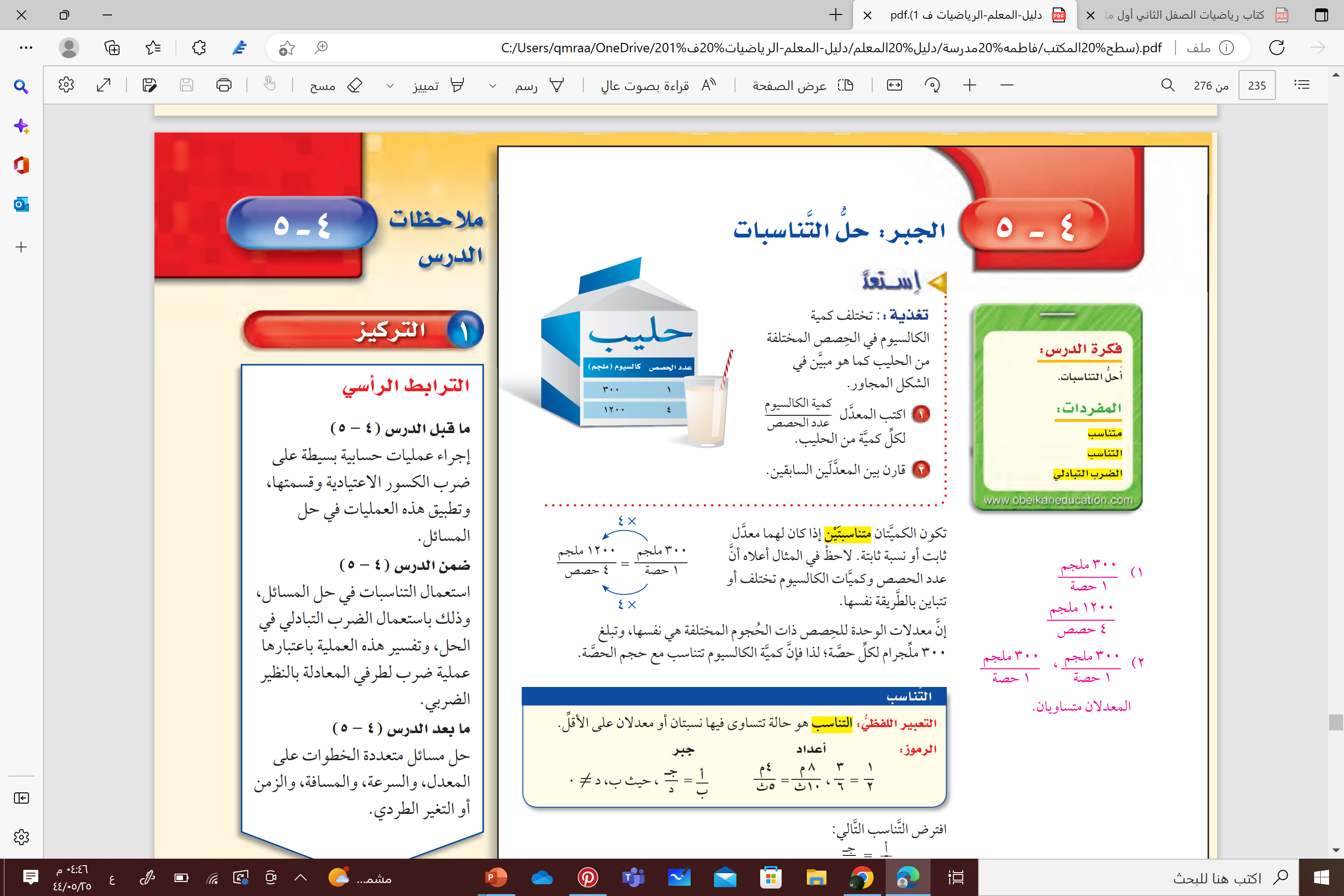 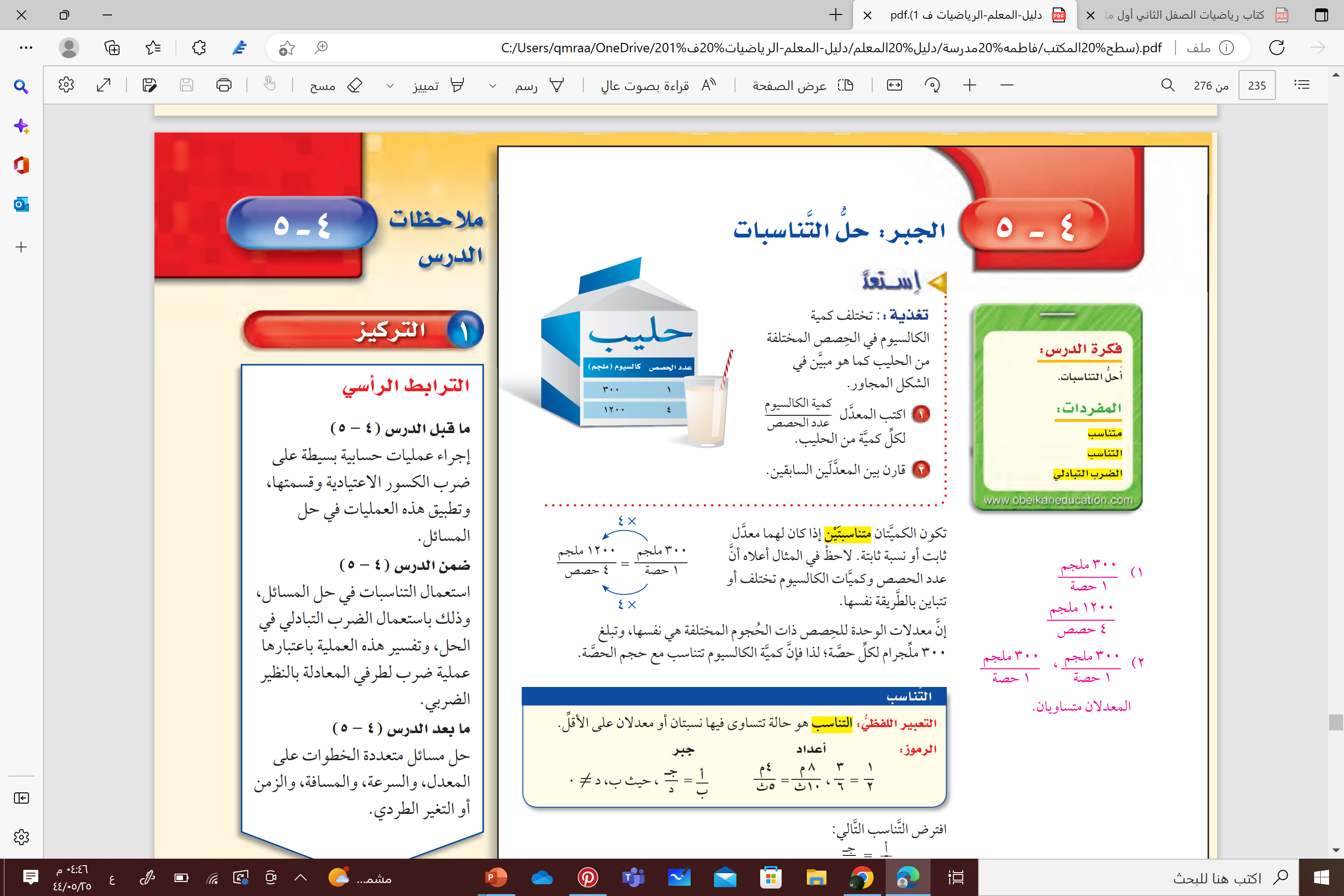 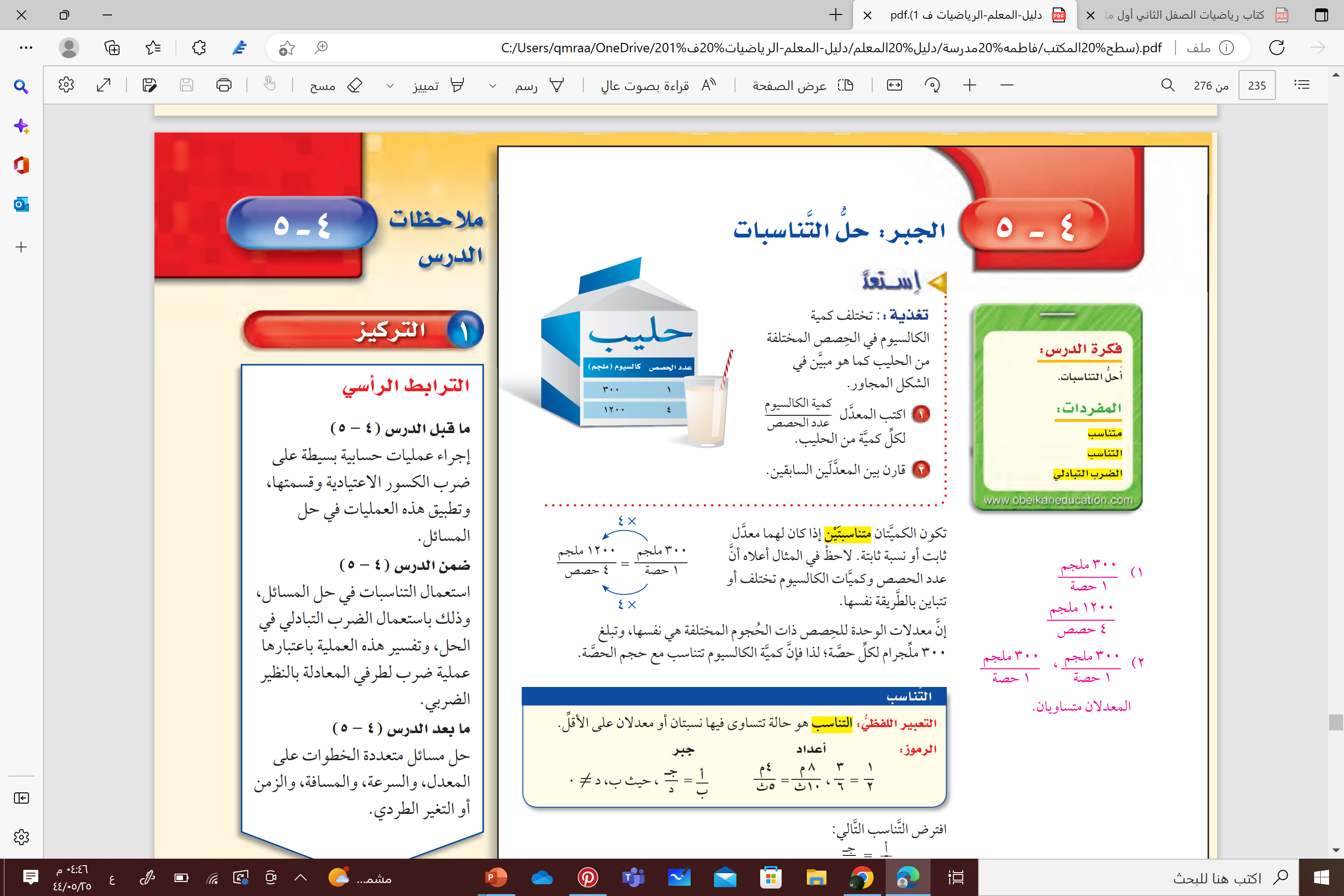 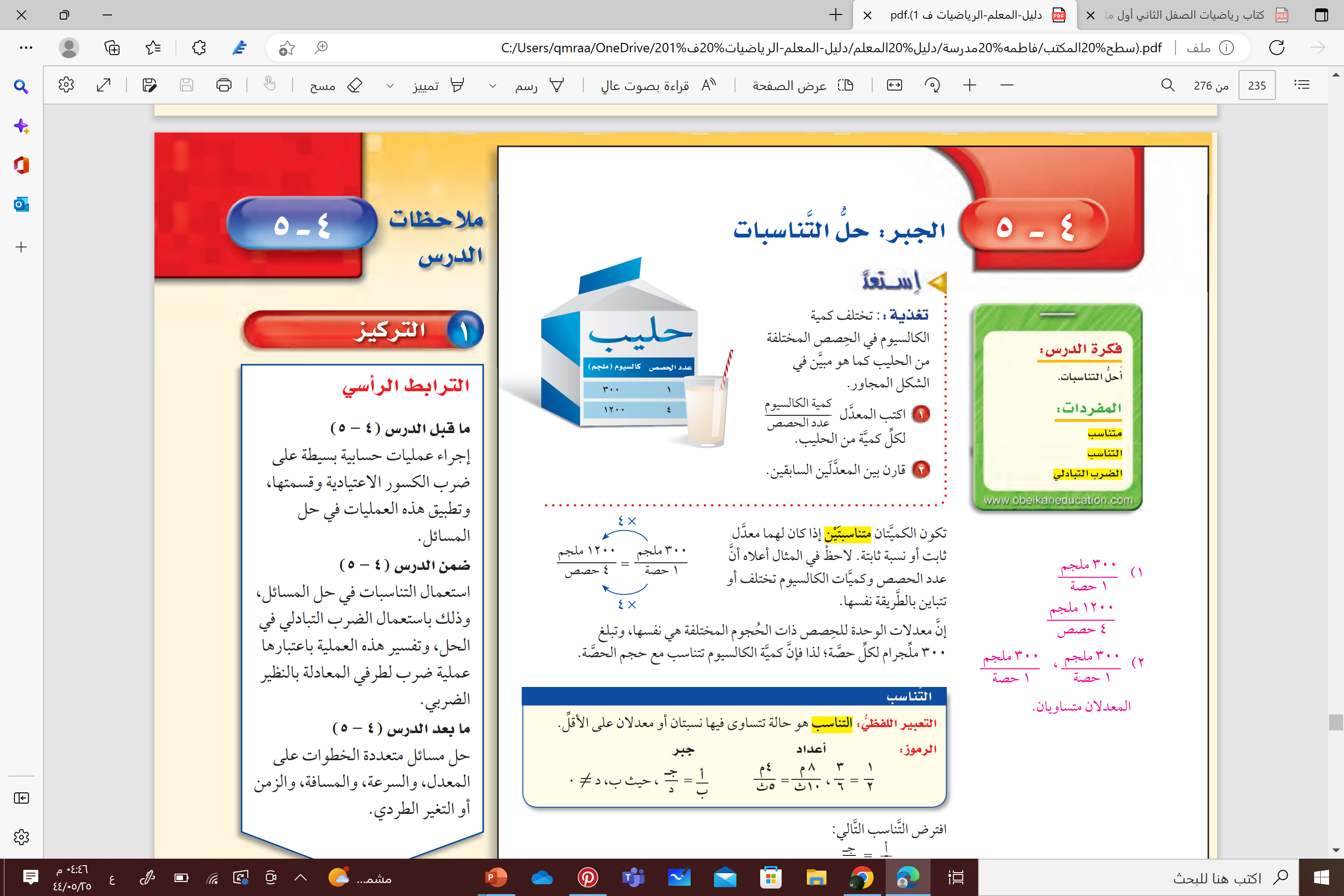 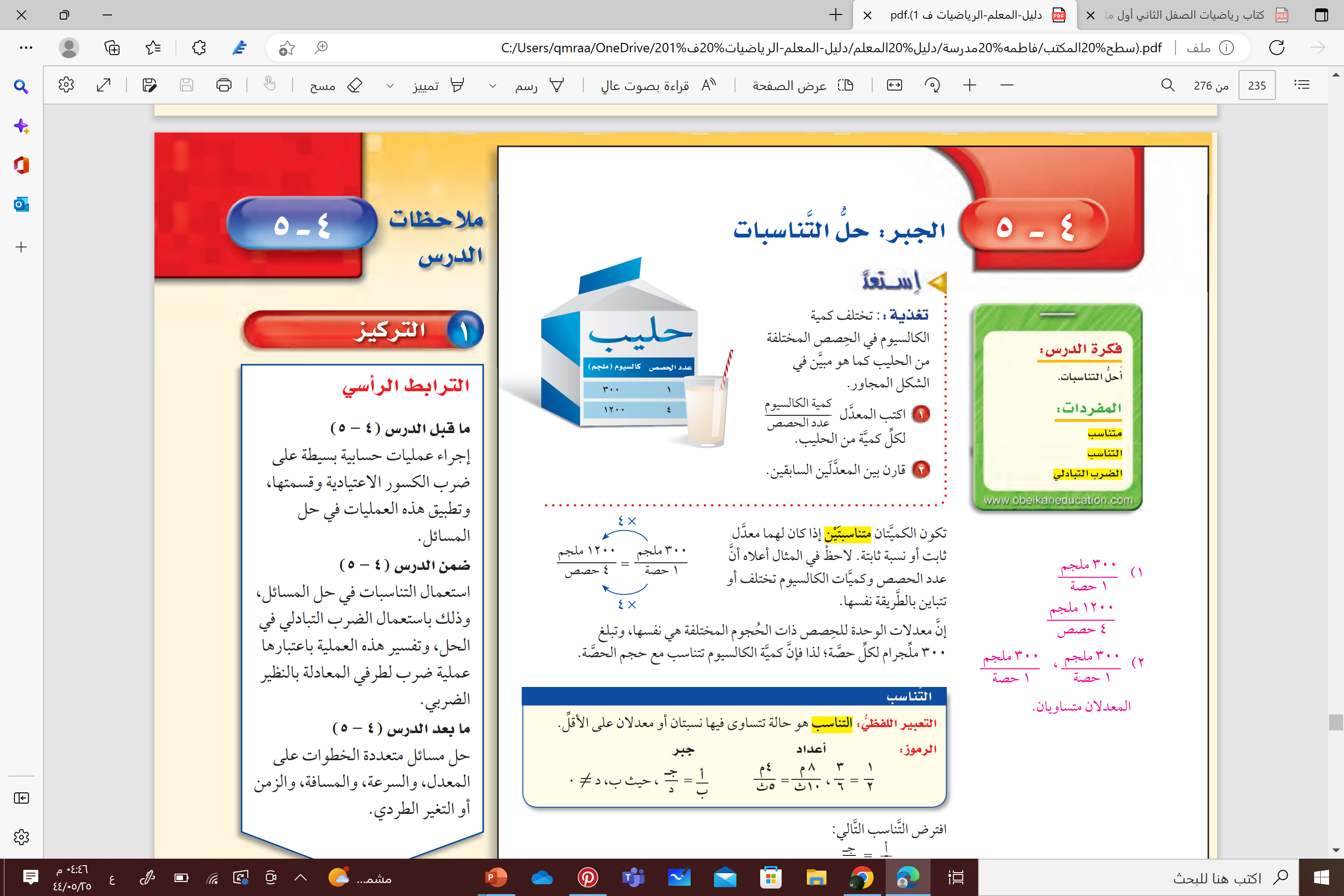 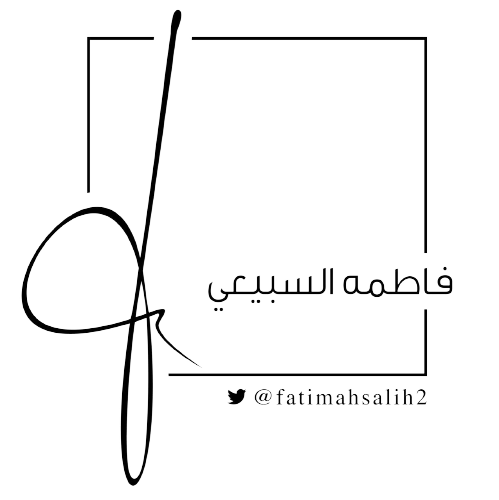 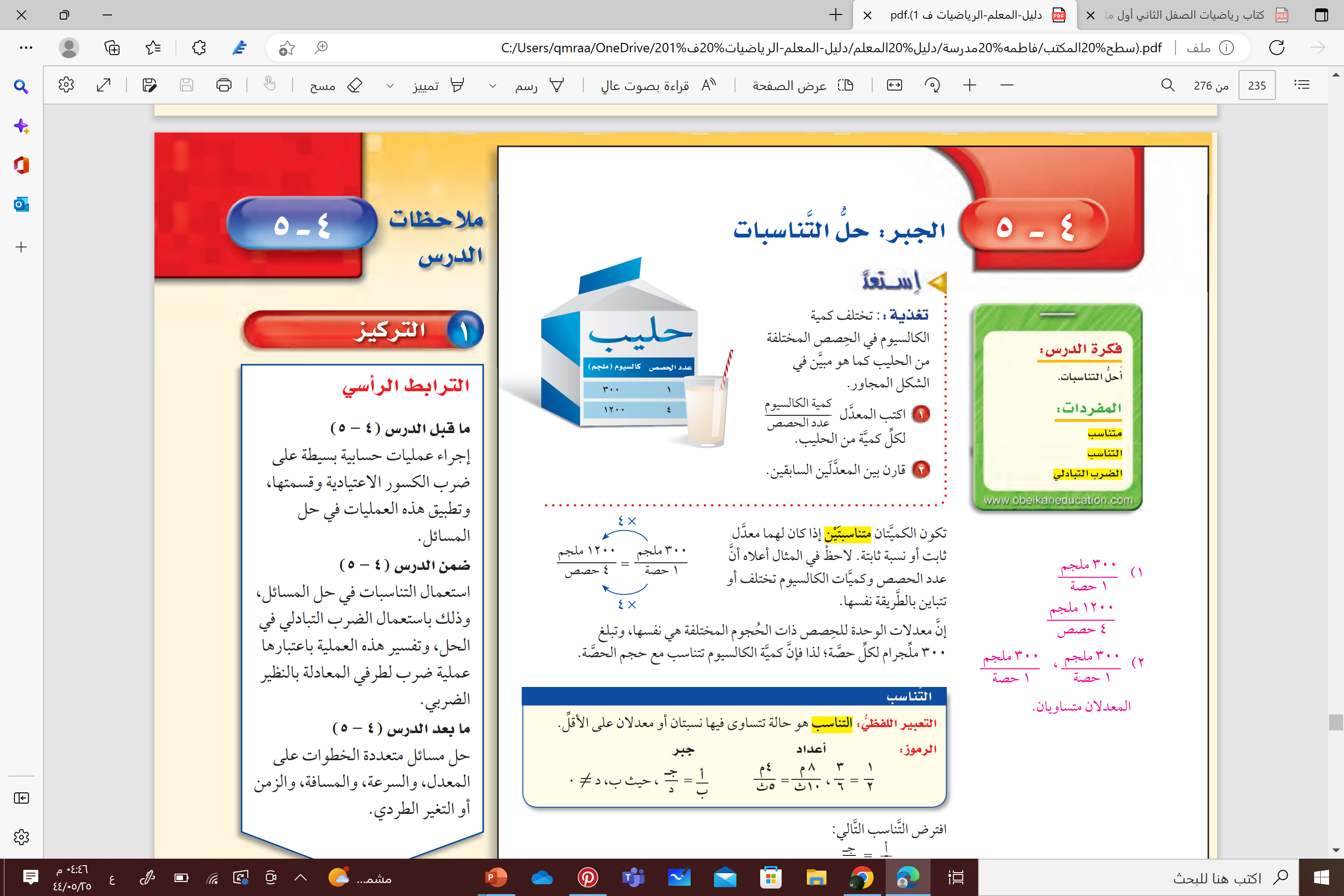 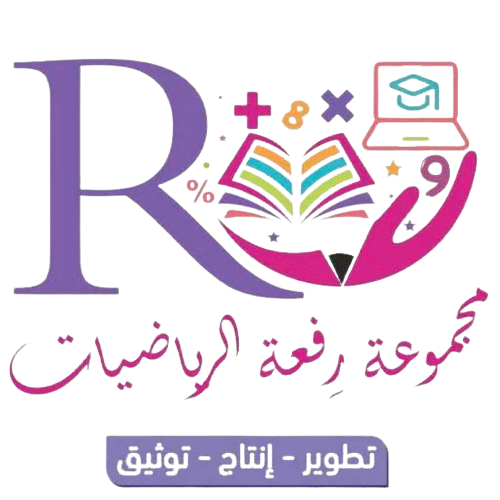 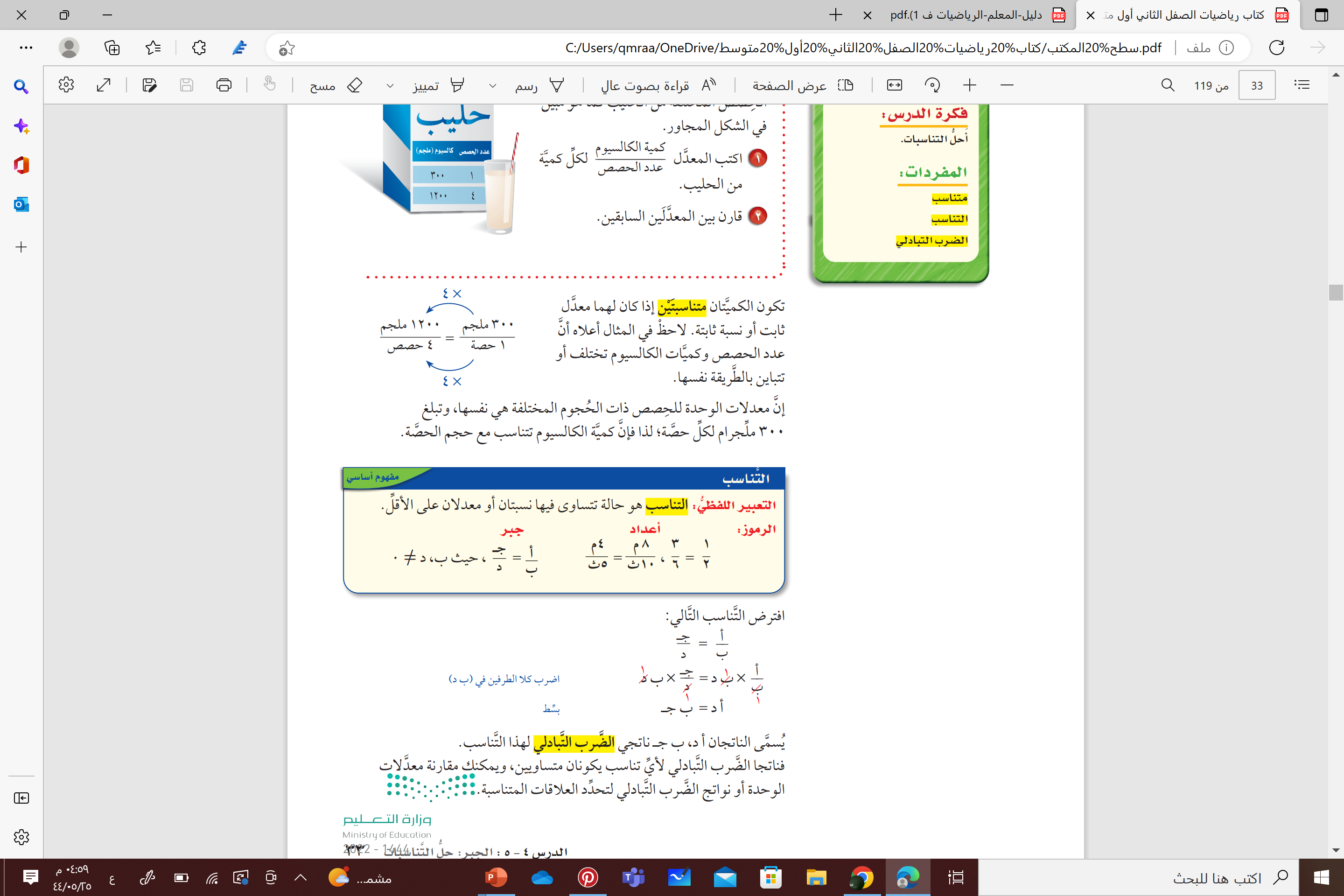 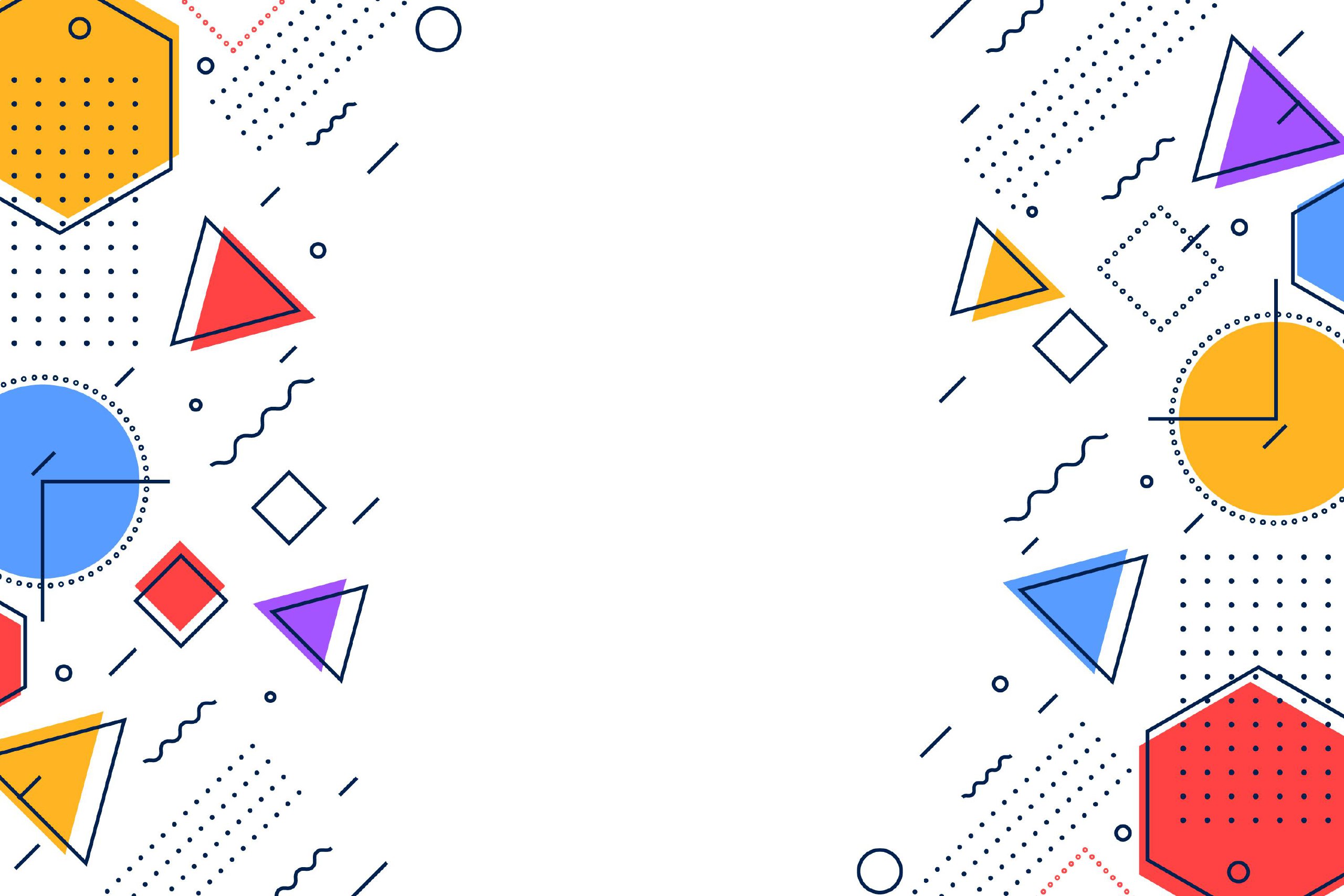 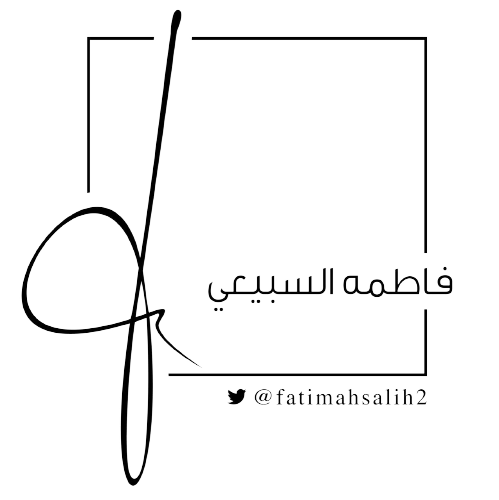 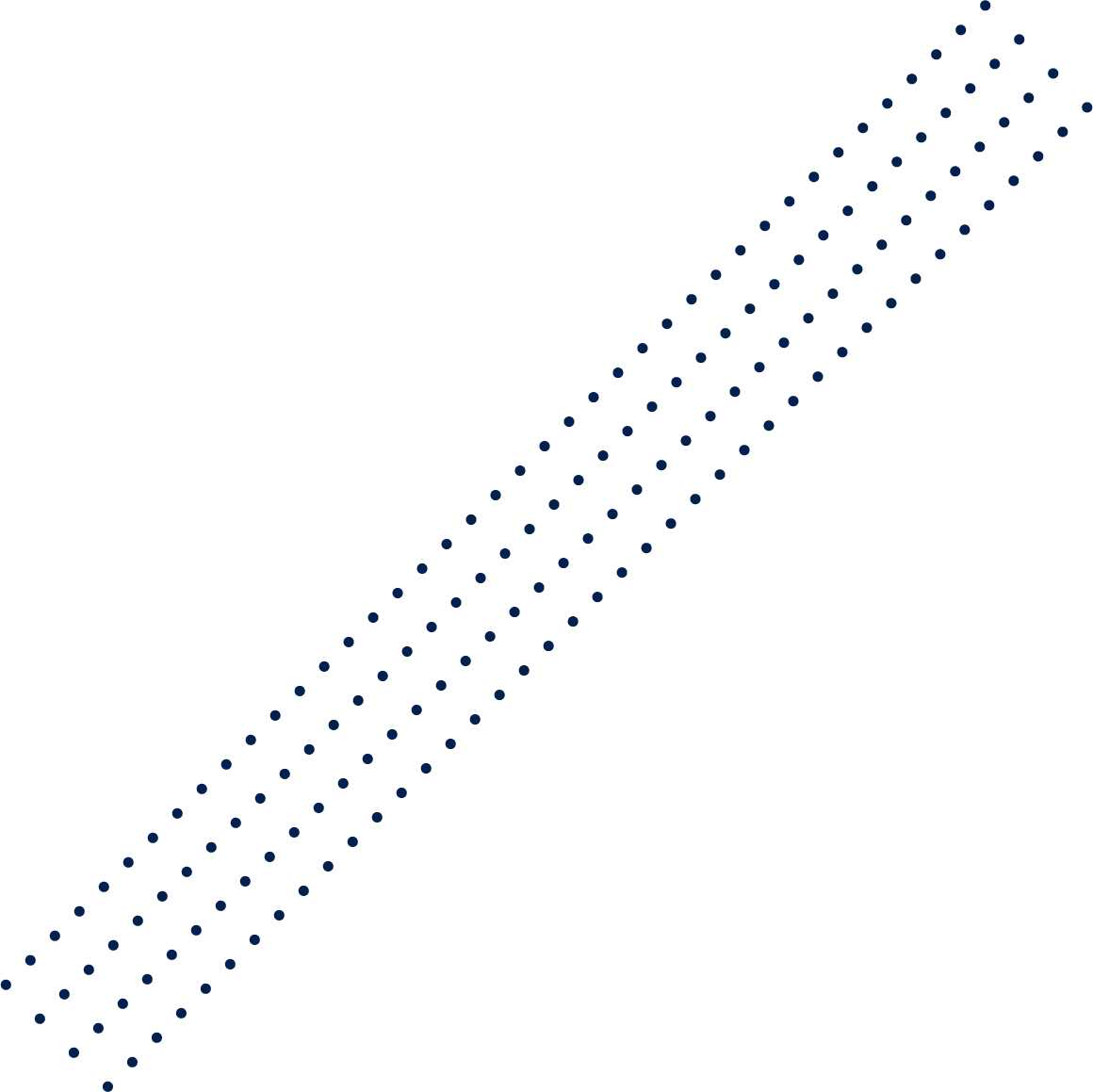 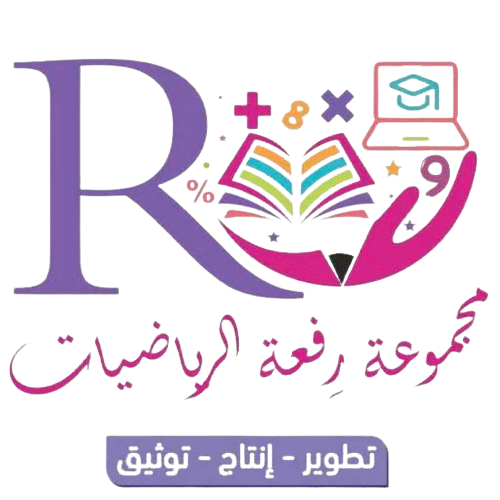 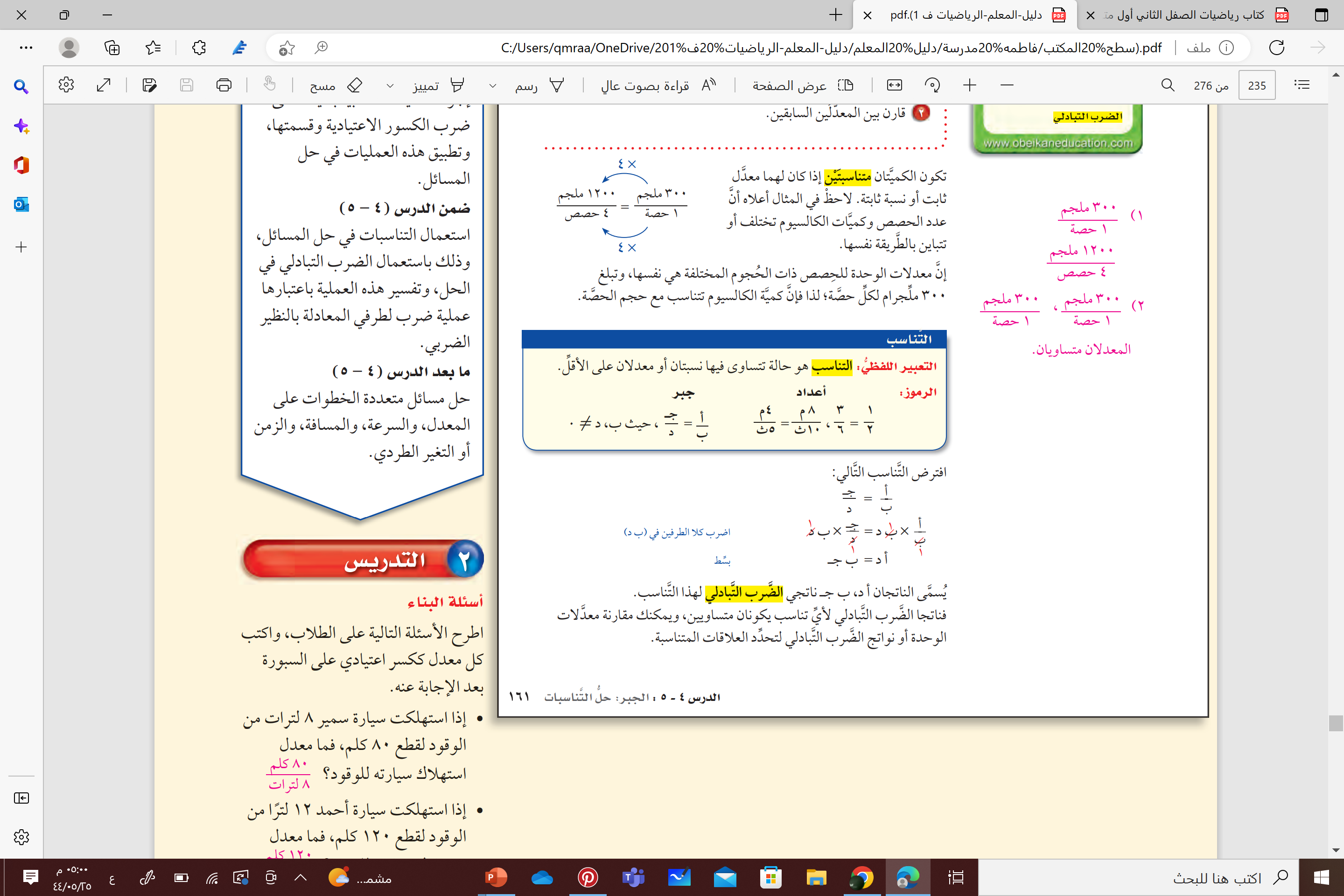 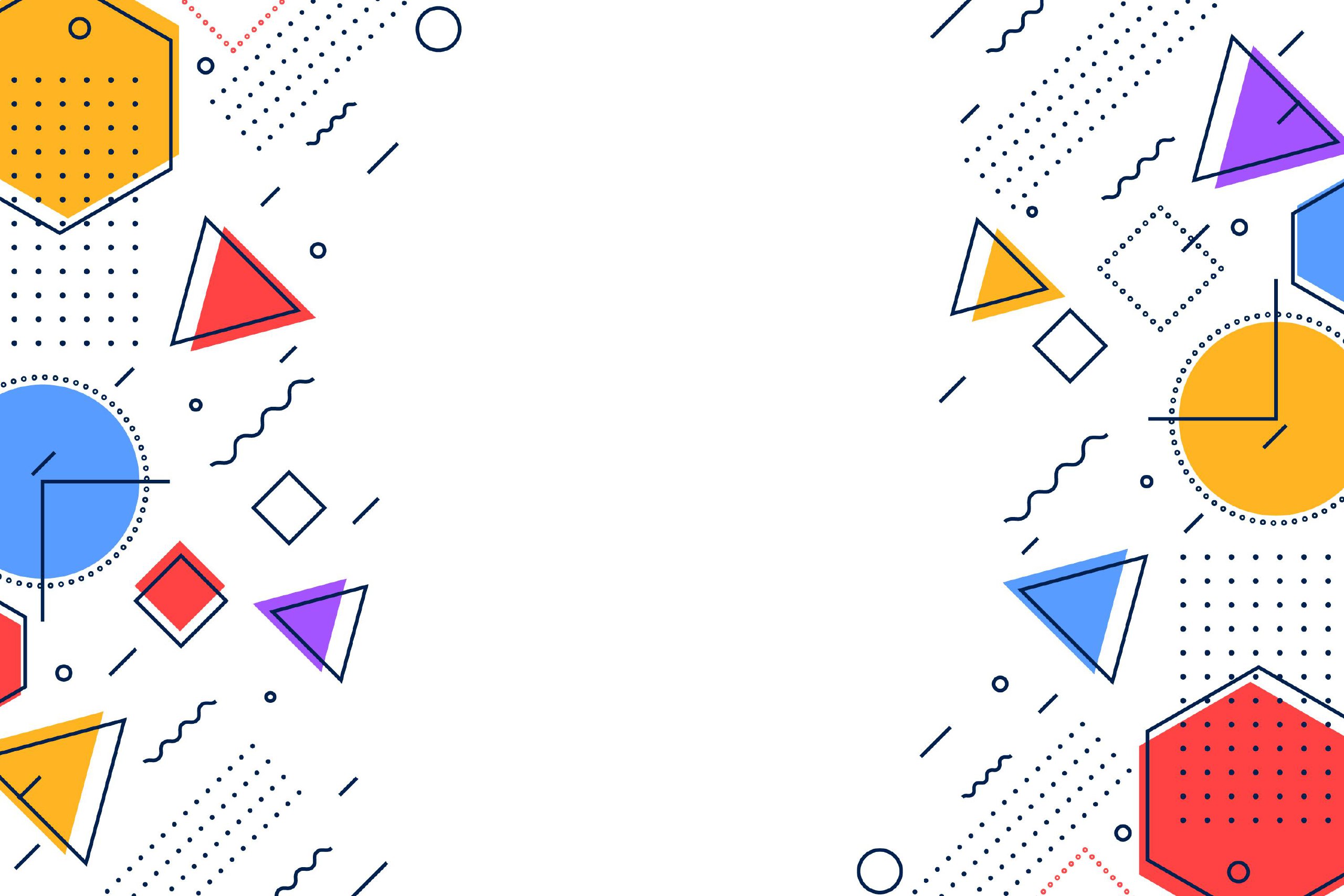 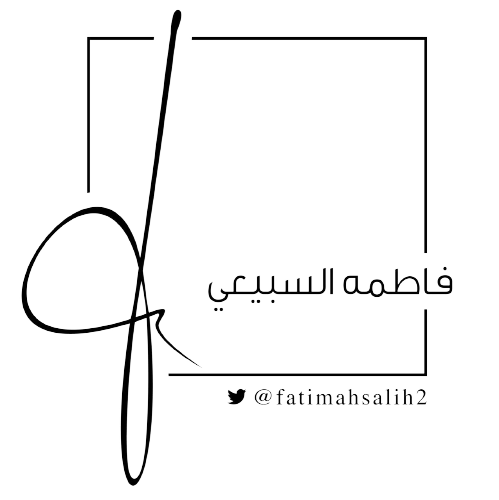 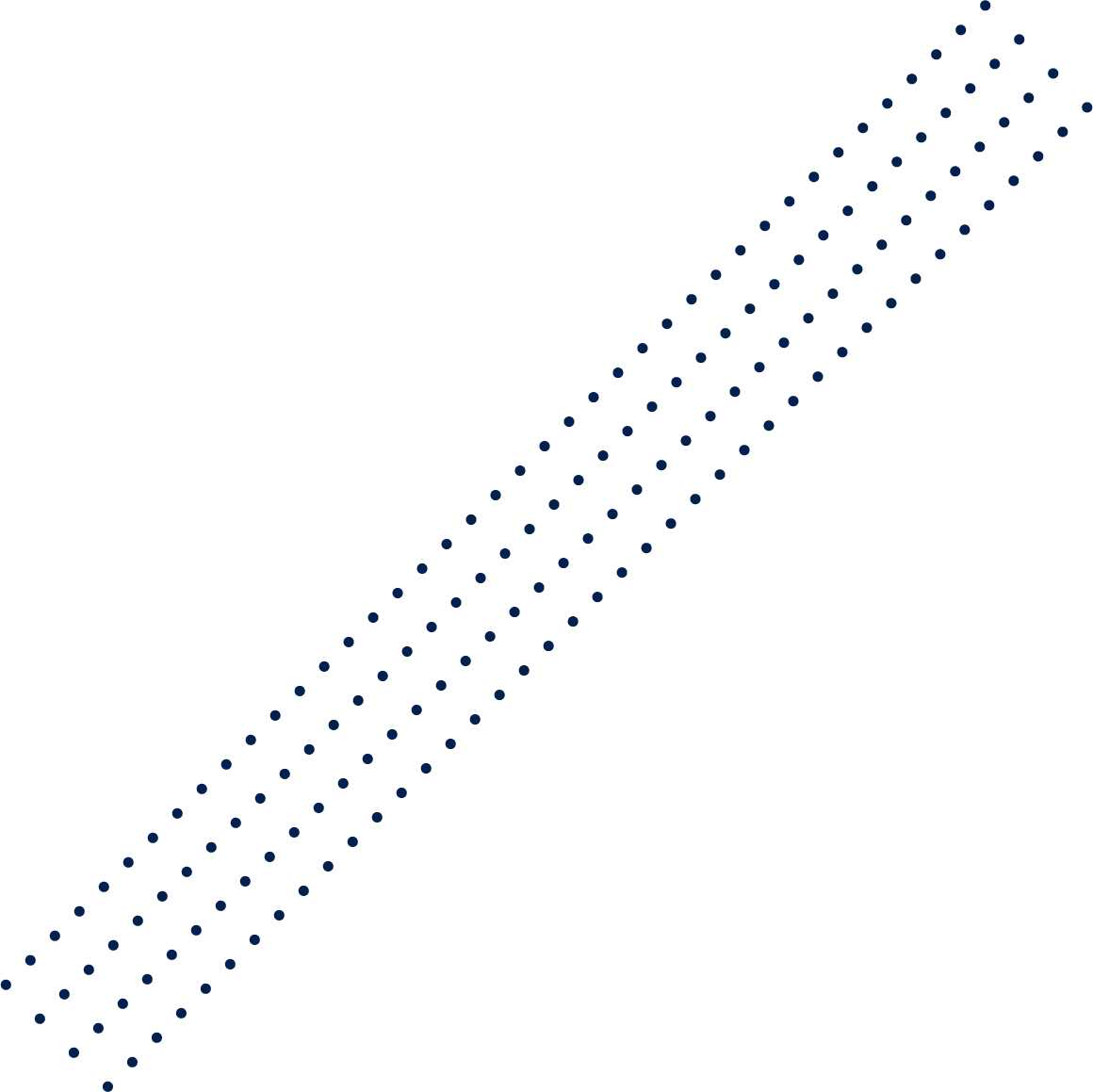 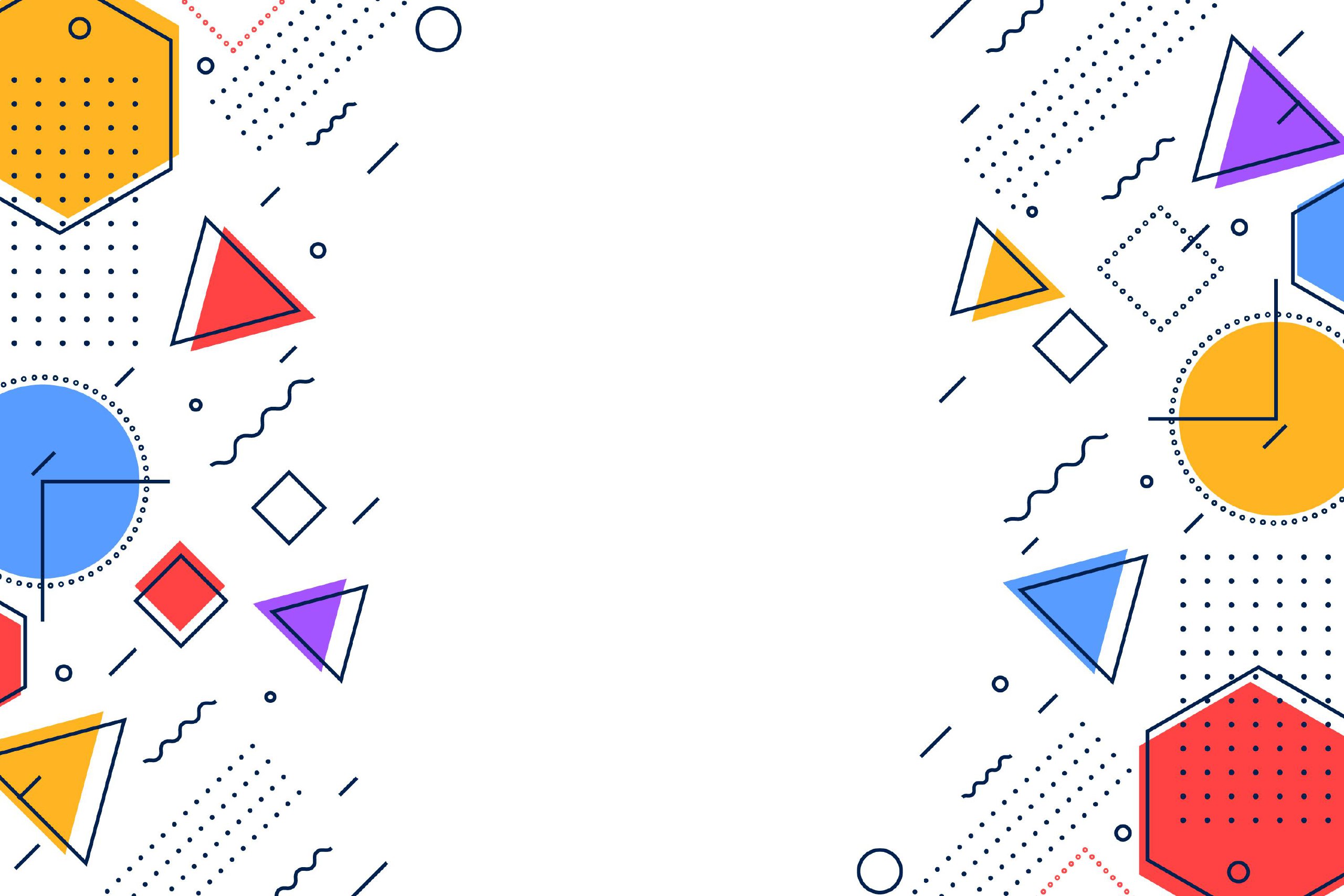 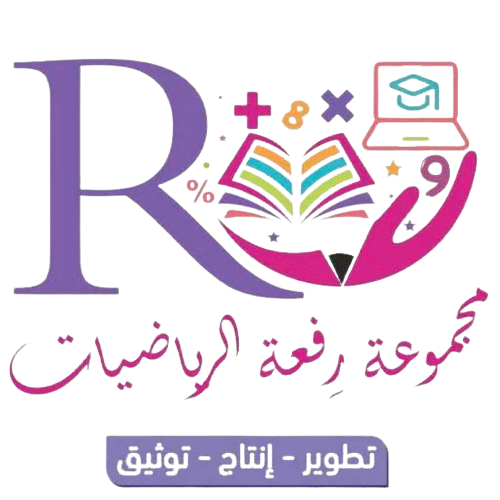 نموذج فراير
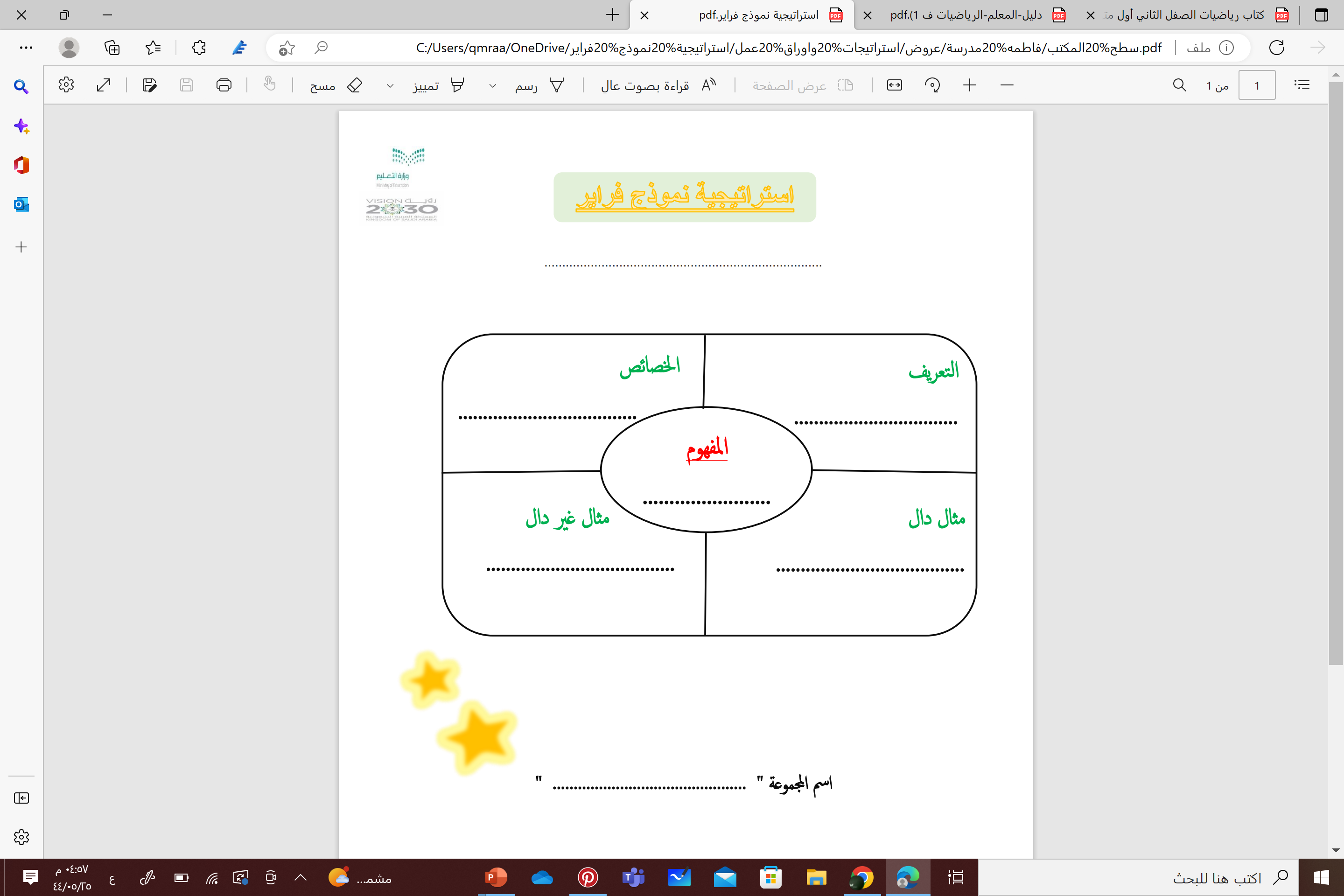 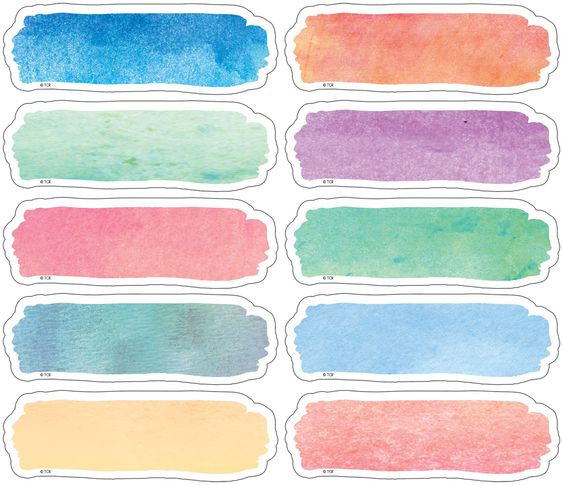 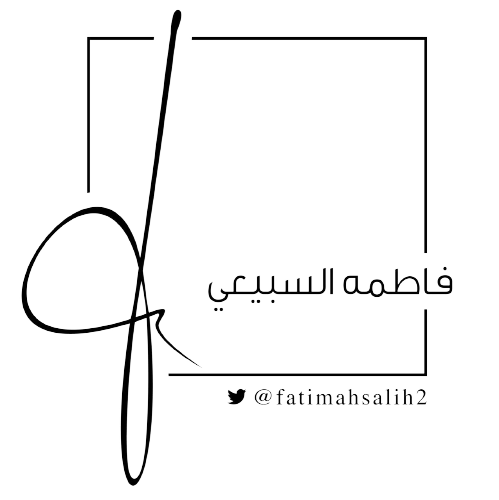 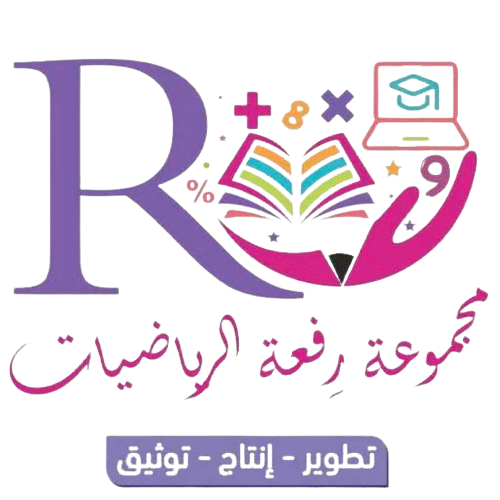 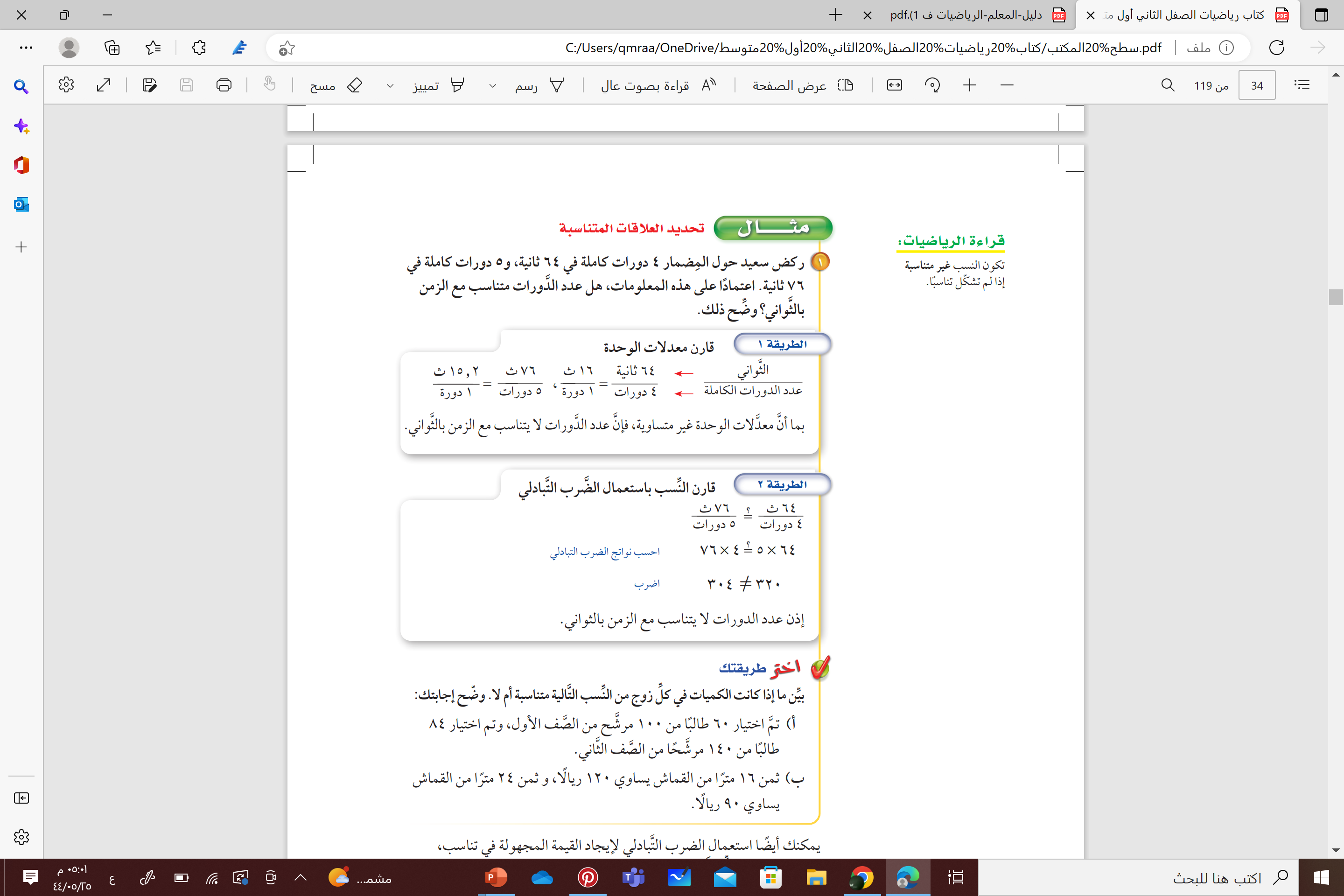 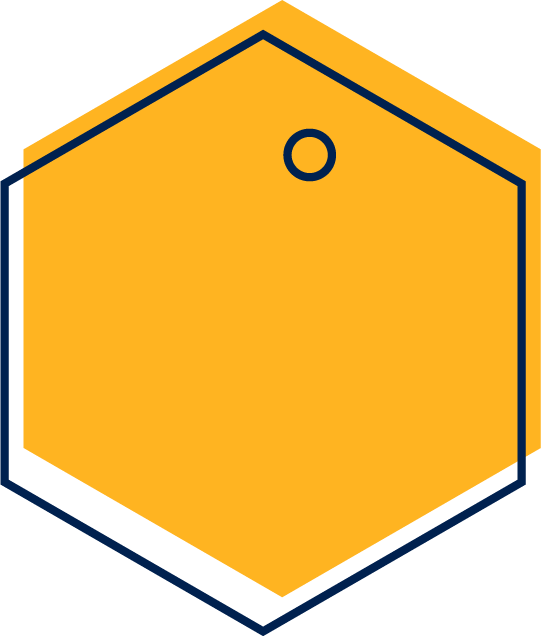 القراءة الصامتة
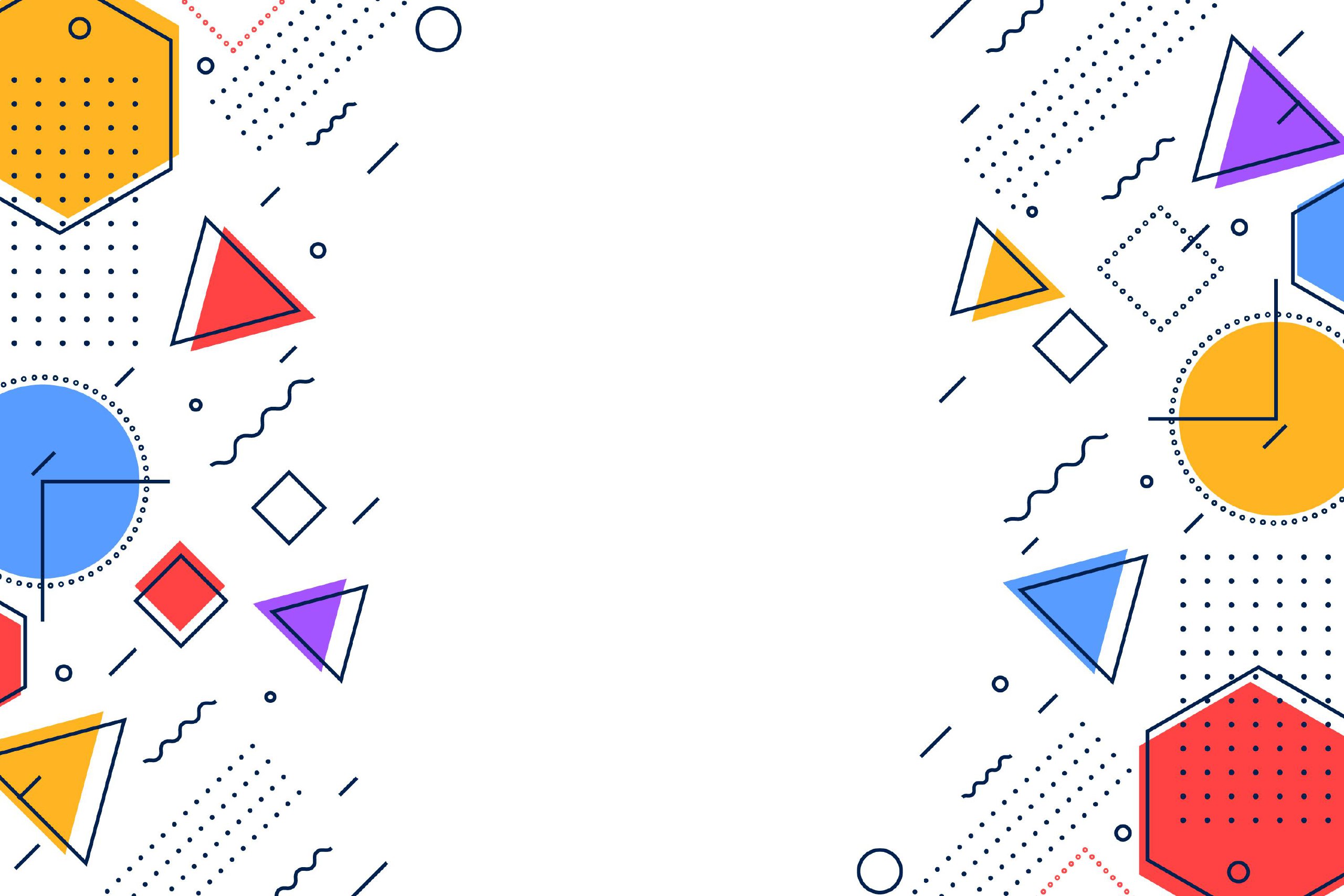 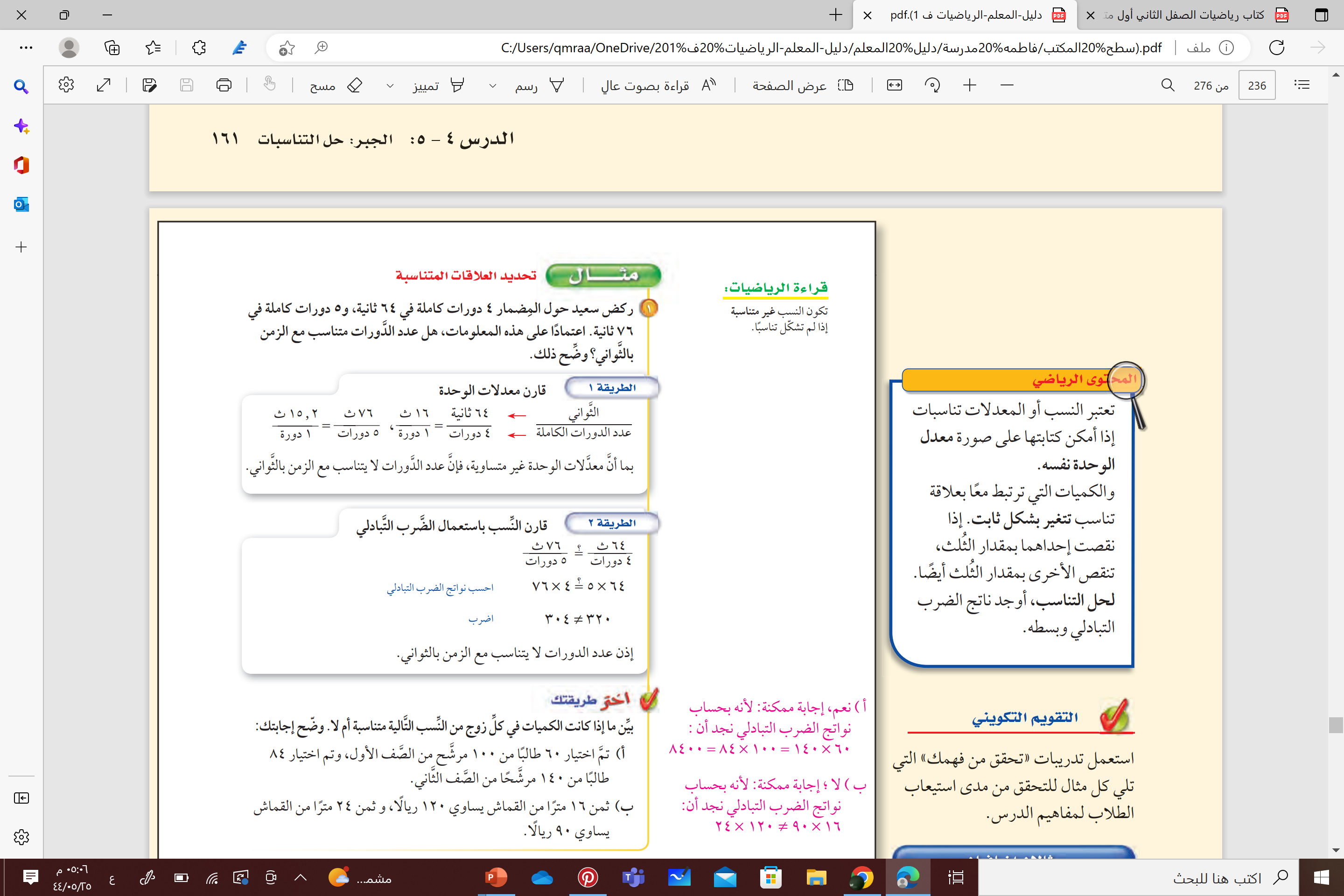 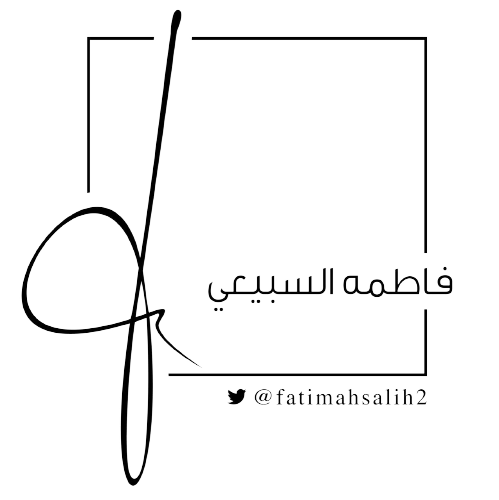 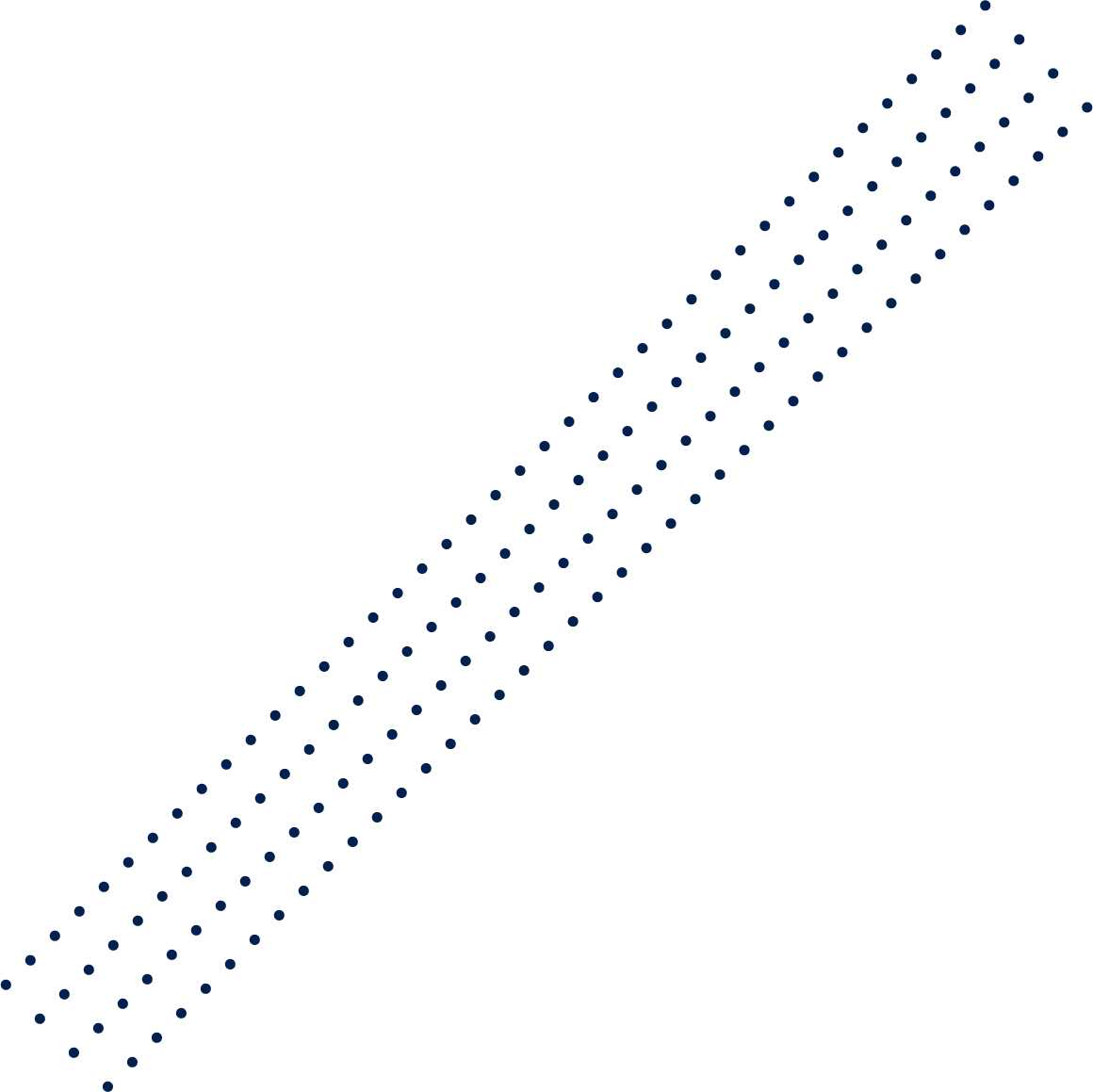 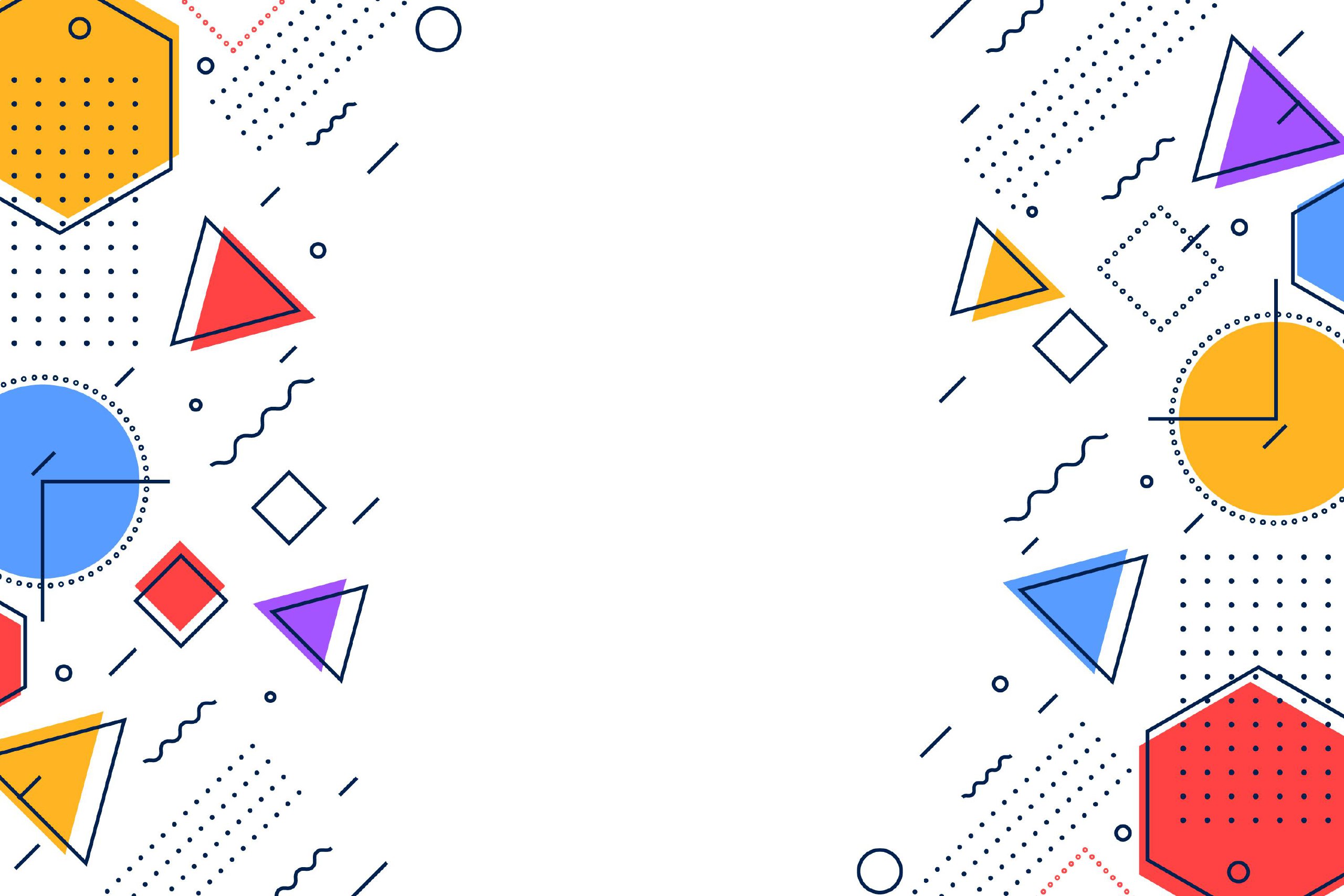 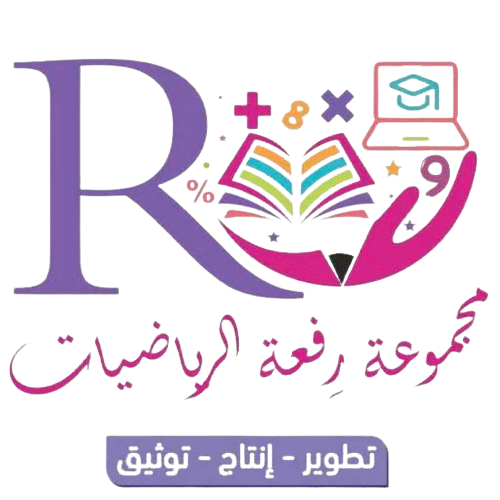 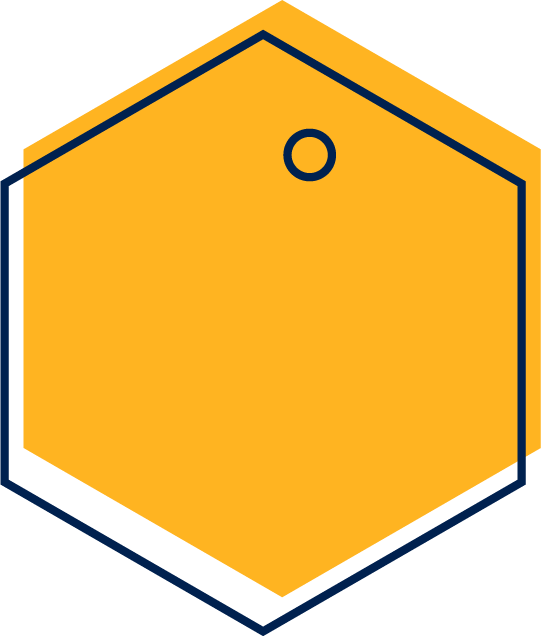 تحقق من فهمك
التعلم الفردي
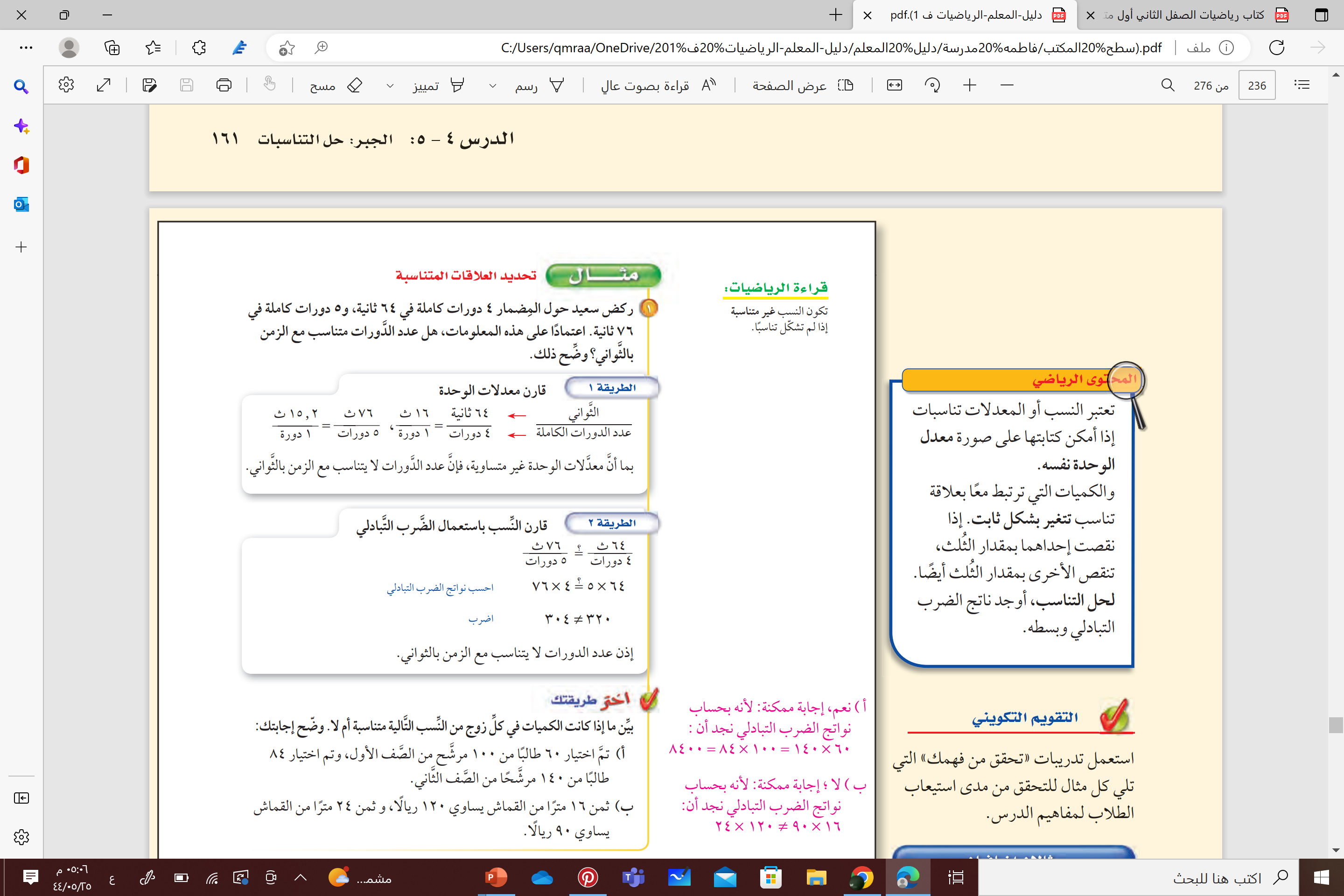 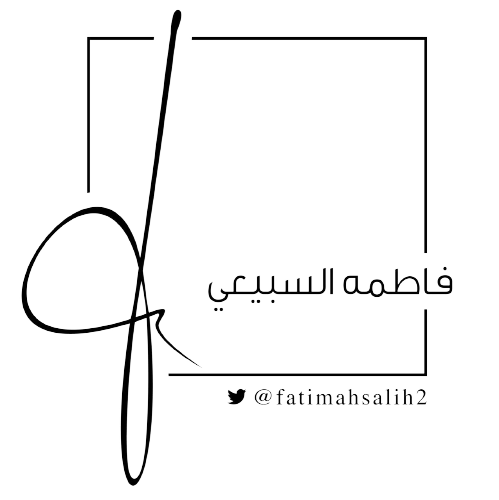 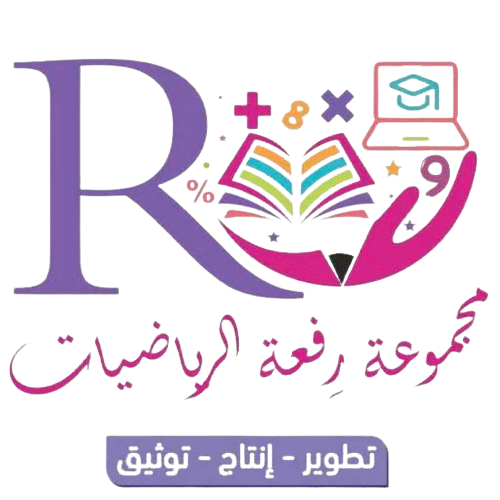 صنف المجموعات التي أمامك إلى متناسبة أو غير متناسبة
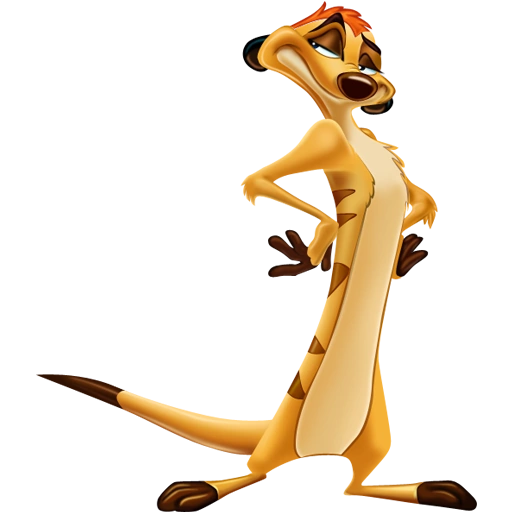 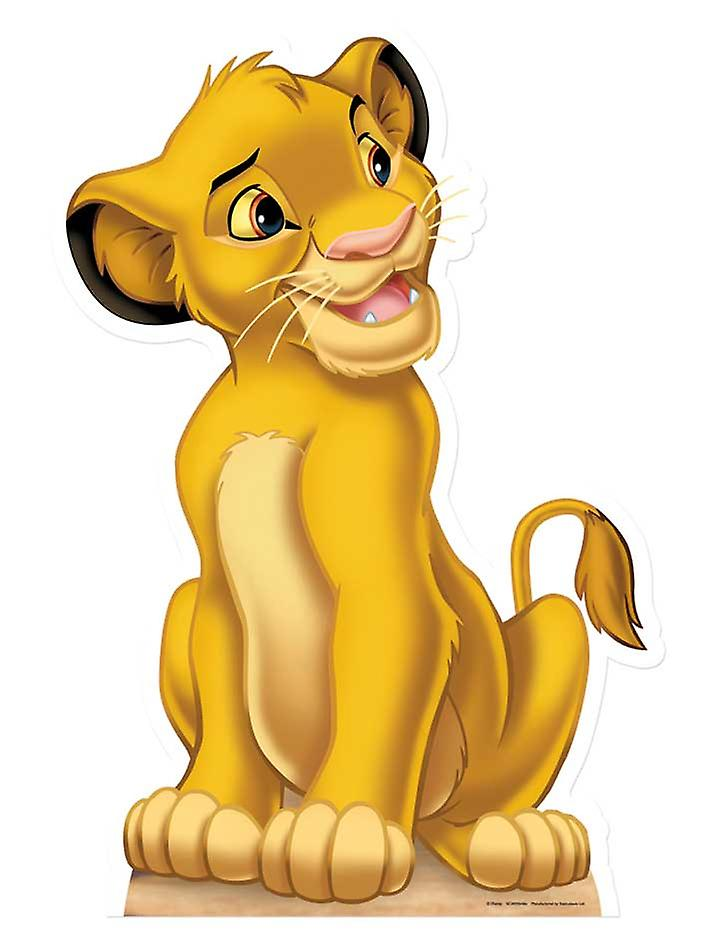 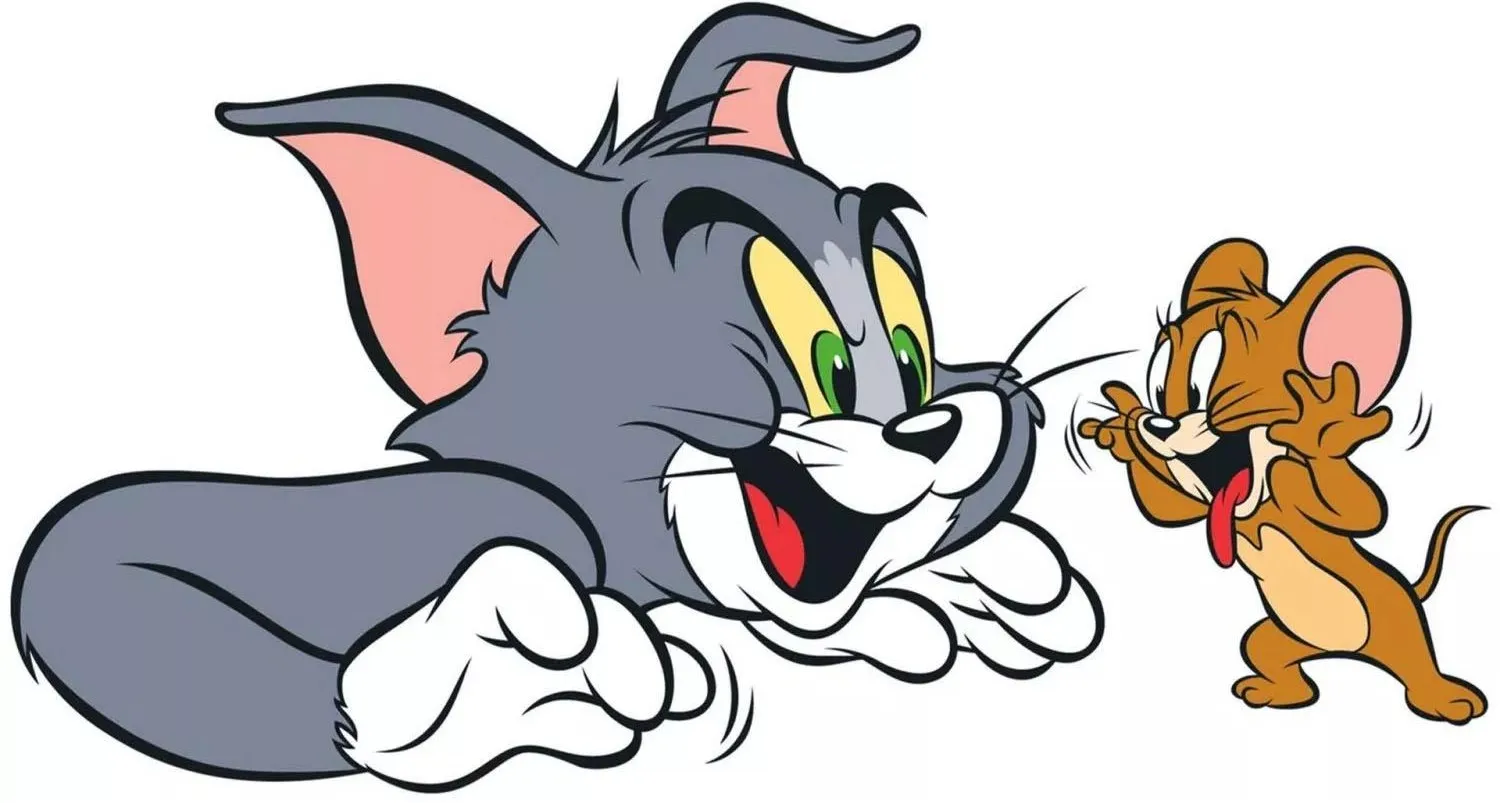 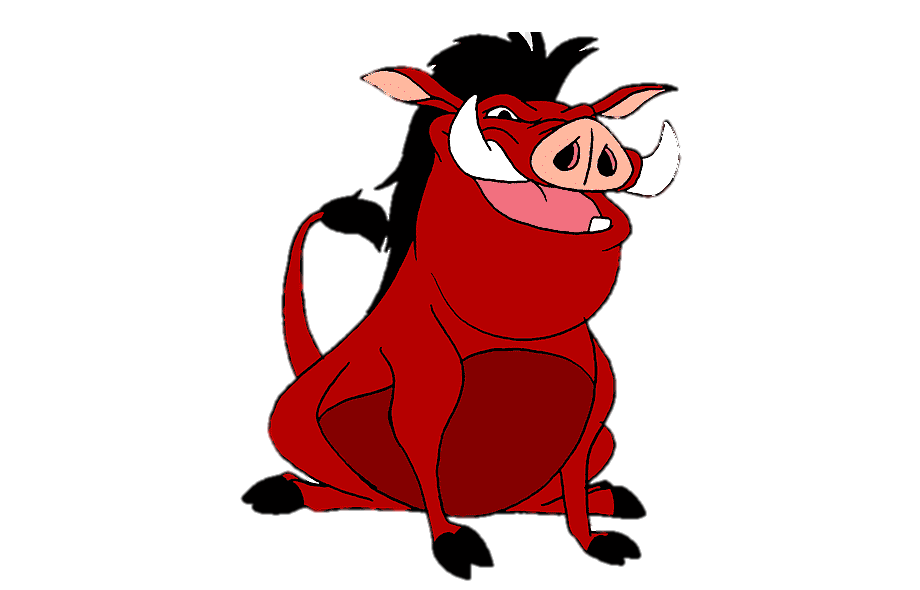 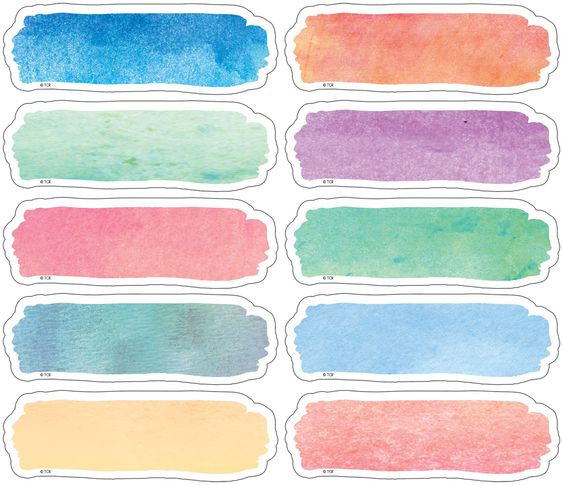 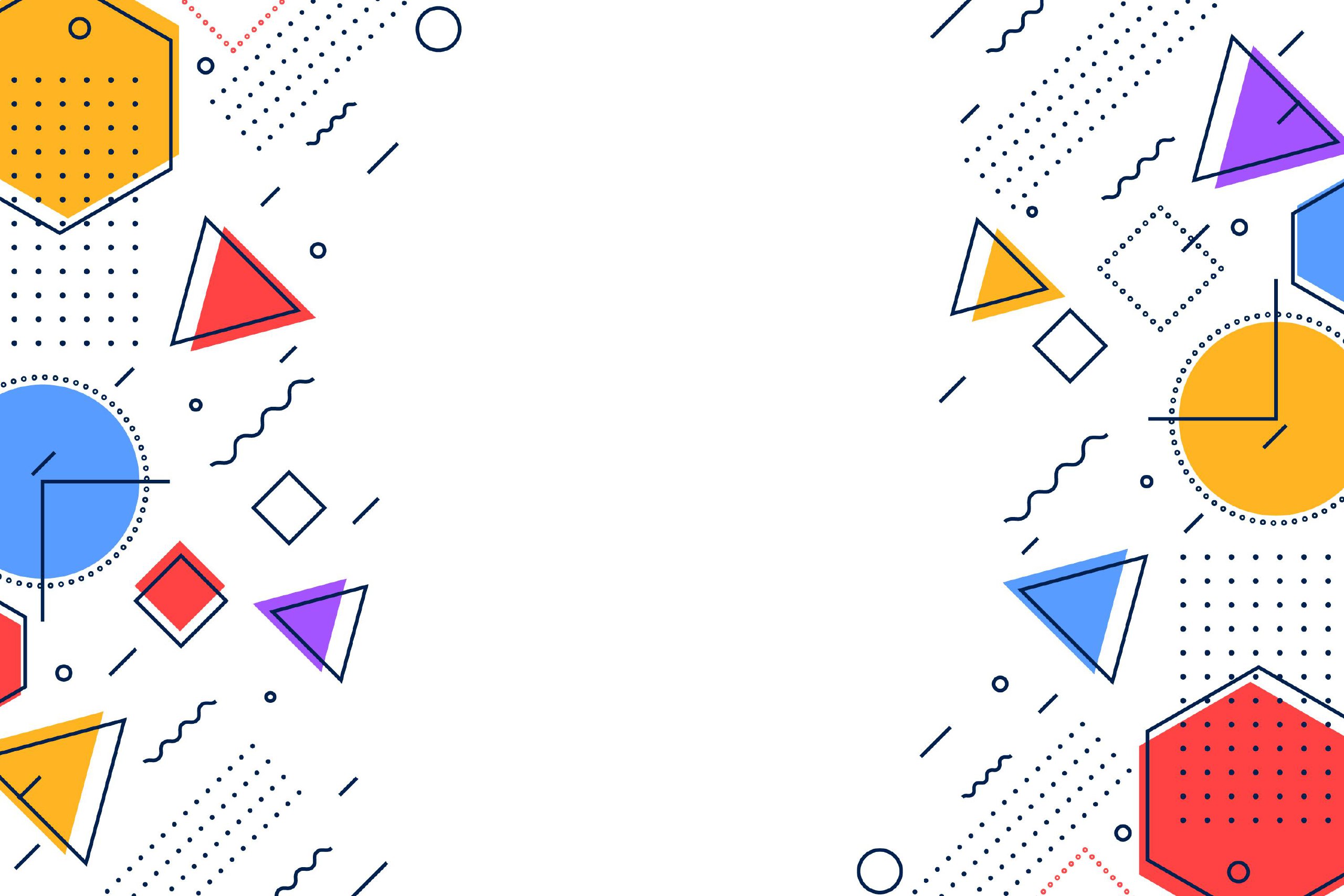 غير متناسبة
متناسبة
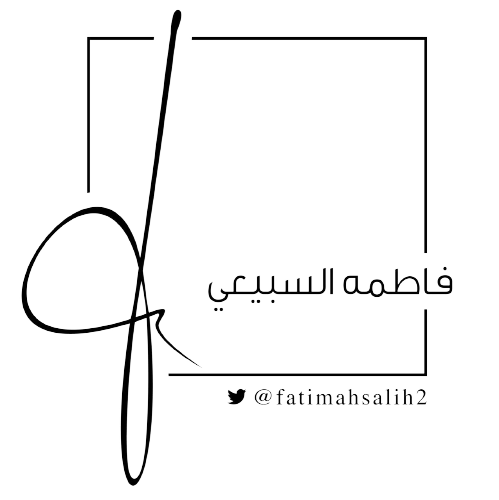 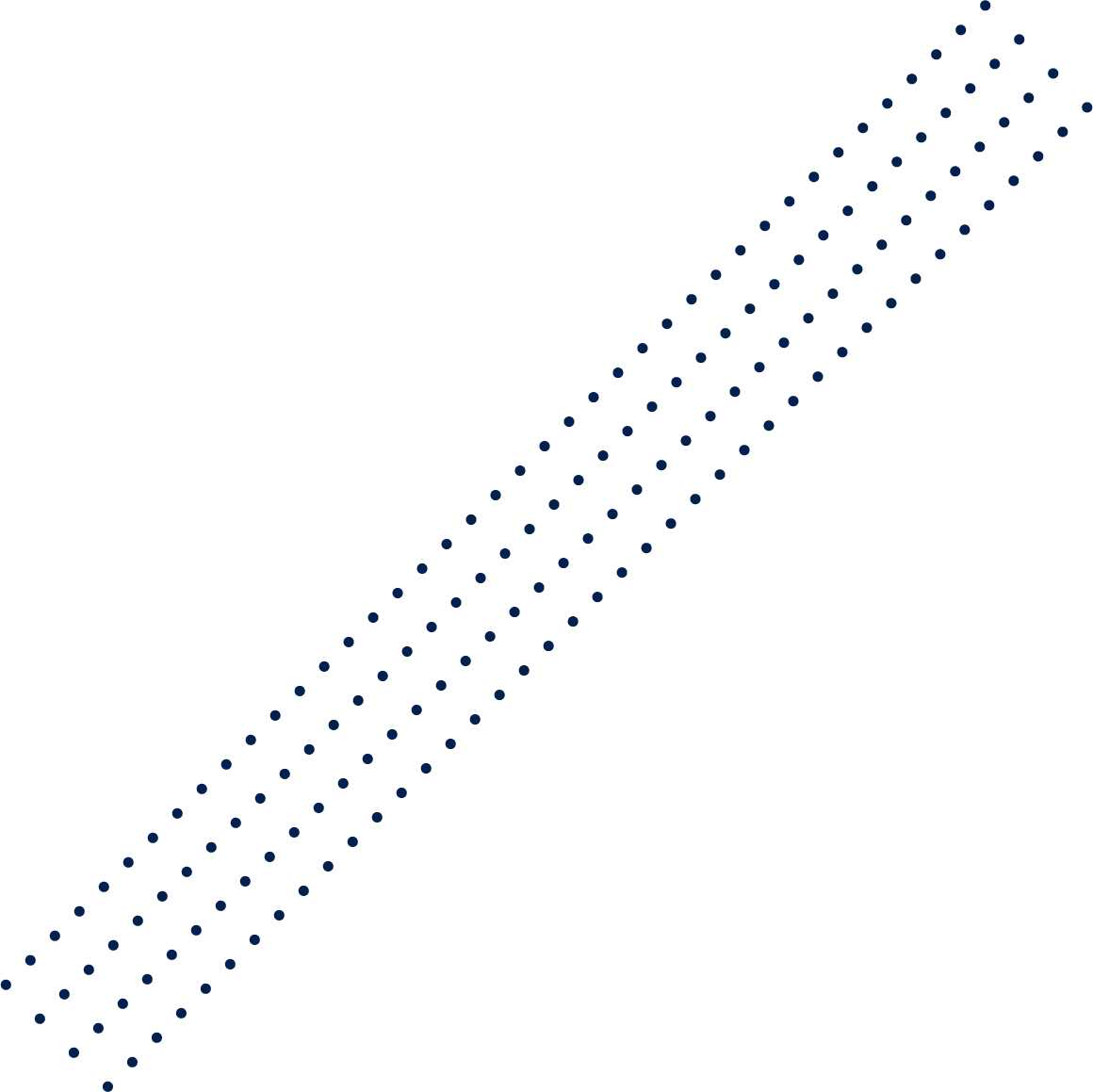 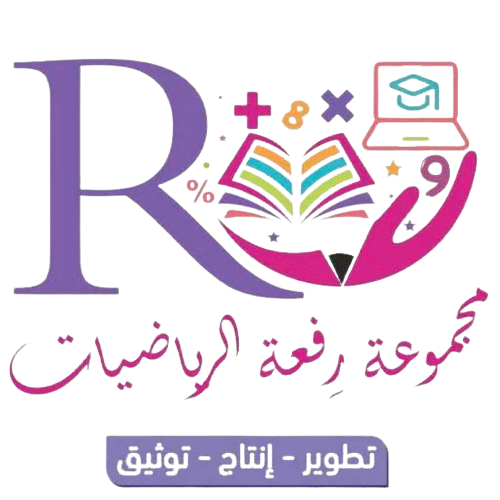 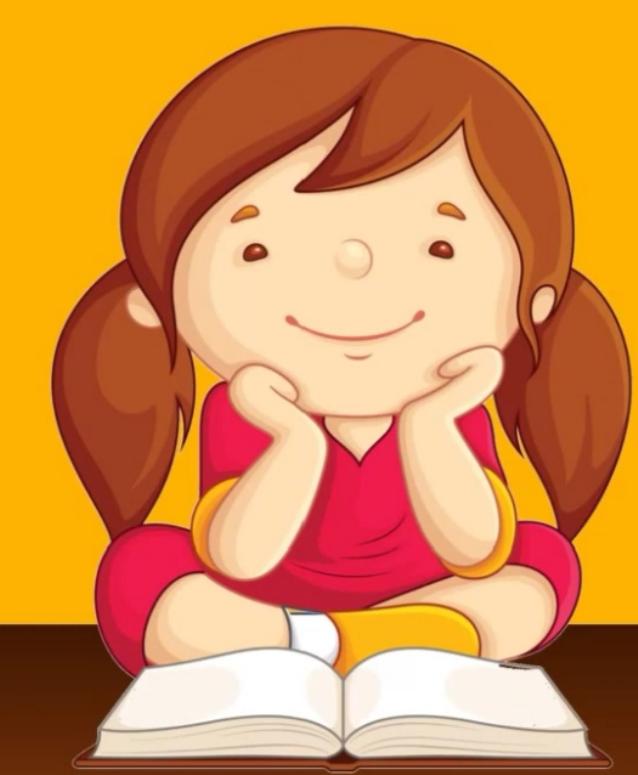 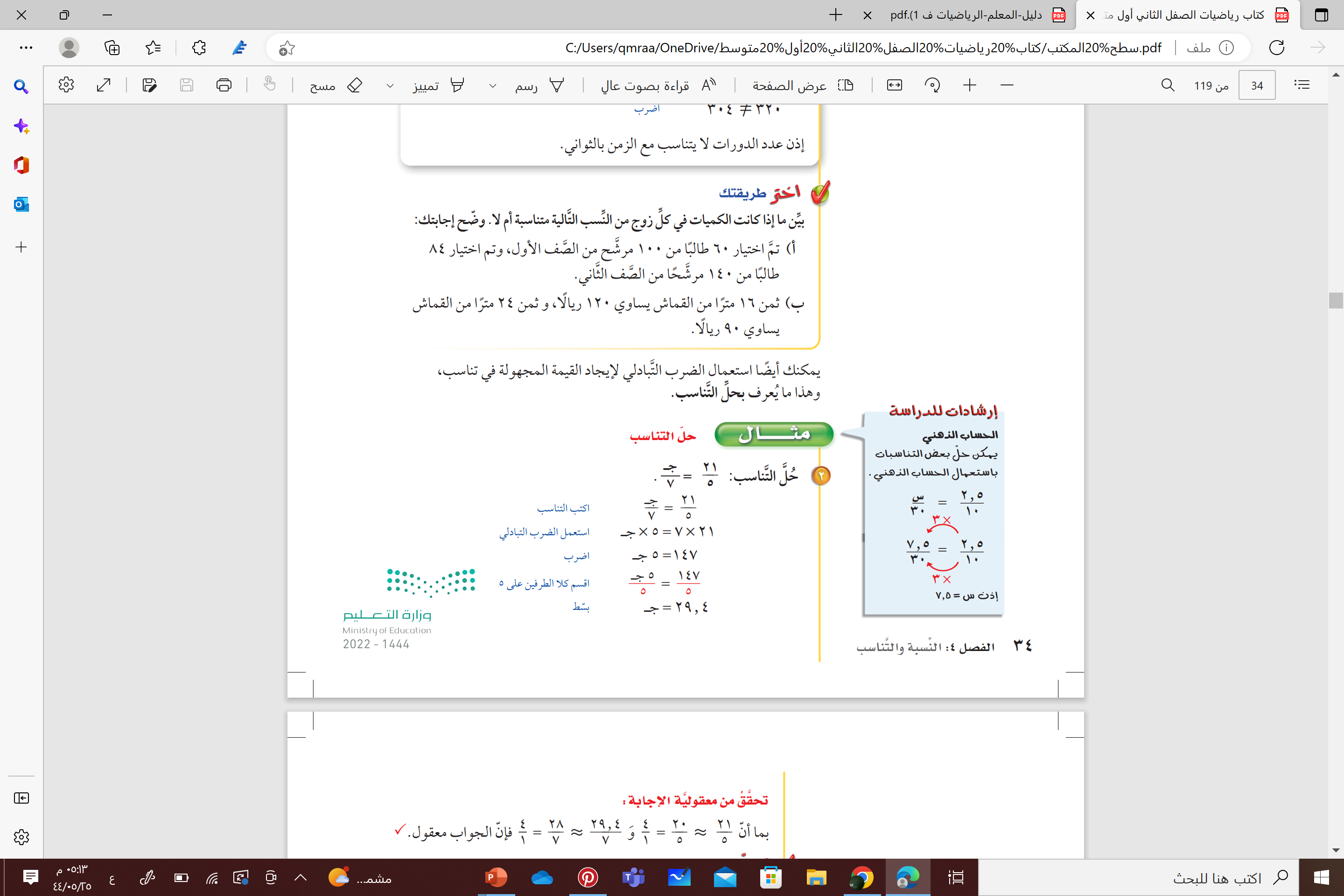 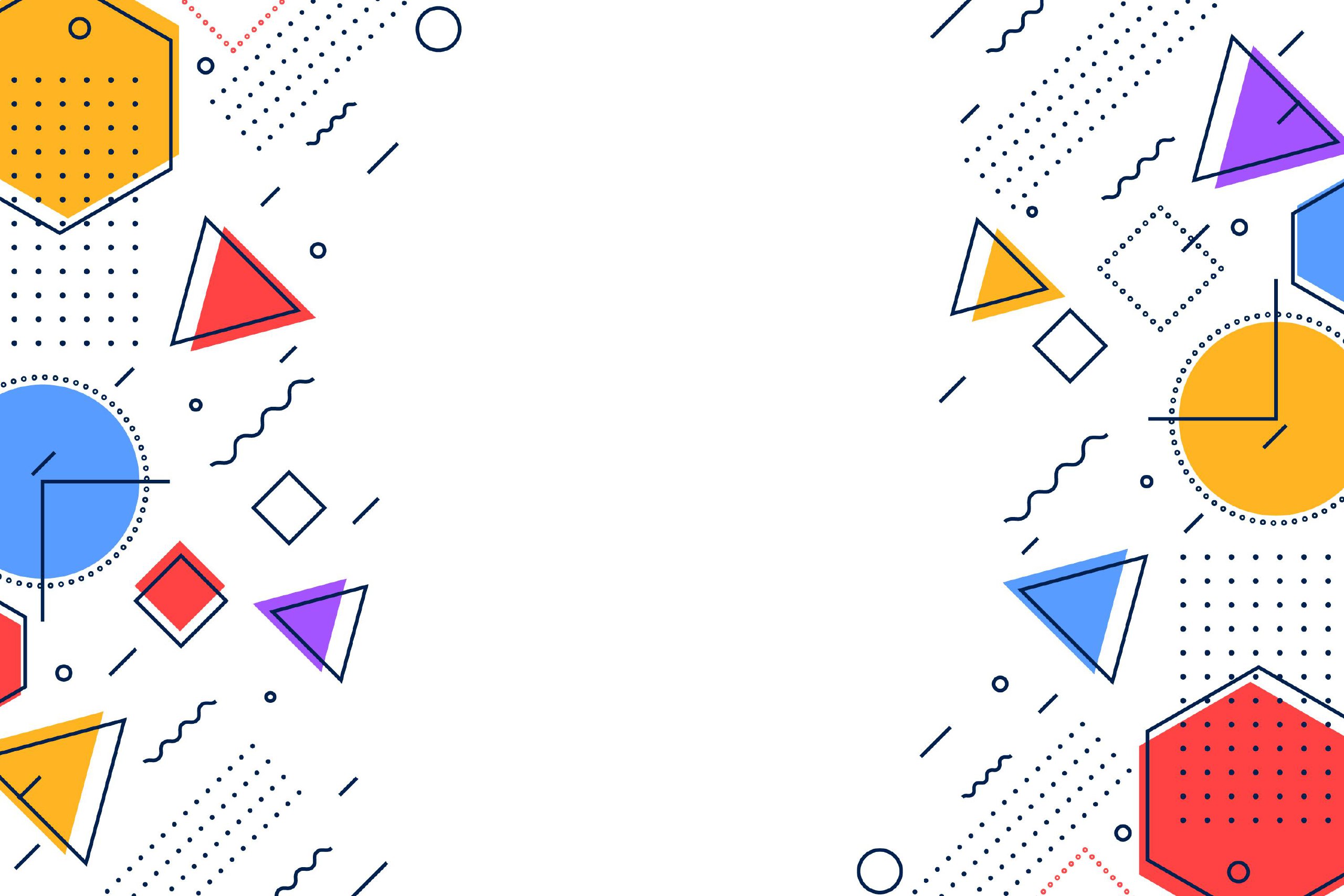 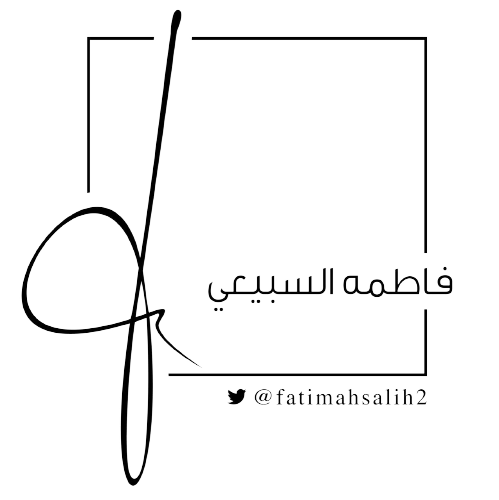 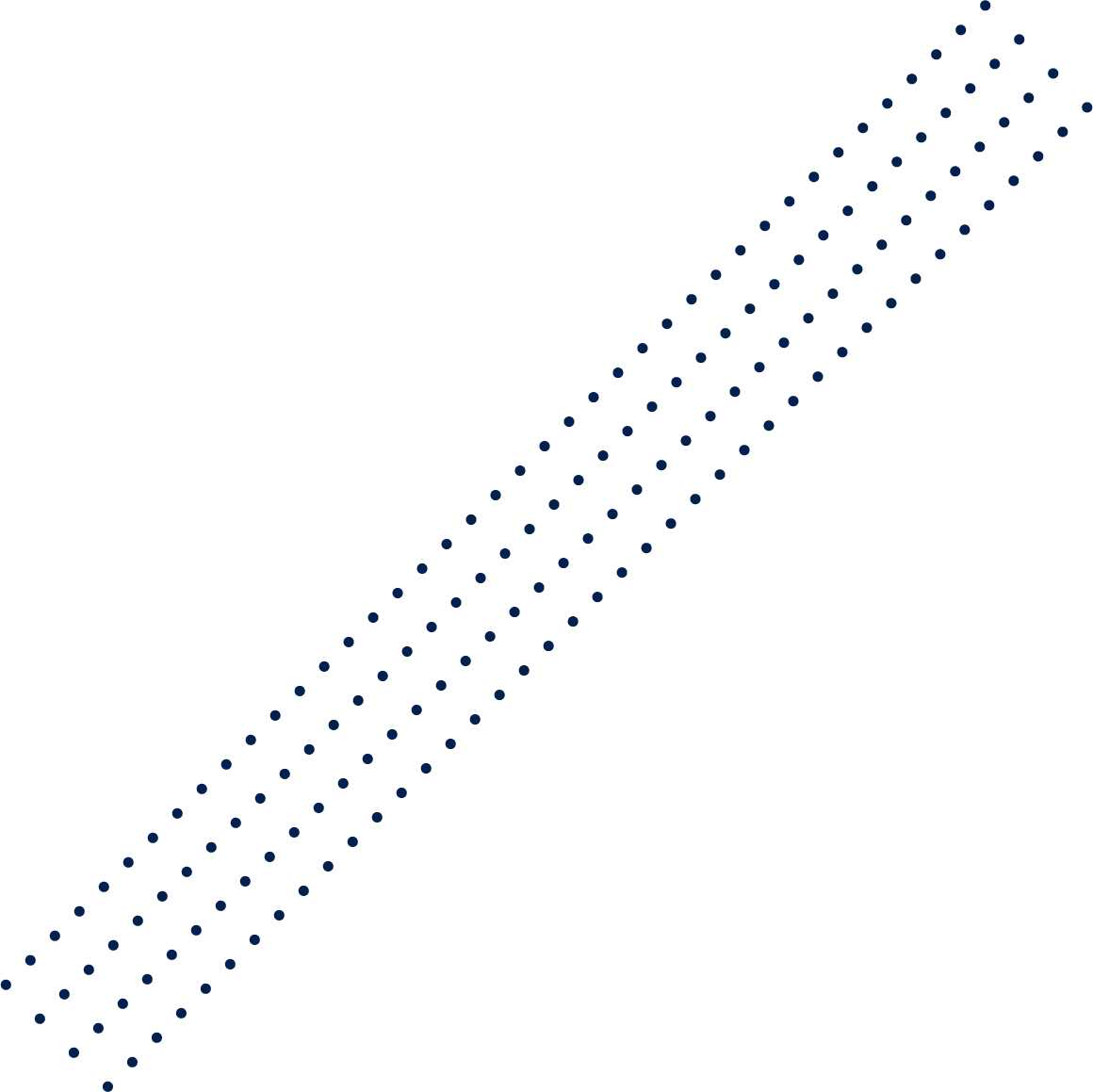 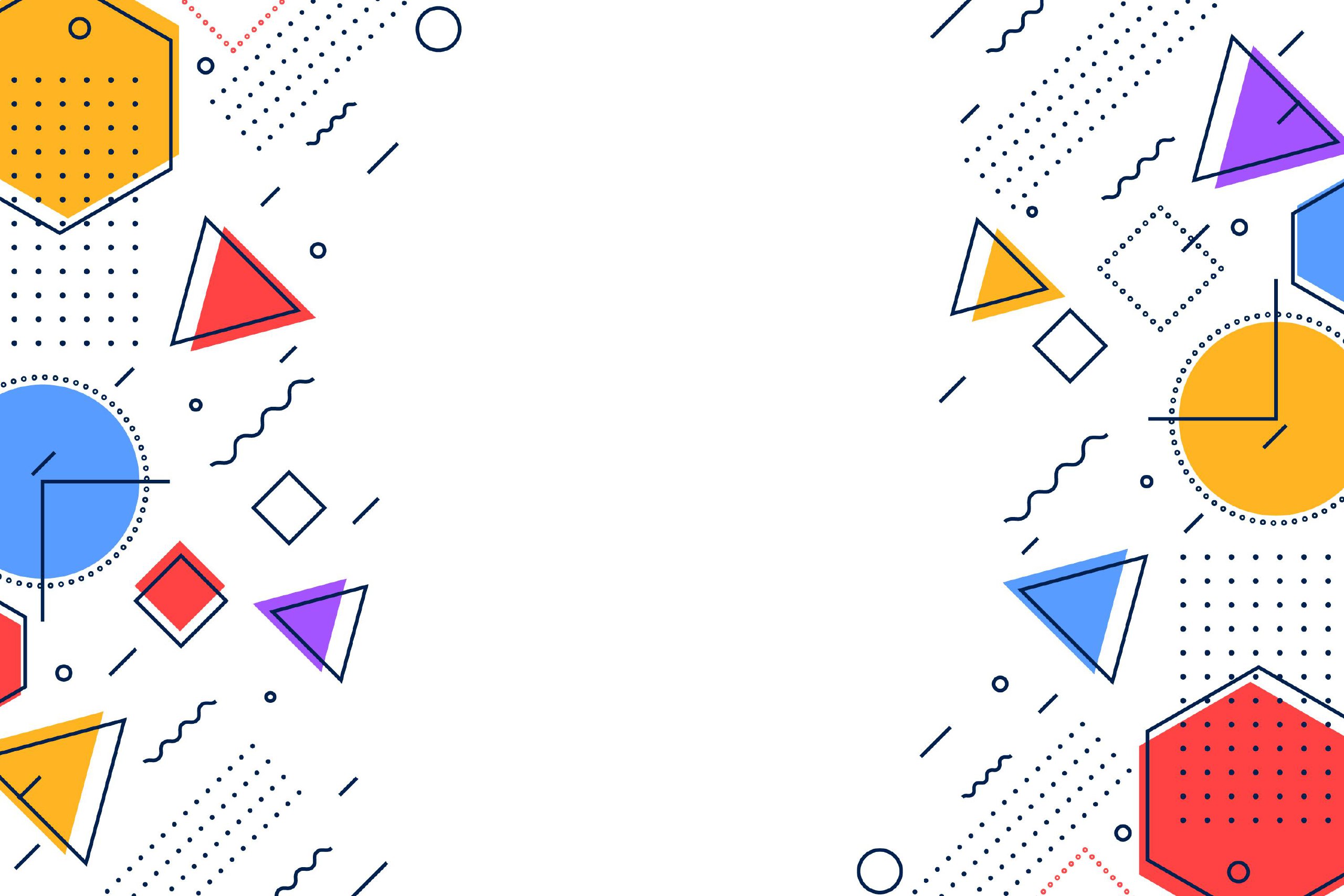 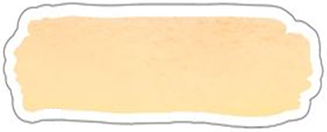 5
2
=
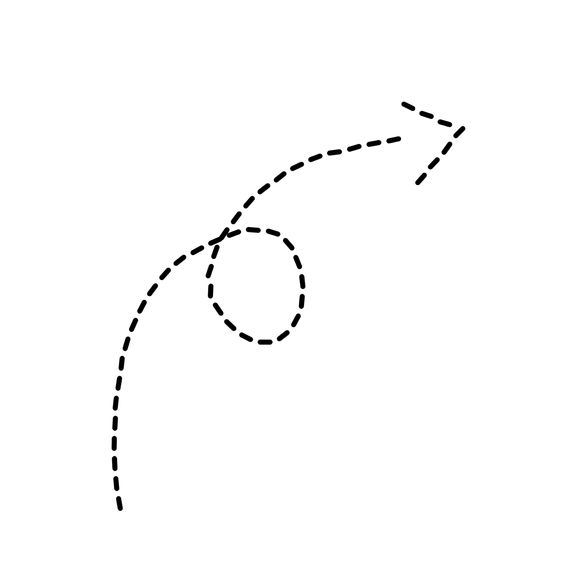 س
6
استعمل الضرب التبادلي
2 × س
6 × 5
=
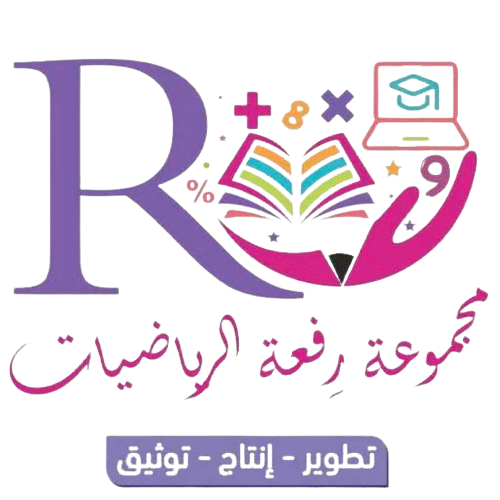 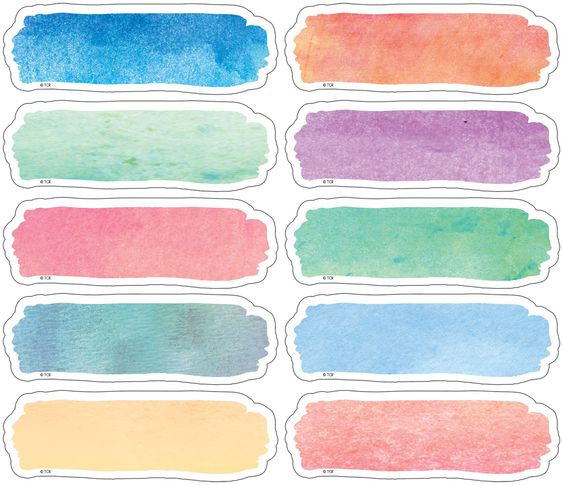 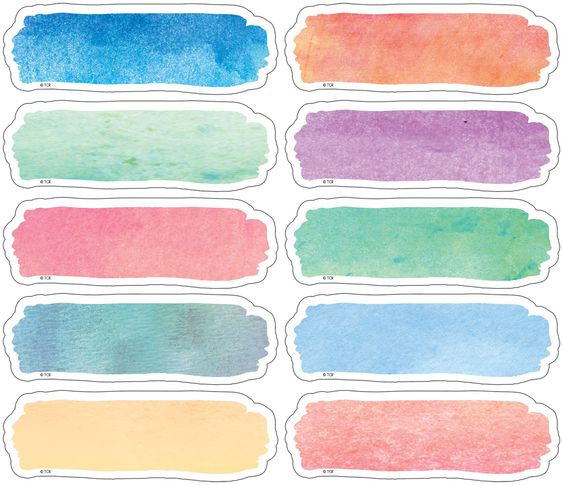 اضرب
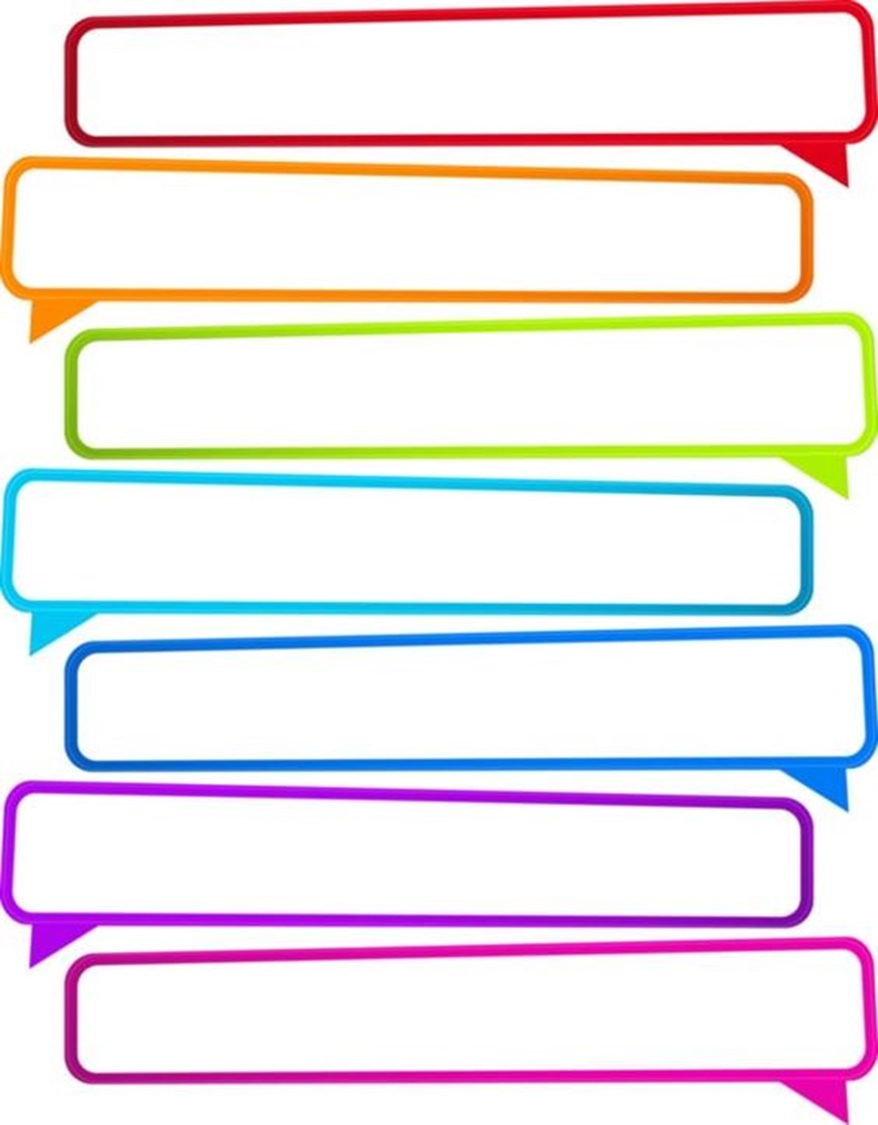 حُلَّ التَّناسب :
2 س   =   30
اقسم كلا الطرفين على 2
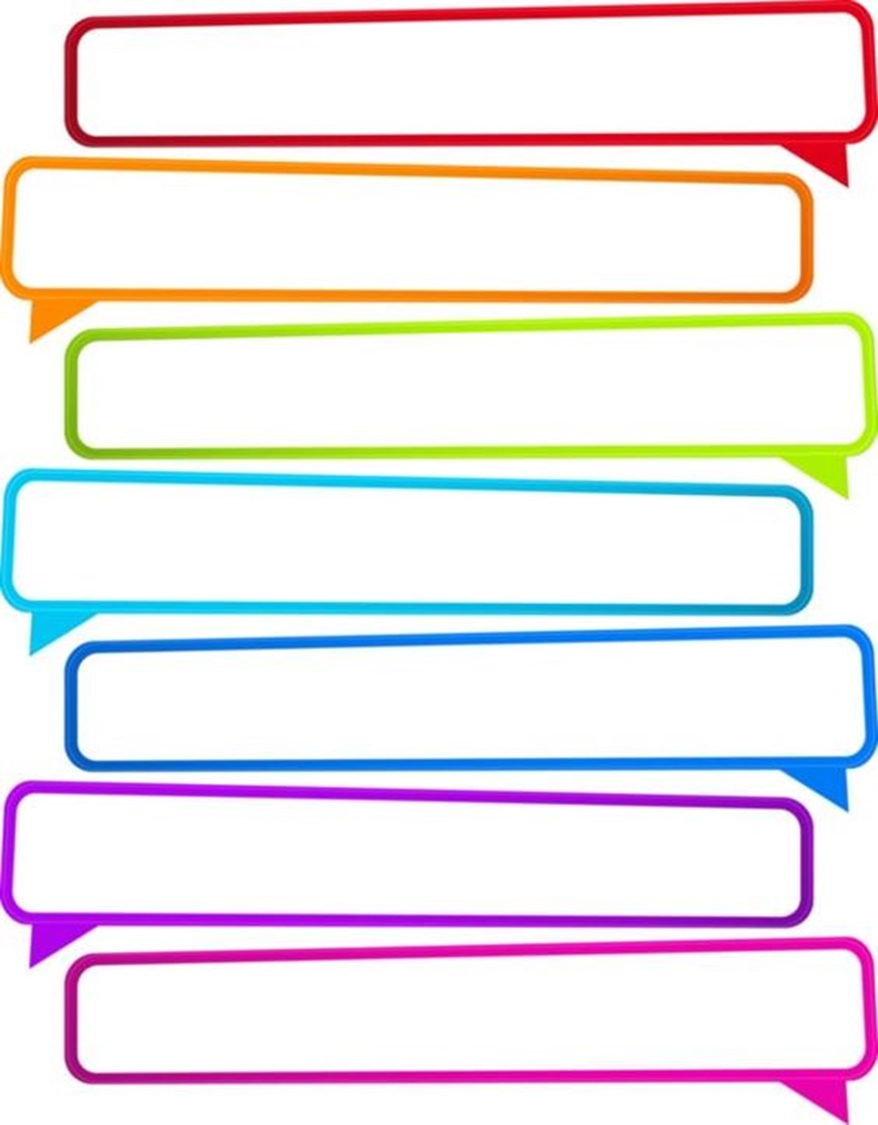 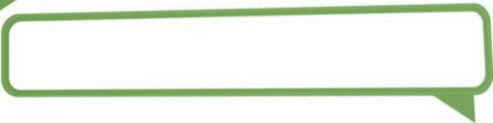 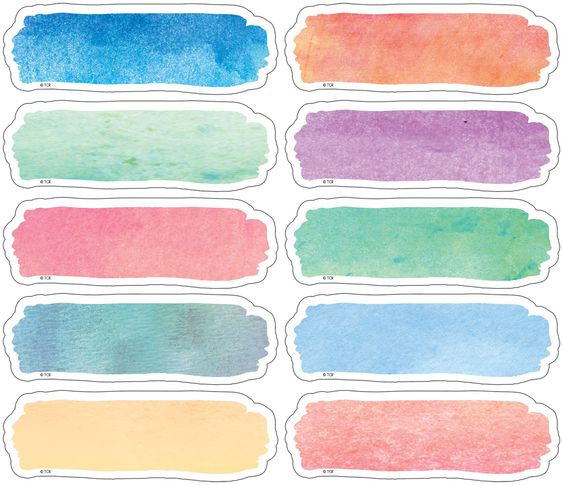 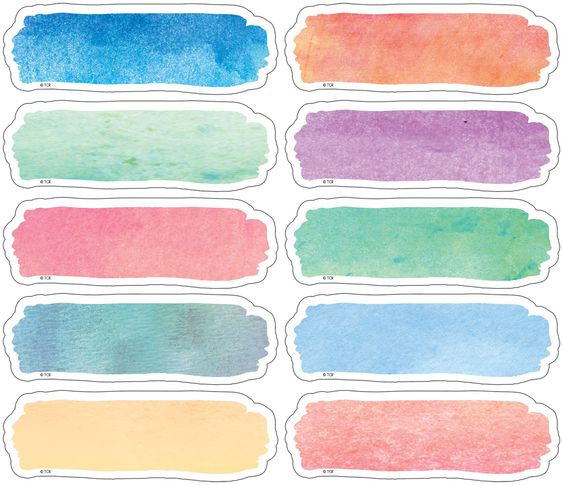 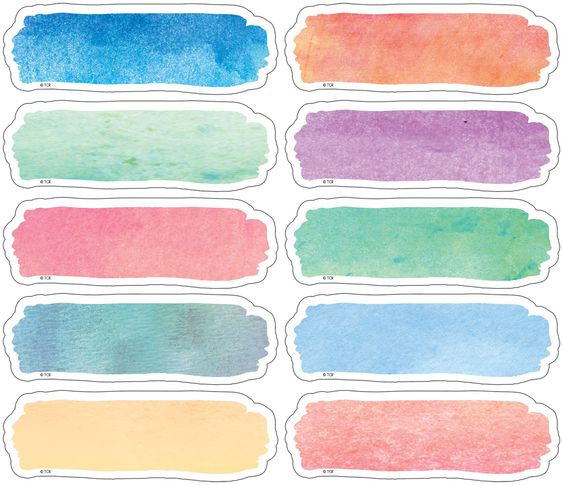 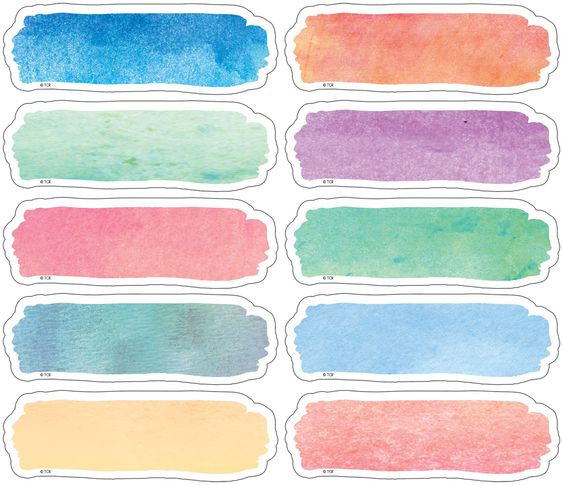 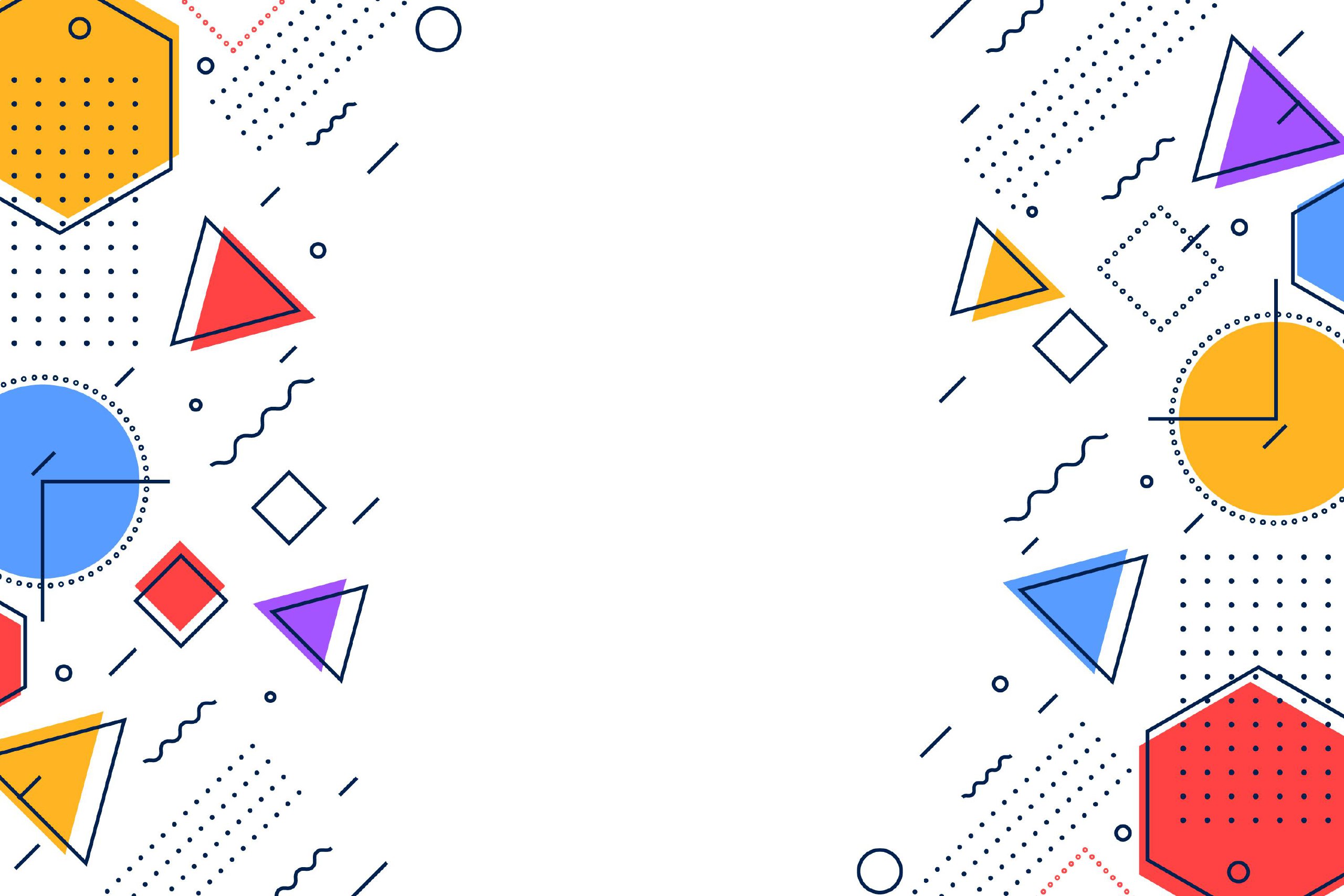 أ / جواهر الحارثي
أ / فاطمه السبيعي
بسّط
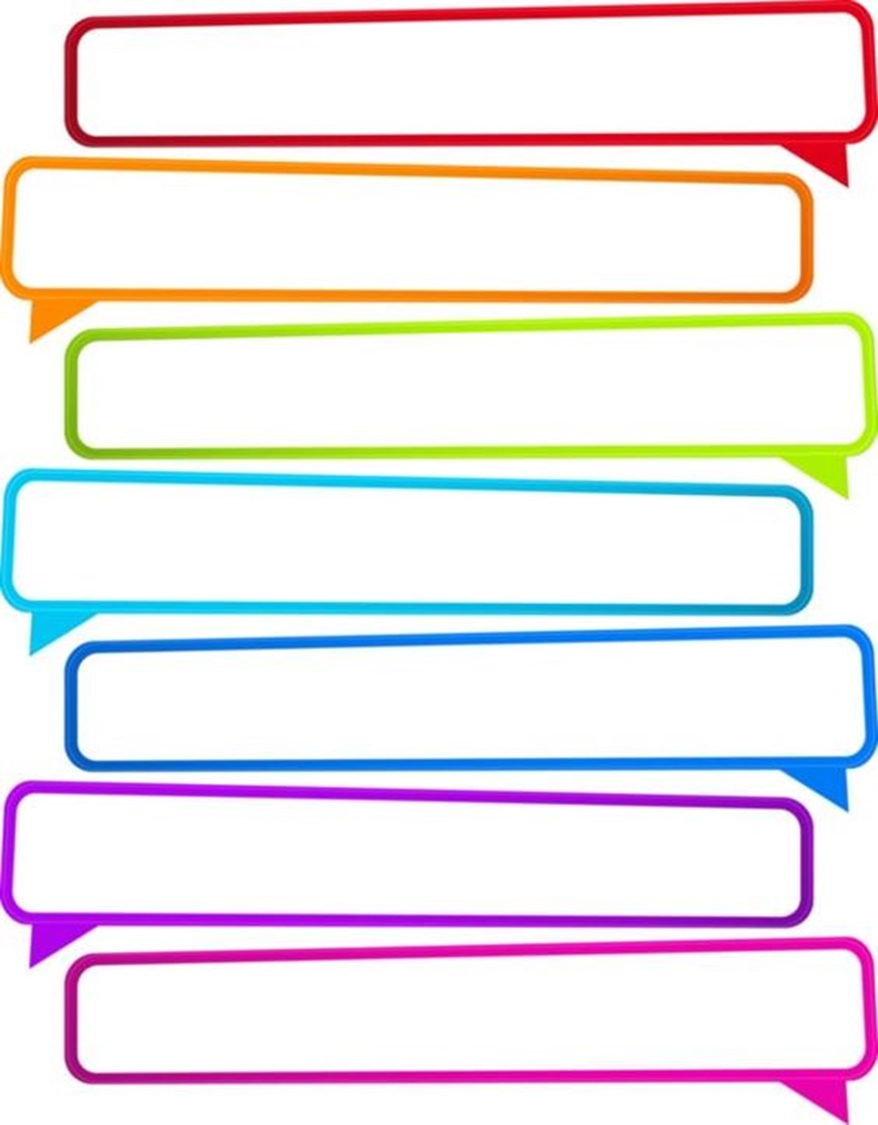 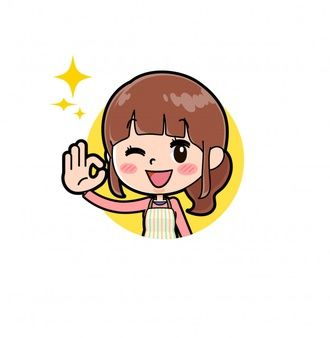 س  =  15
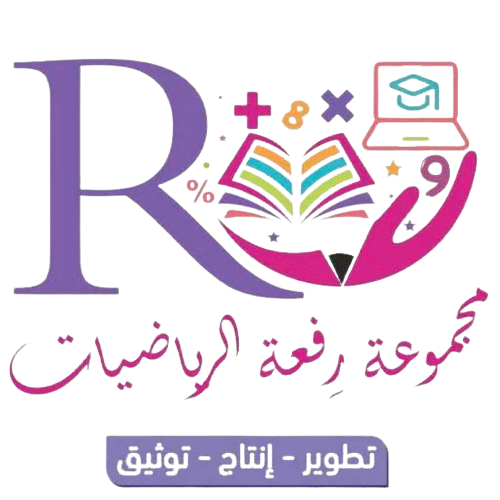 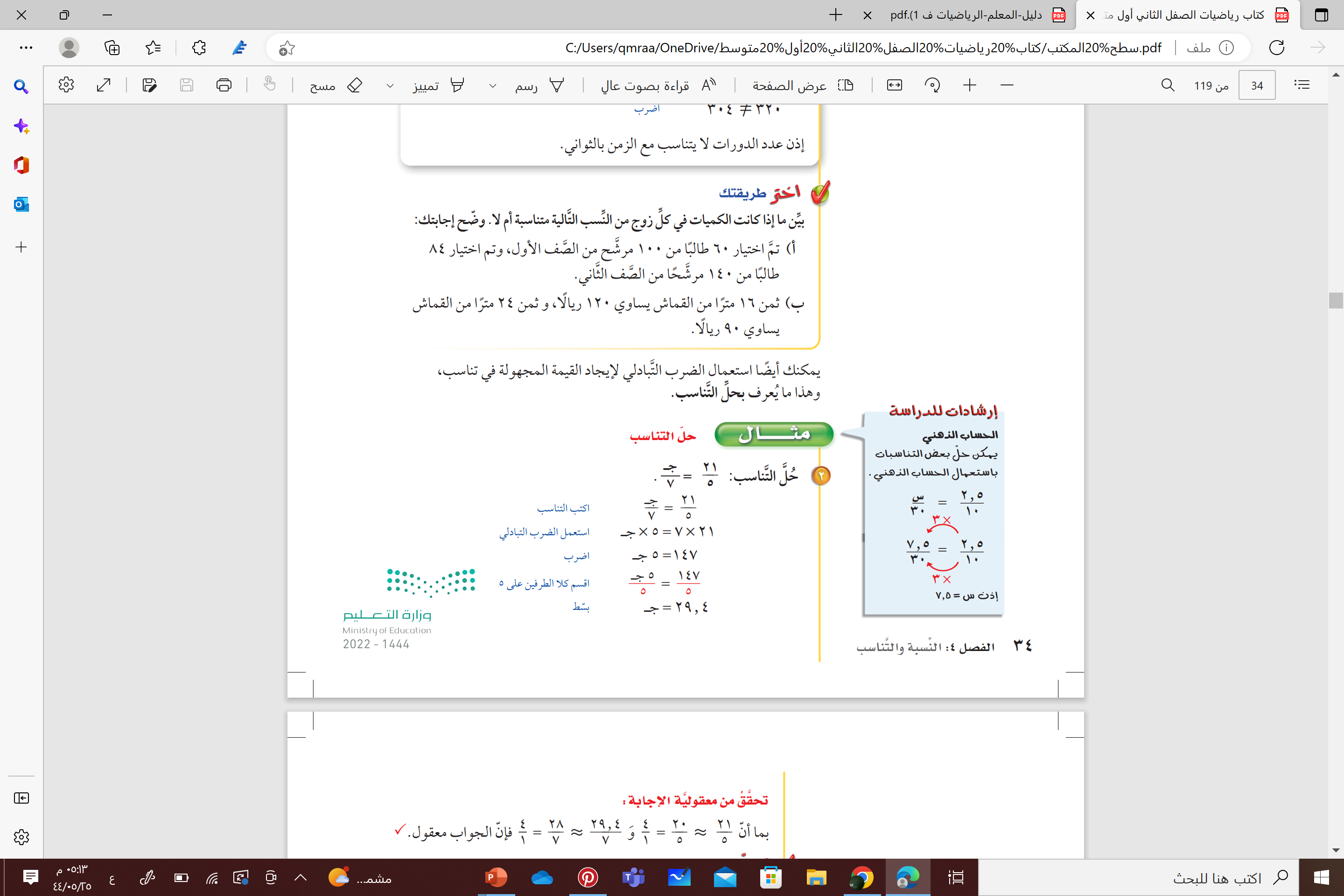 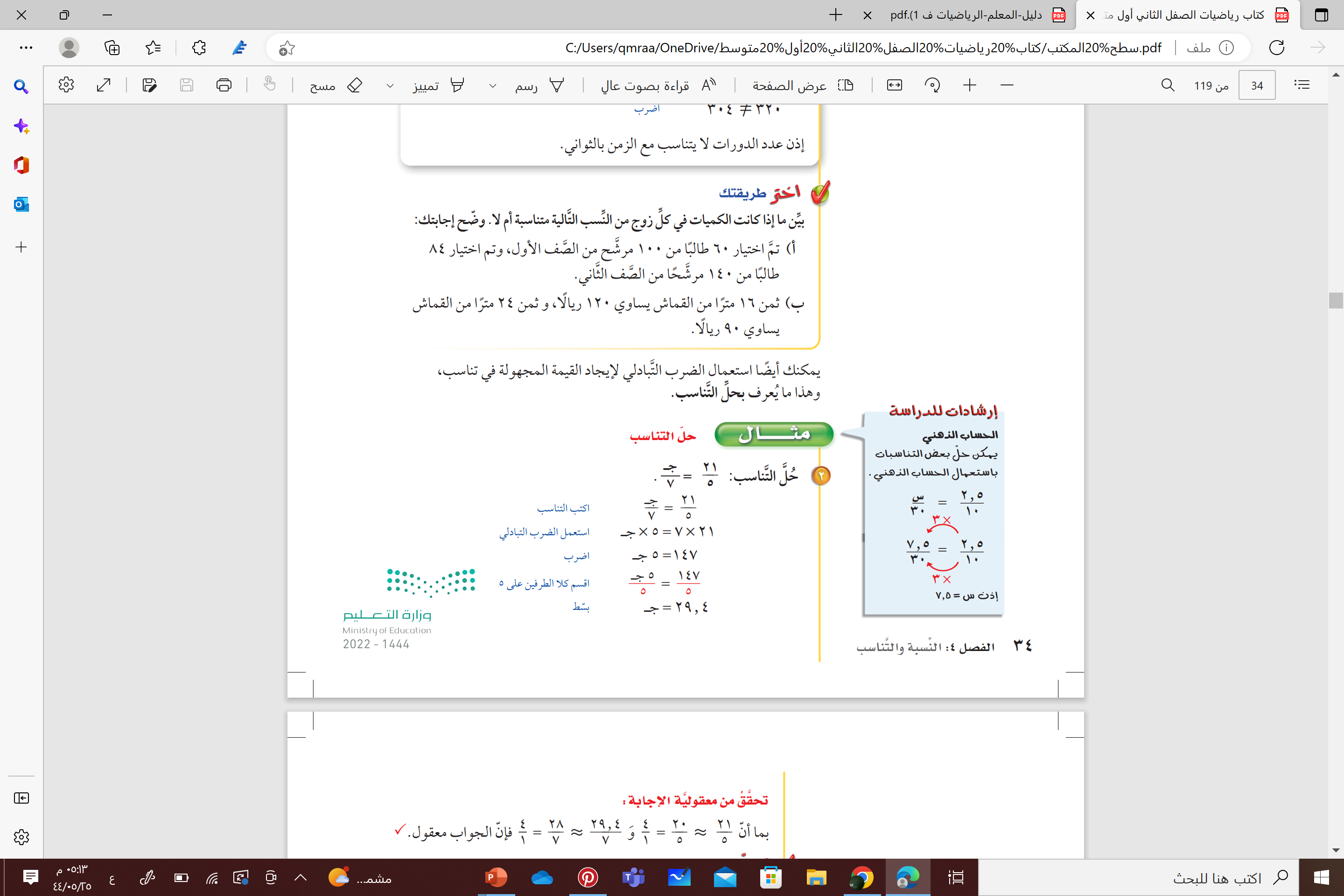 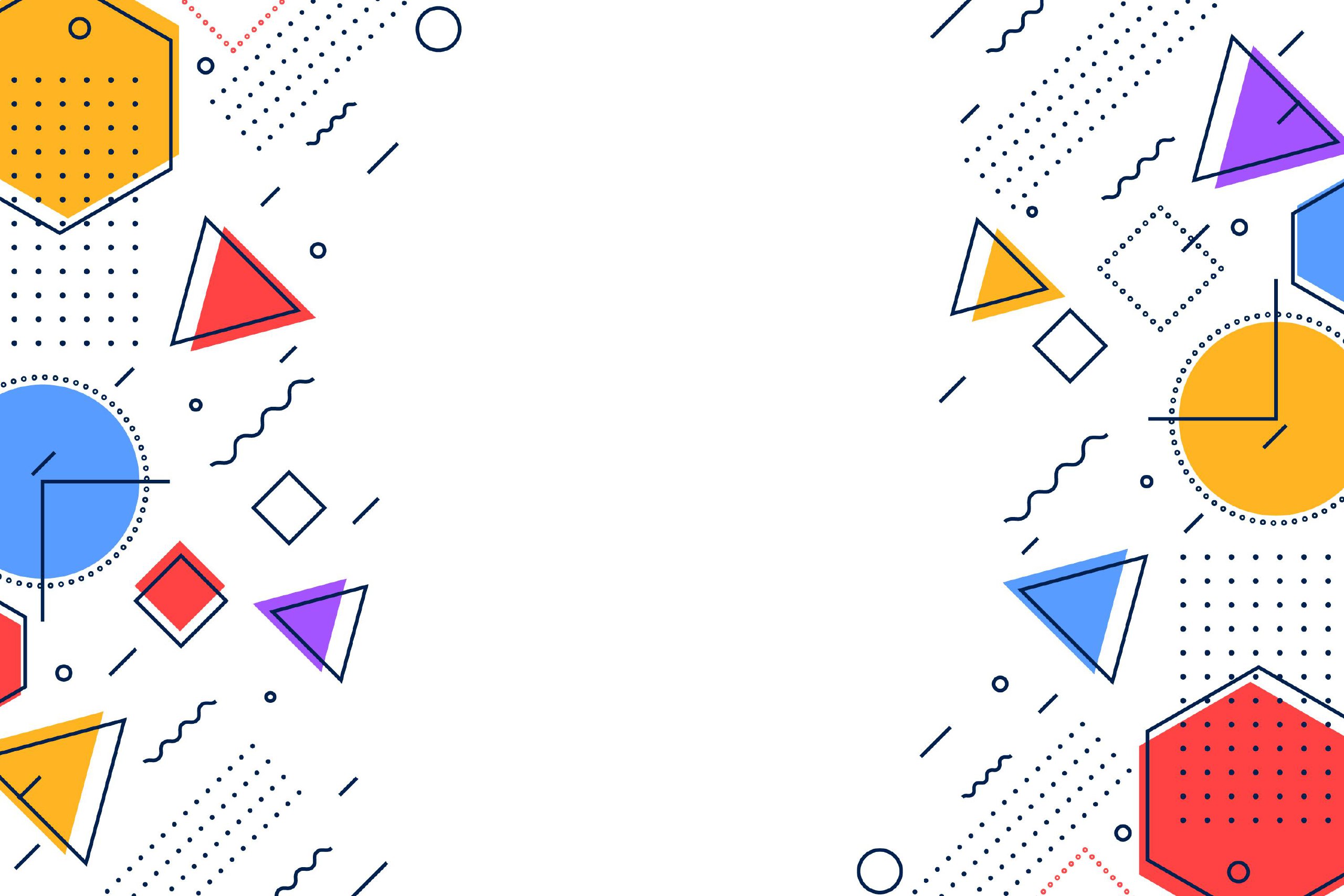 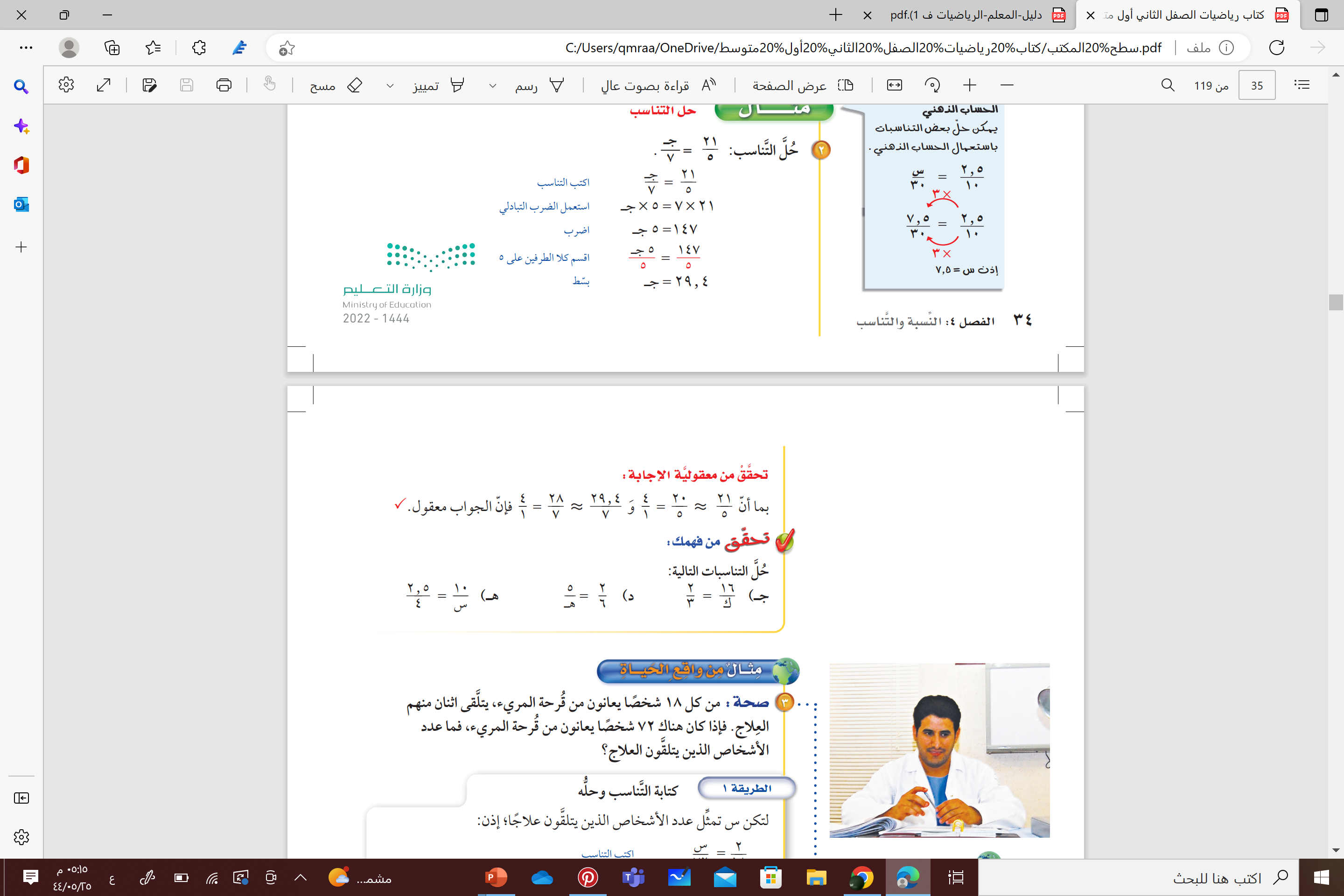 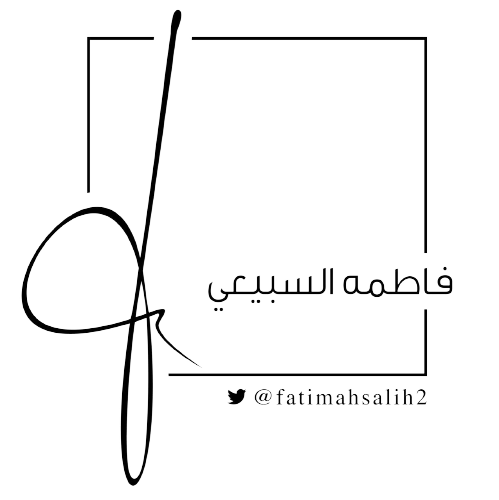 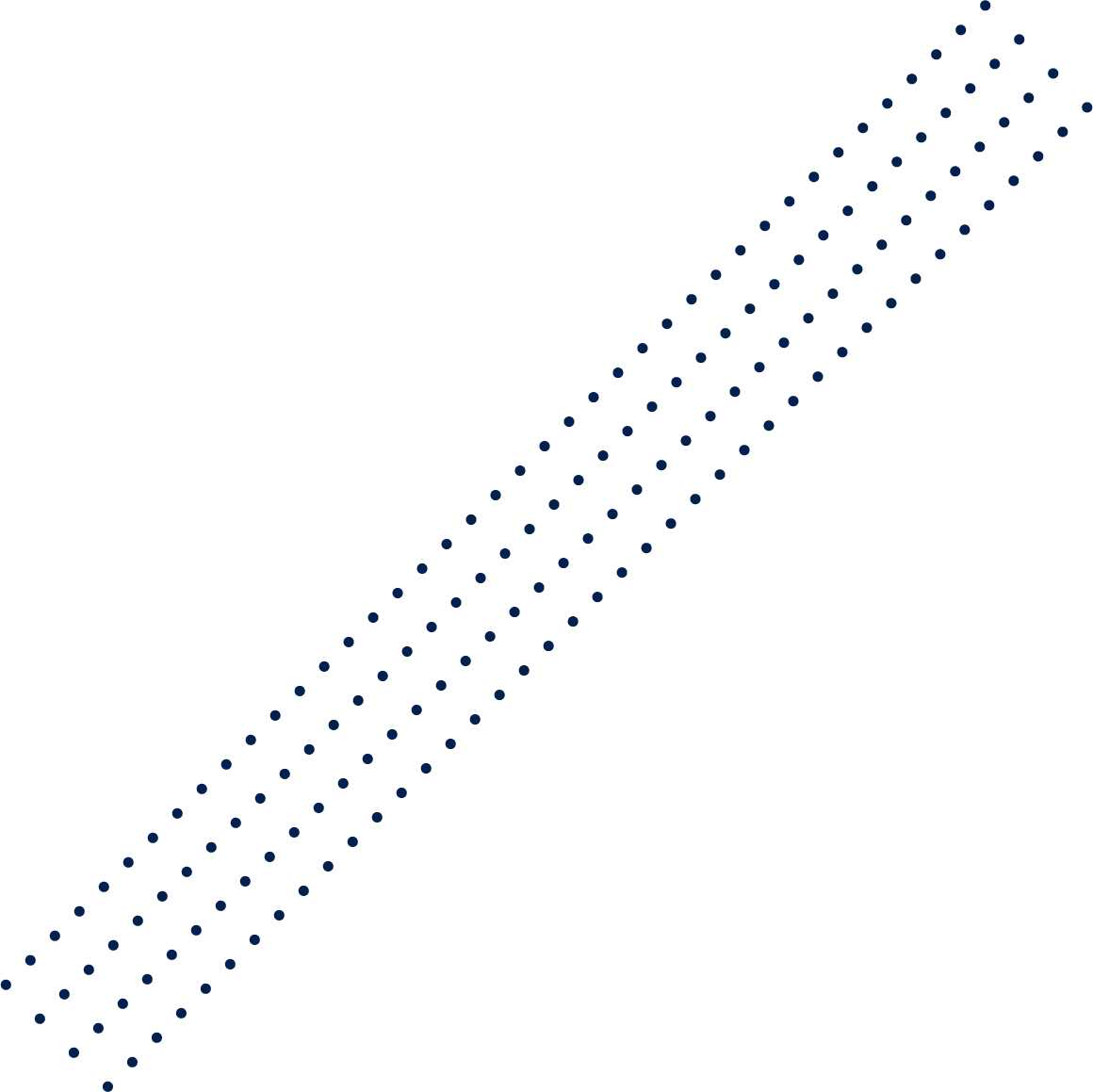 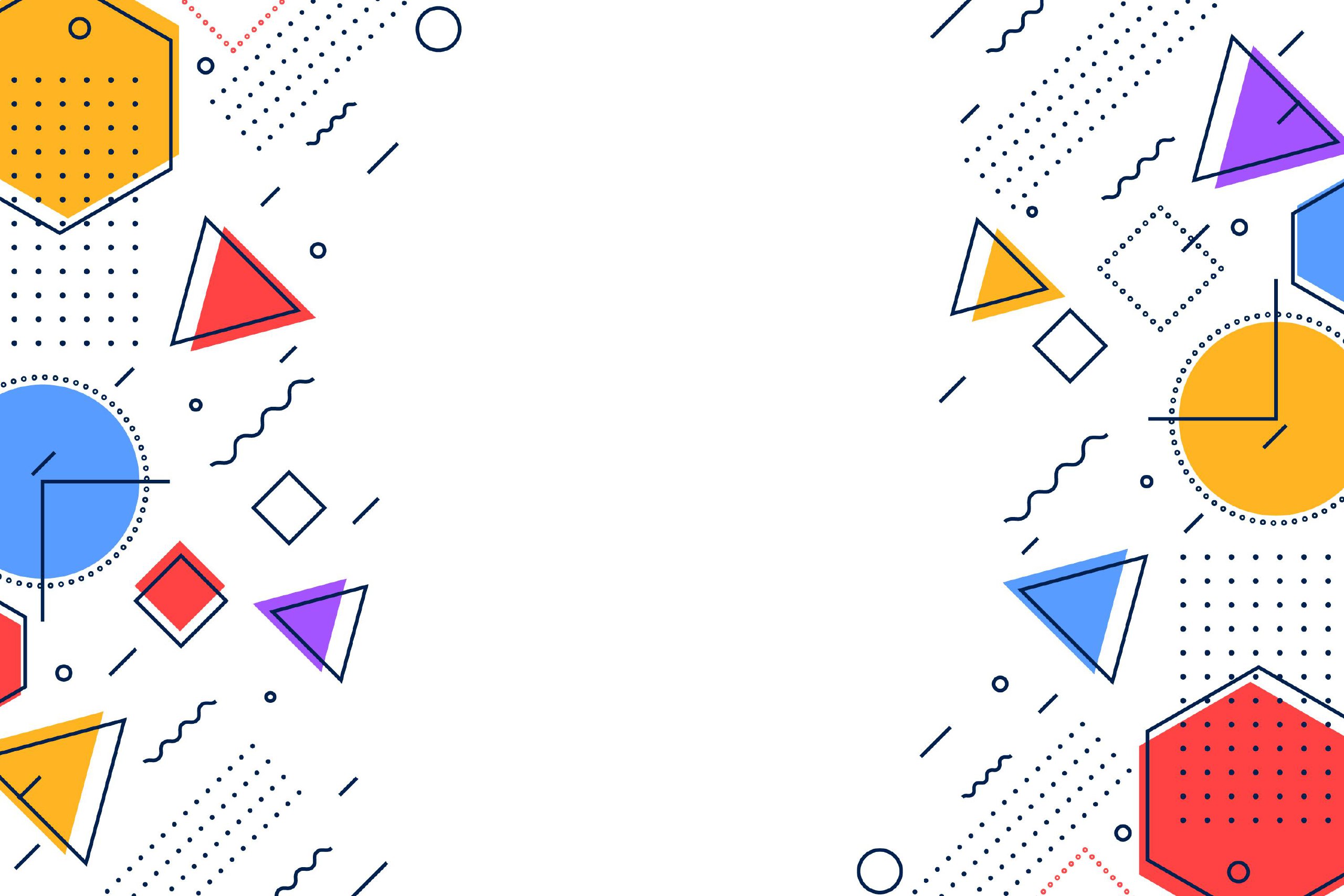 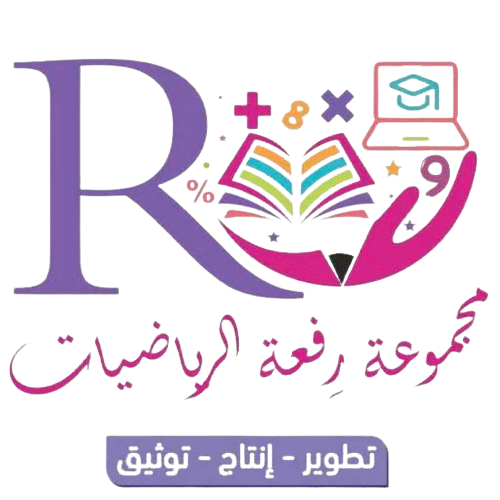 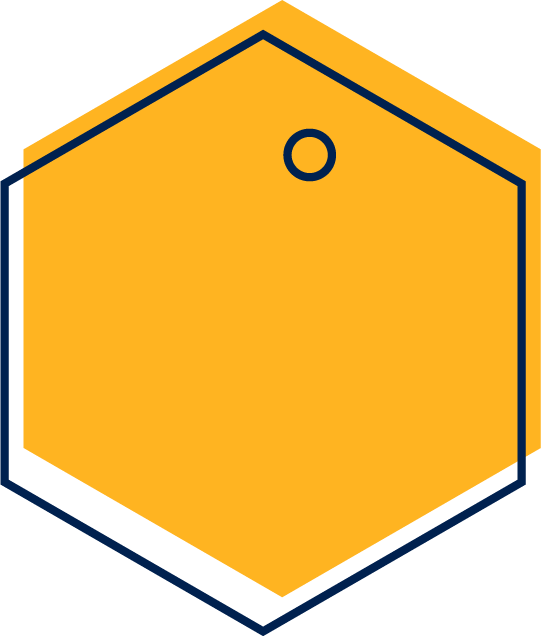 تحقق من فهمك
التعلم الفردي
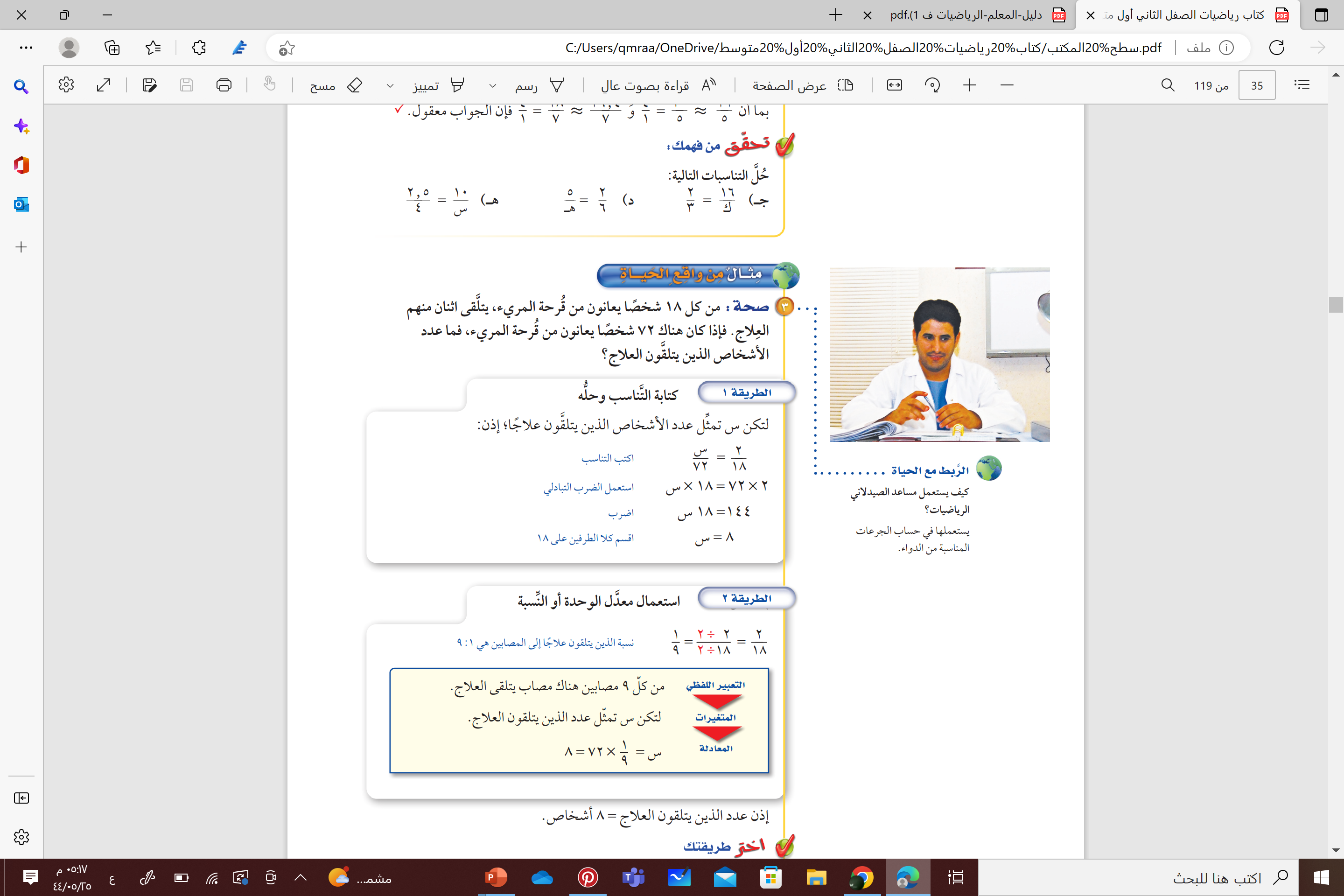 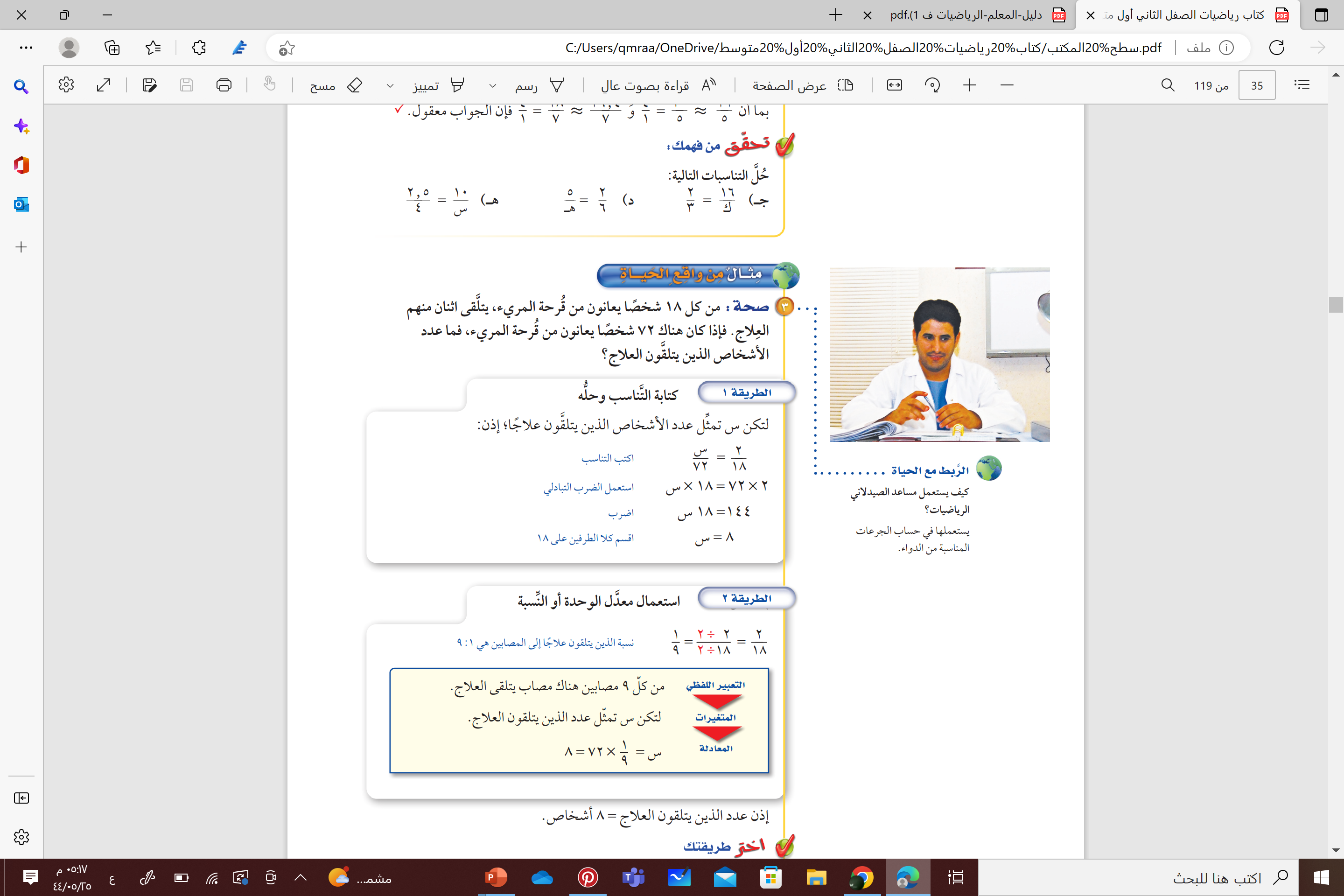 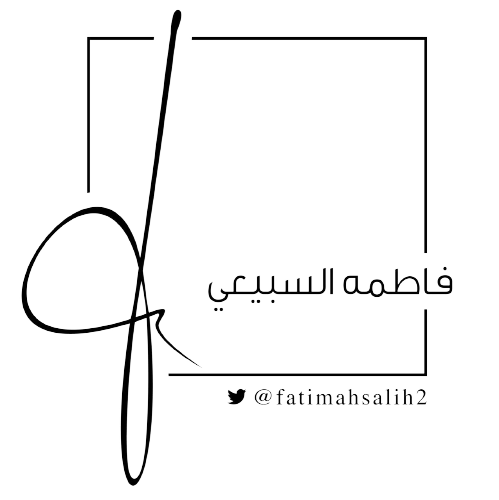 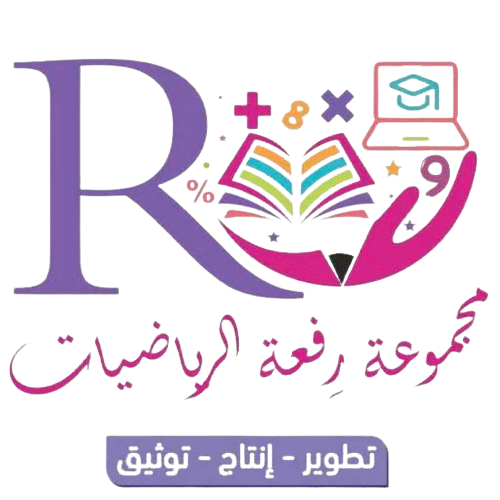 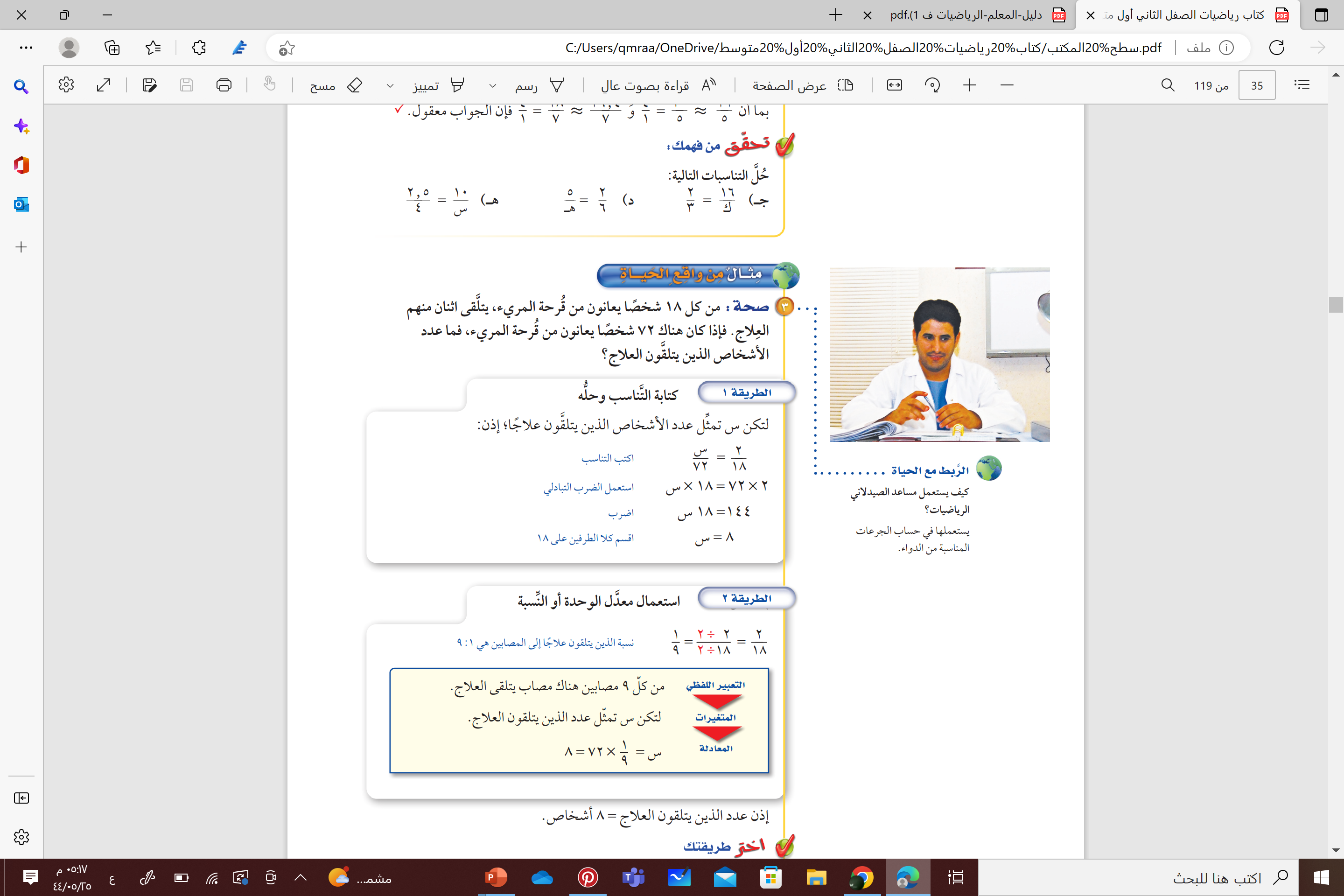 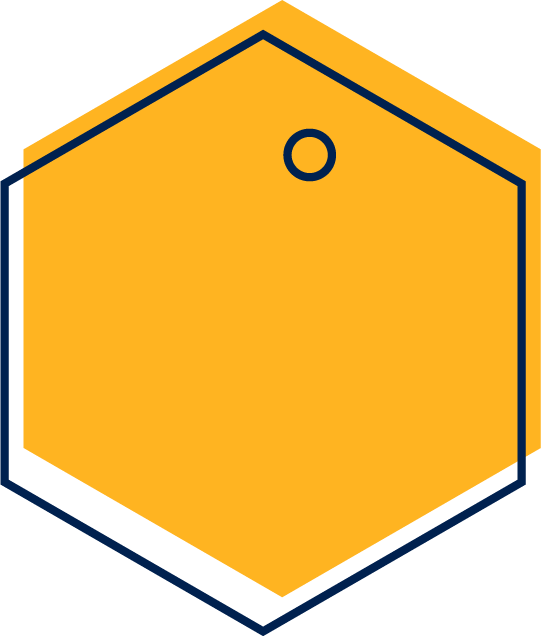 القراءة الصامتة
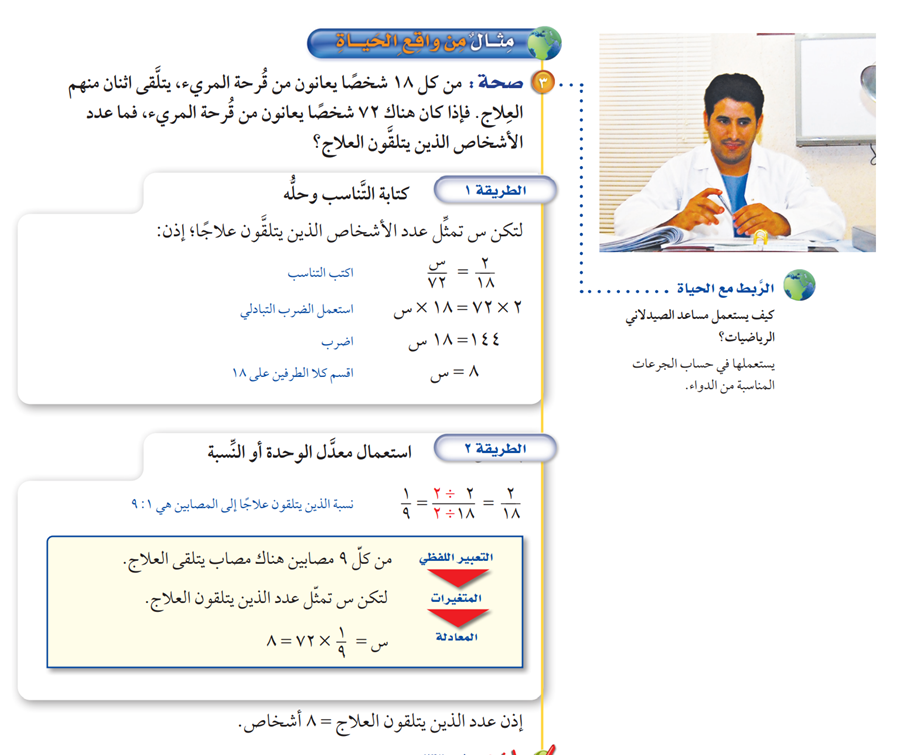 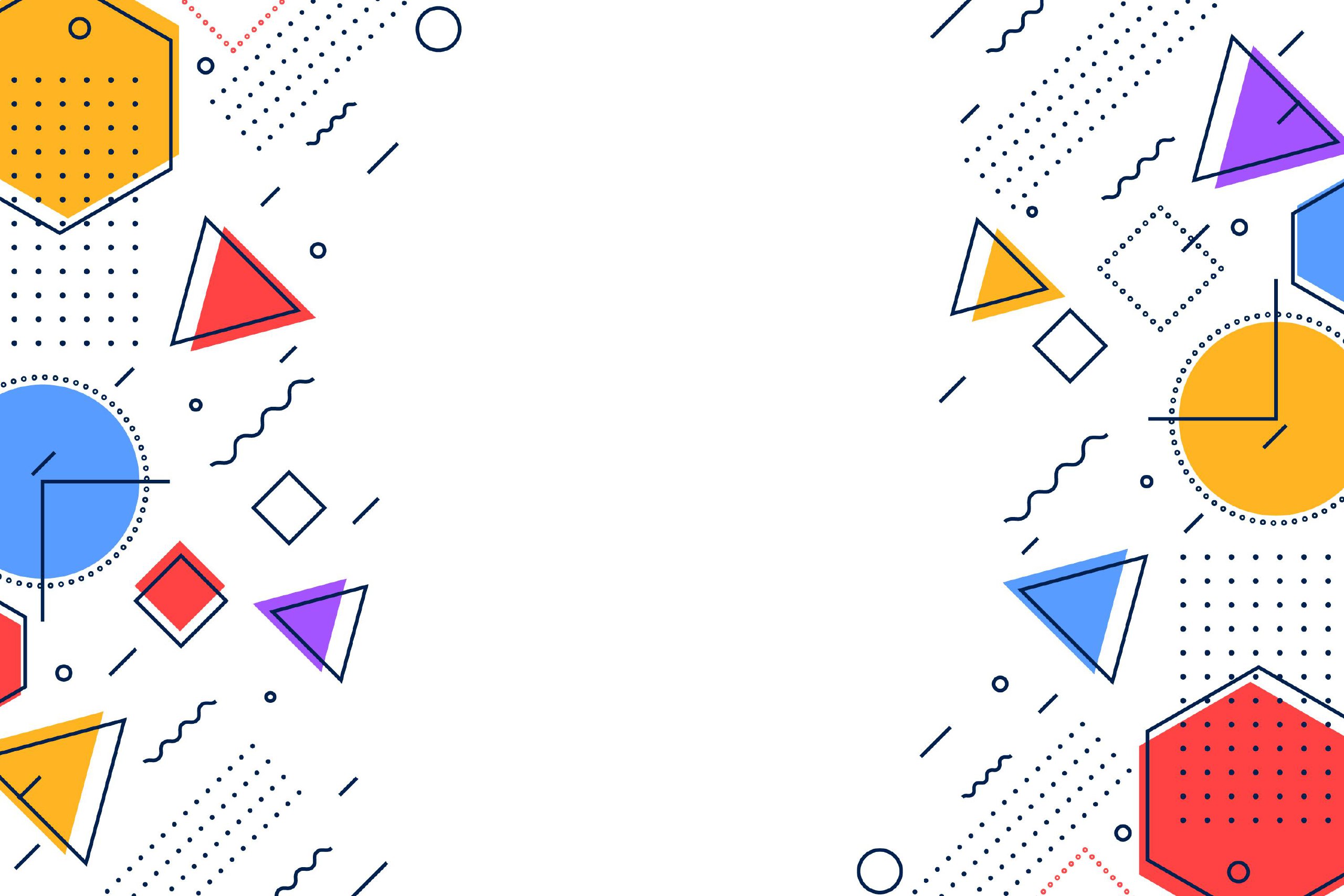 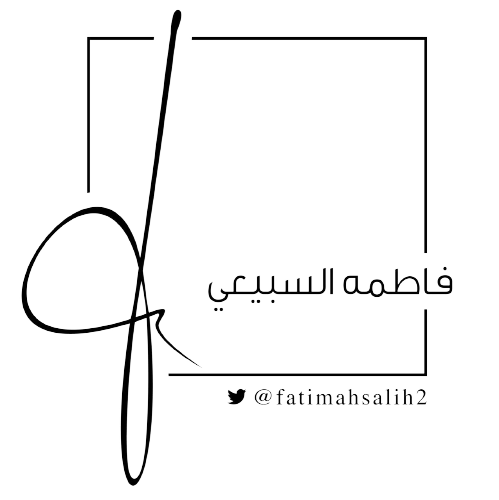 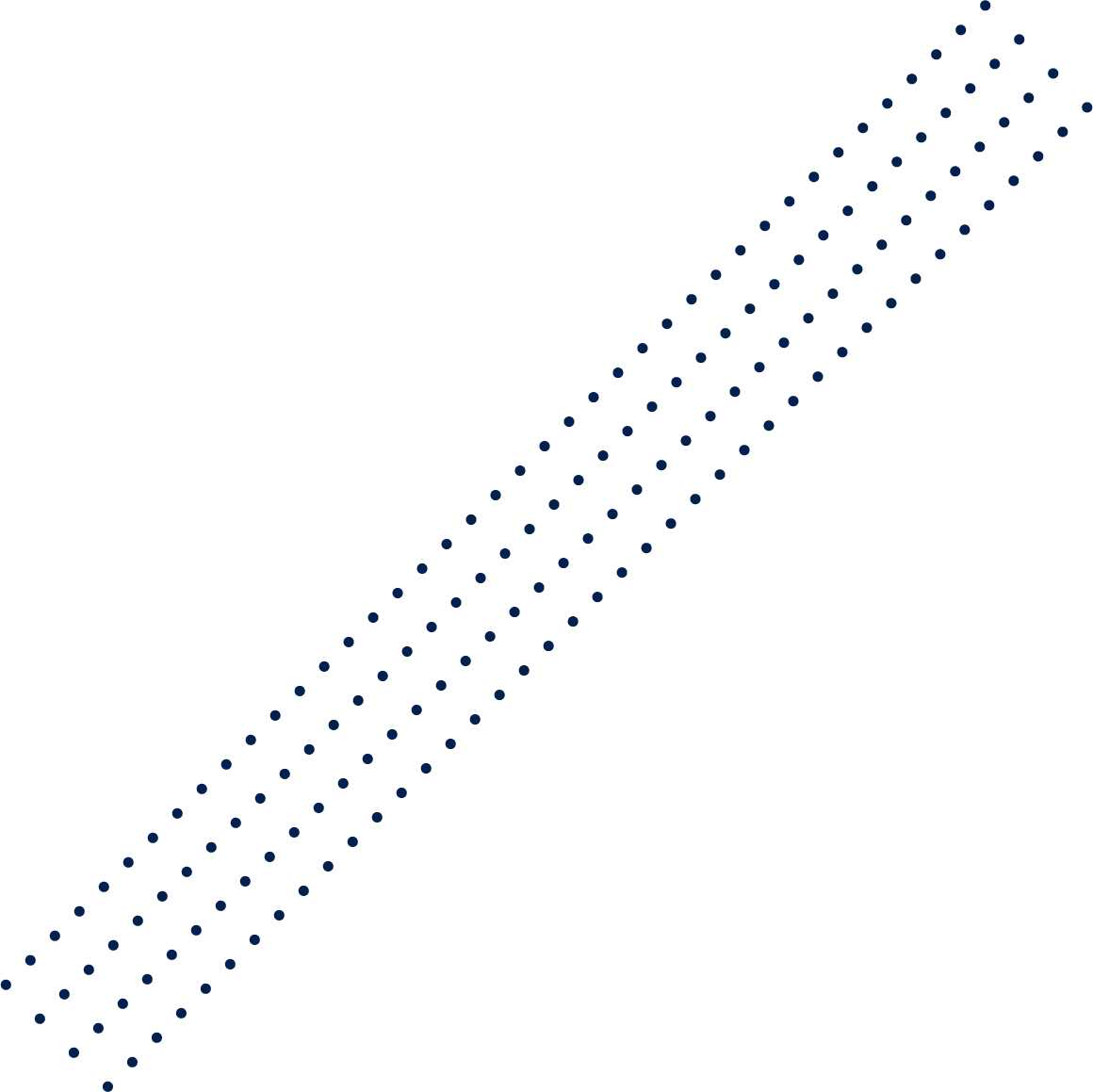 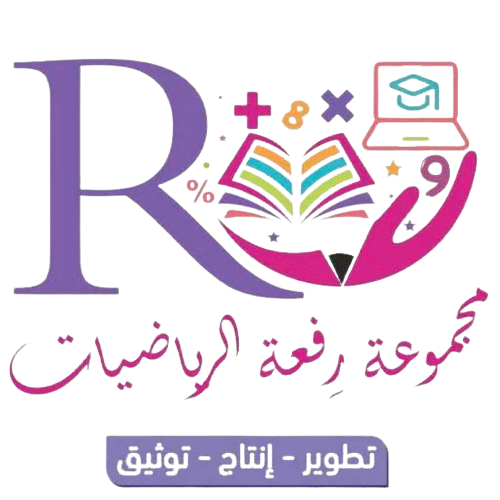 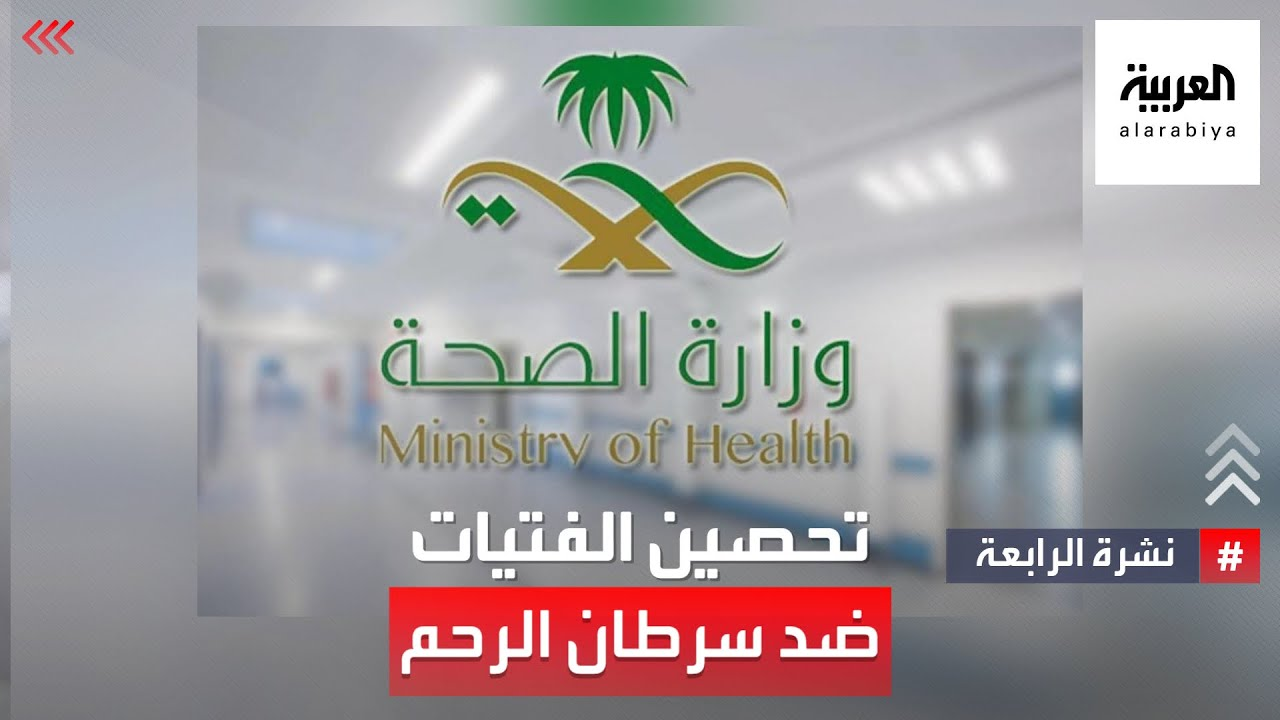 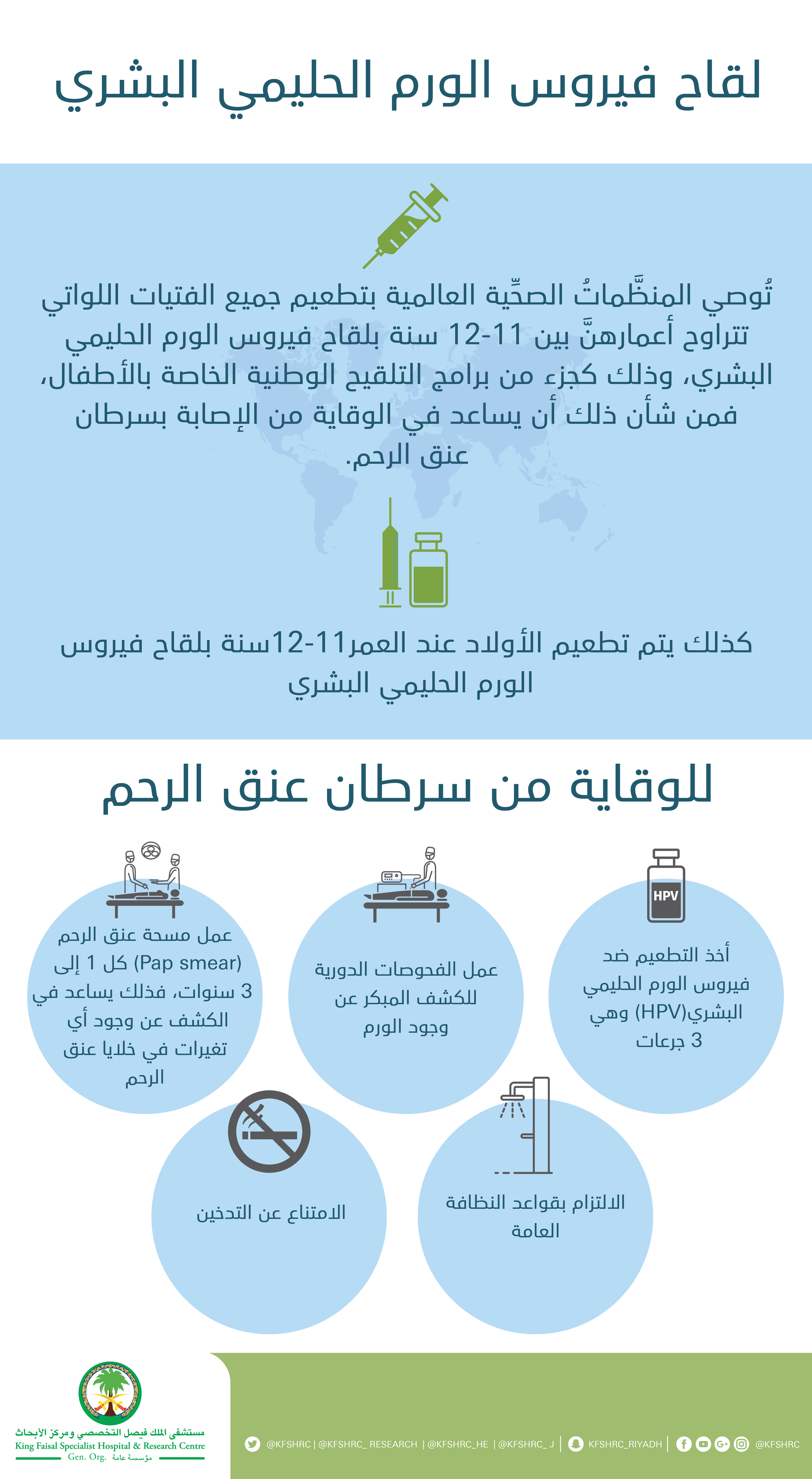 هل تعرف ما هو لقاح
فيروس الورم الحليمي ؟
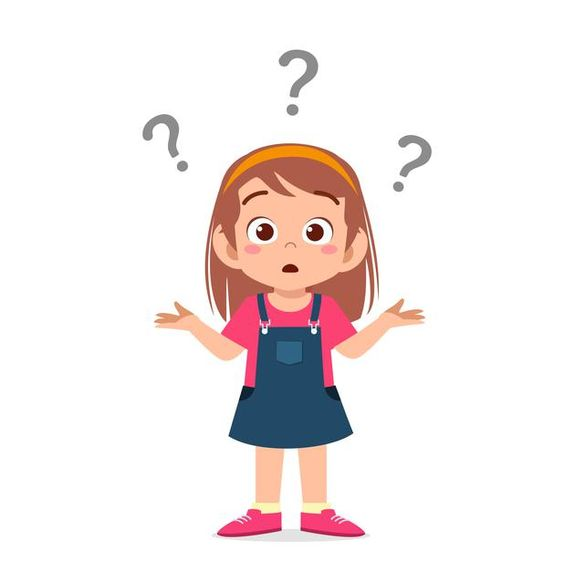 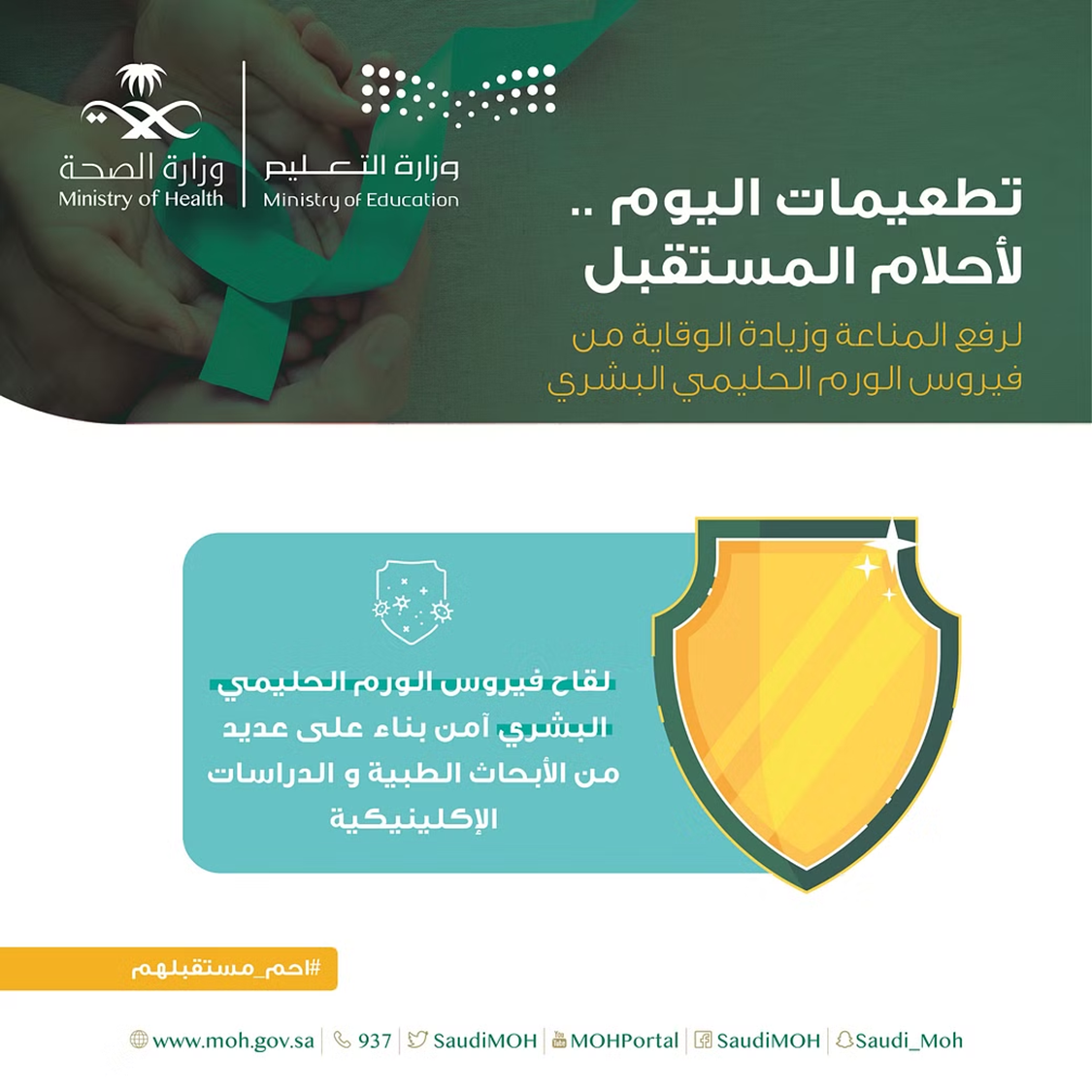 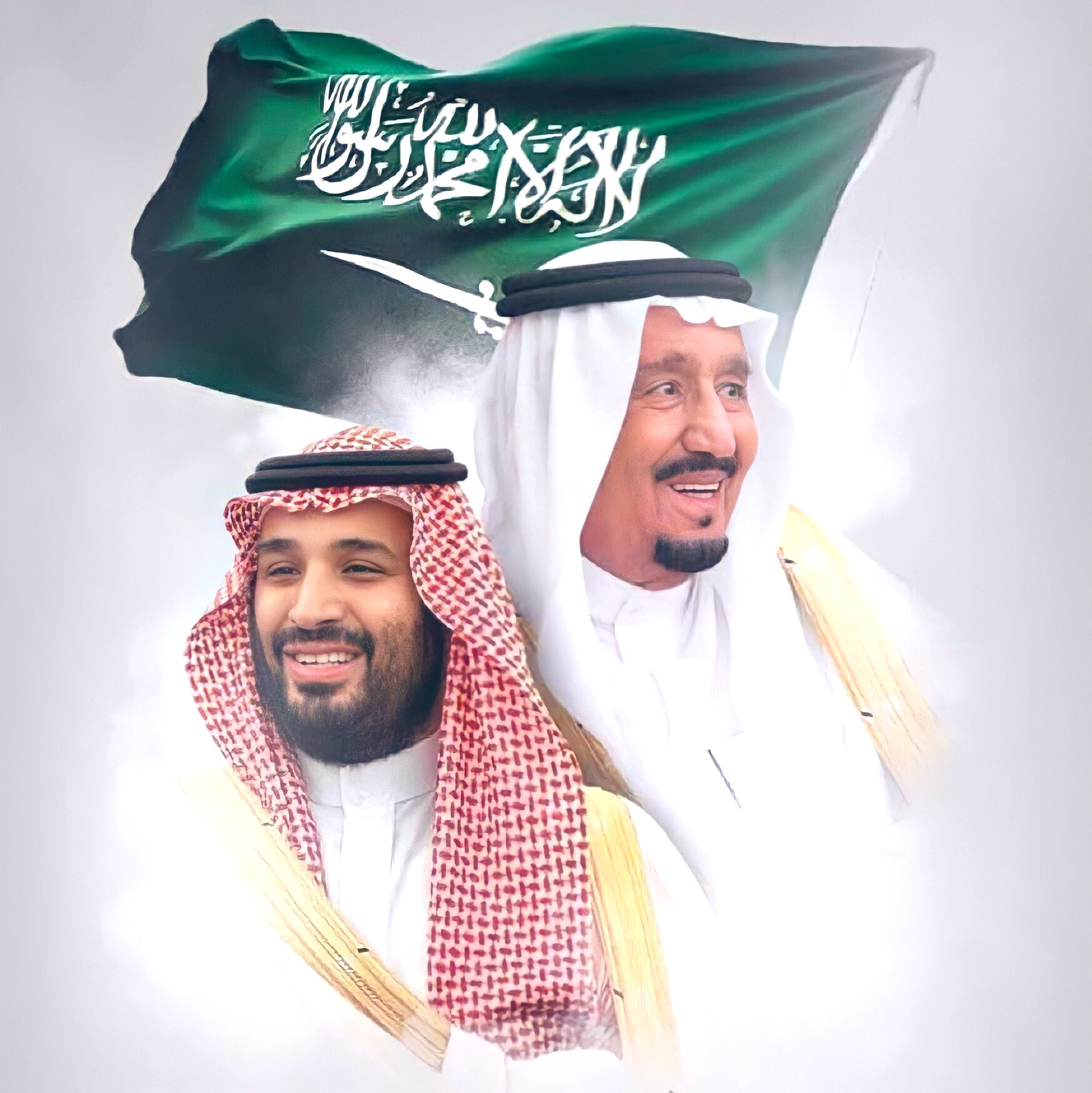 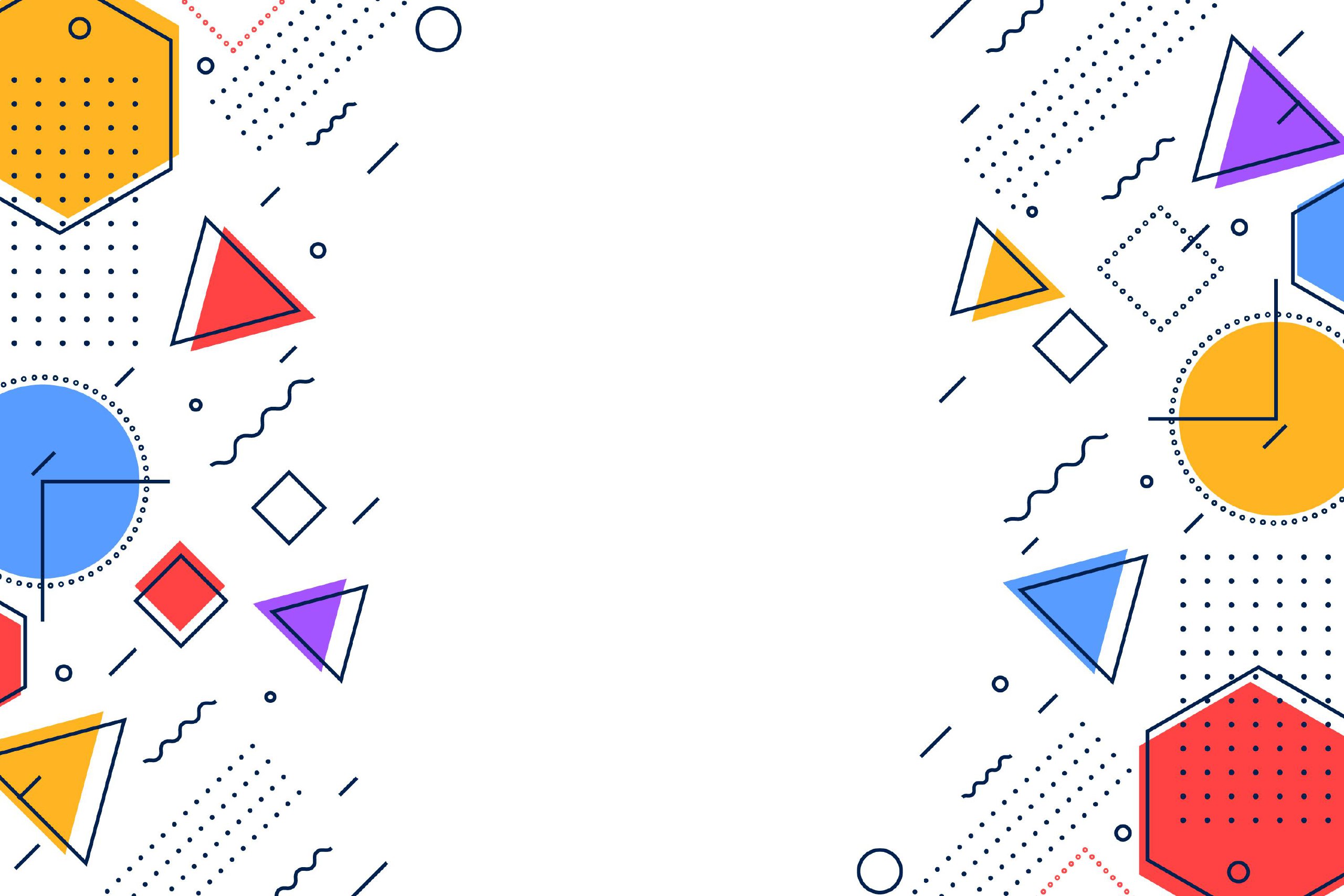 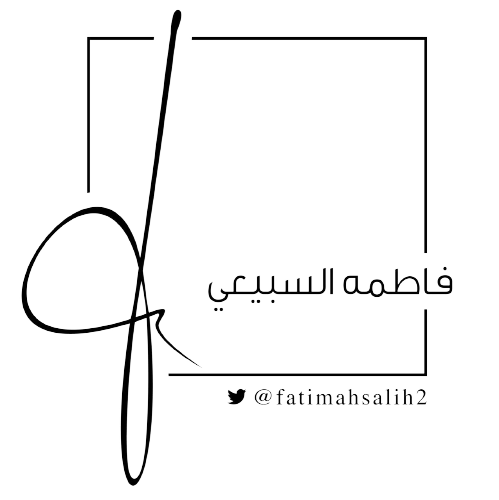 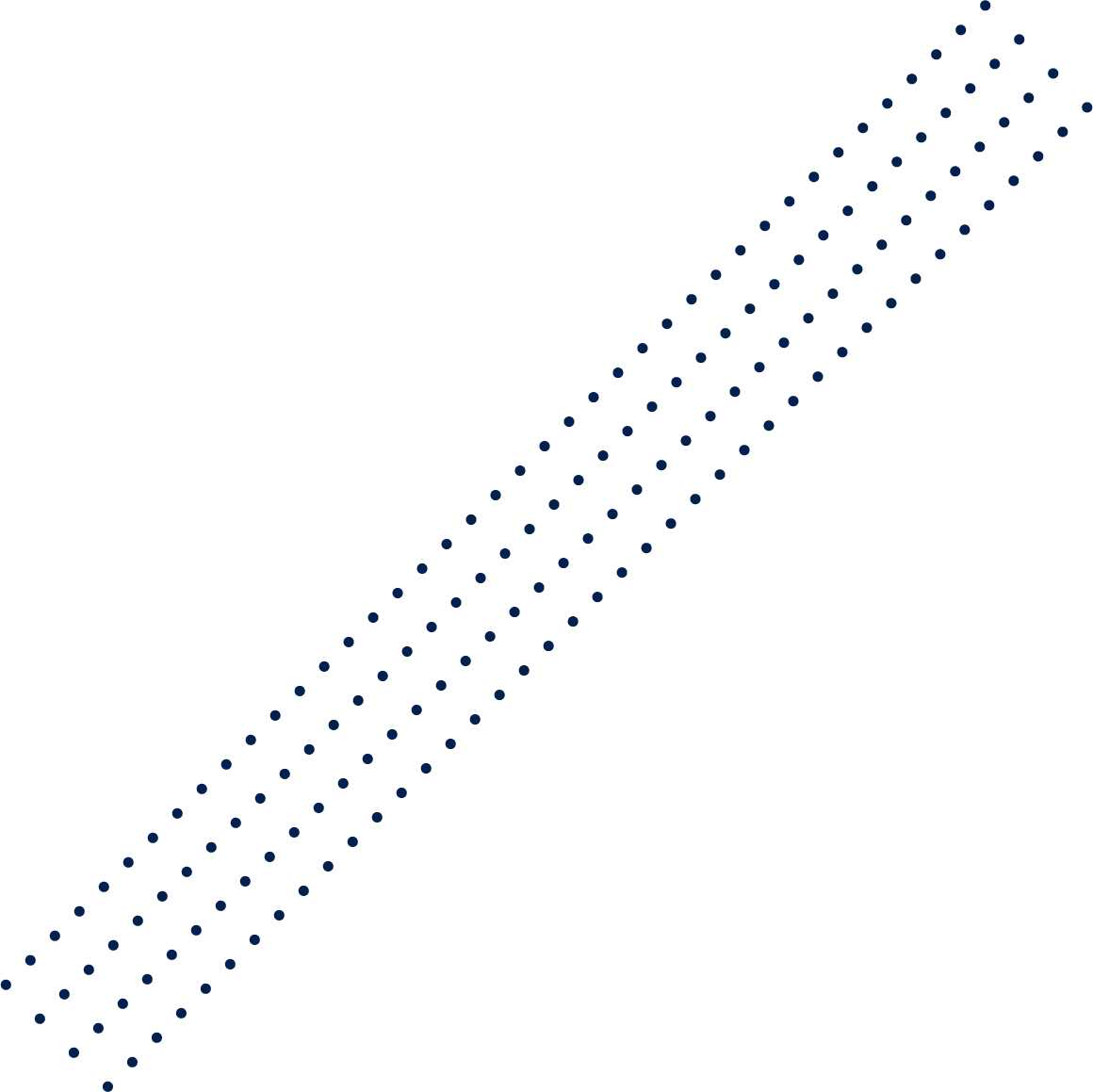 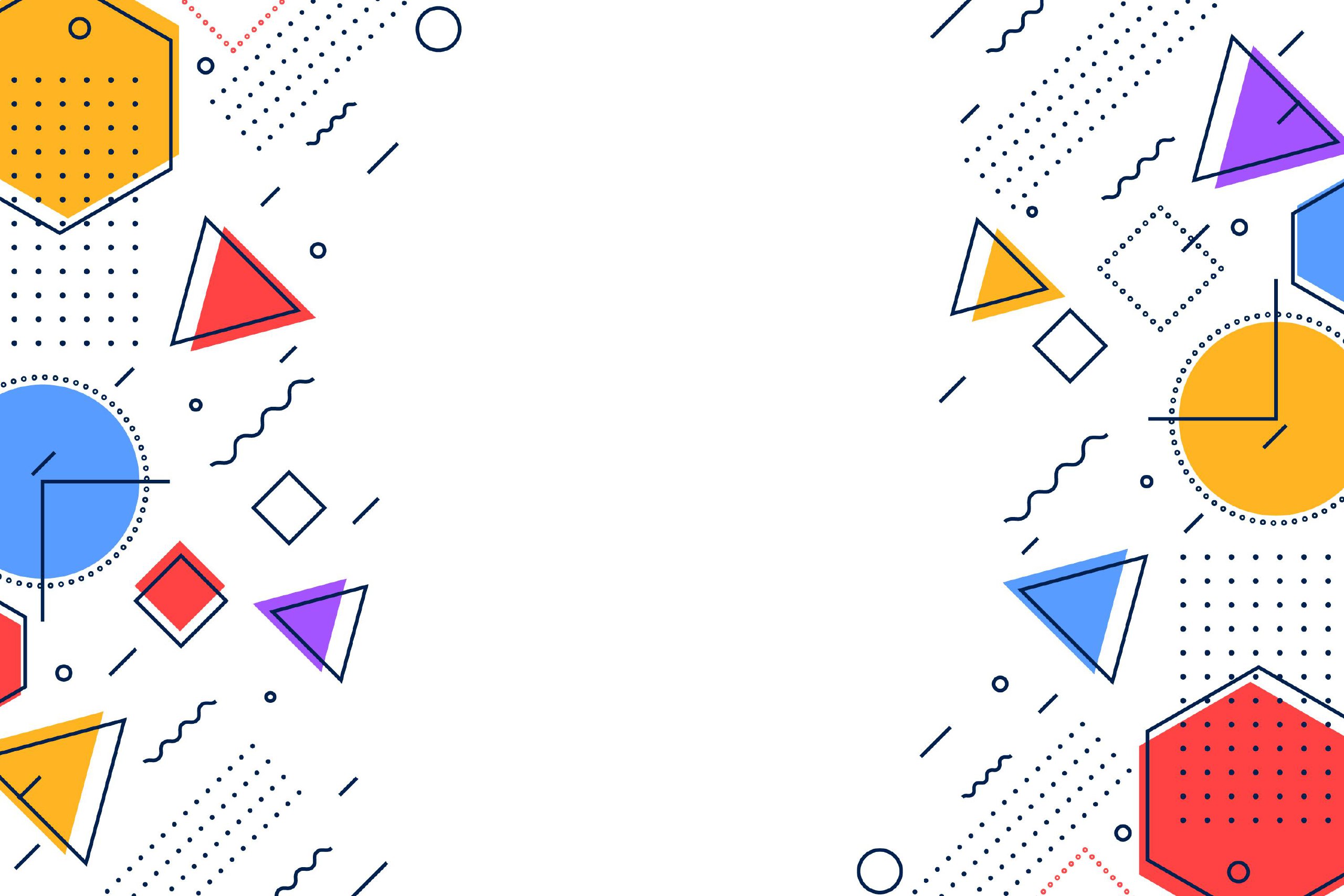 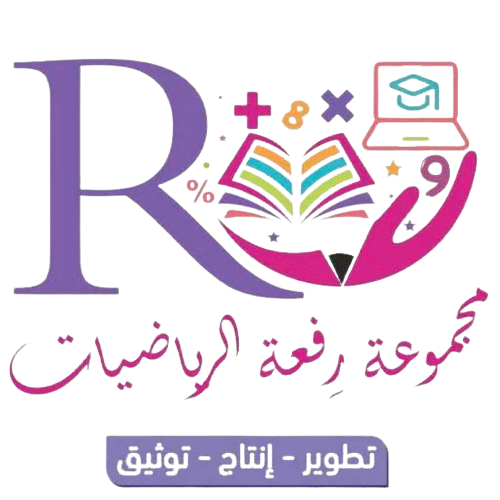 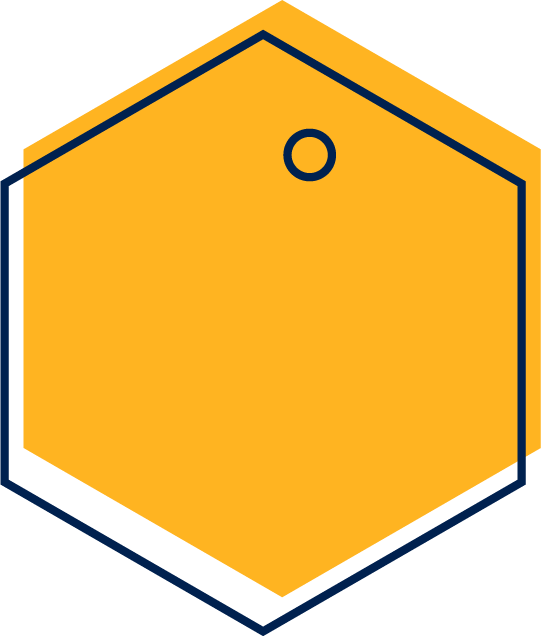 تحقق من فهمك
التعلم التعاوني
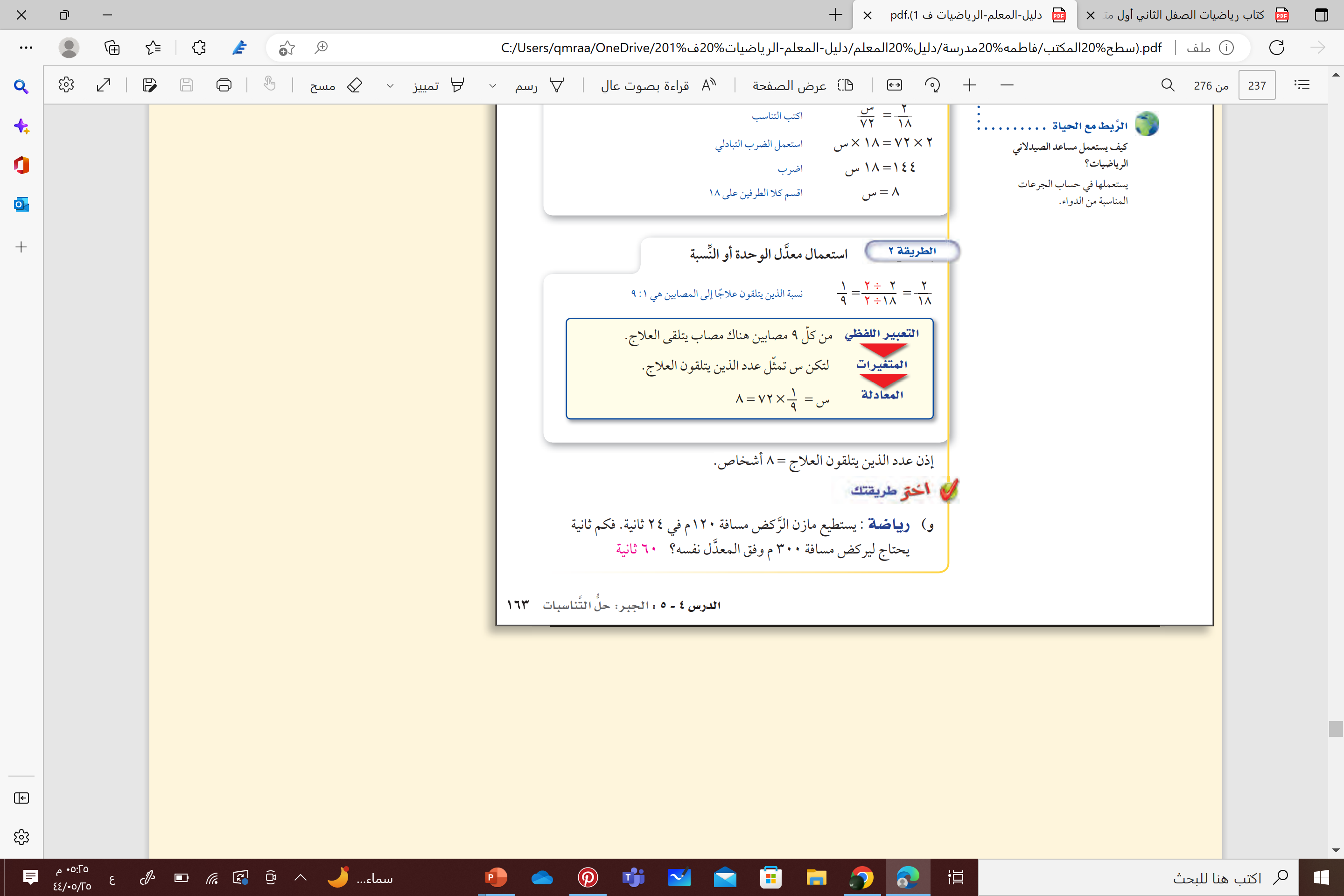 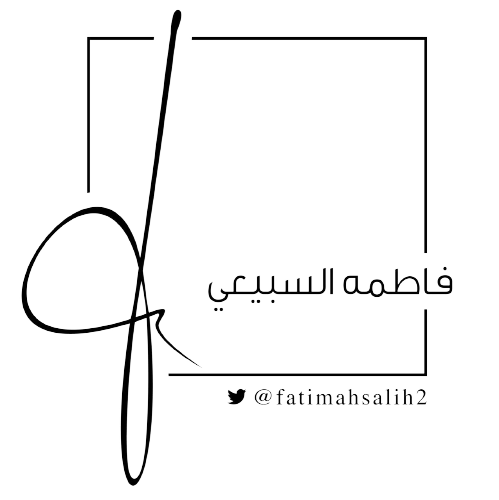 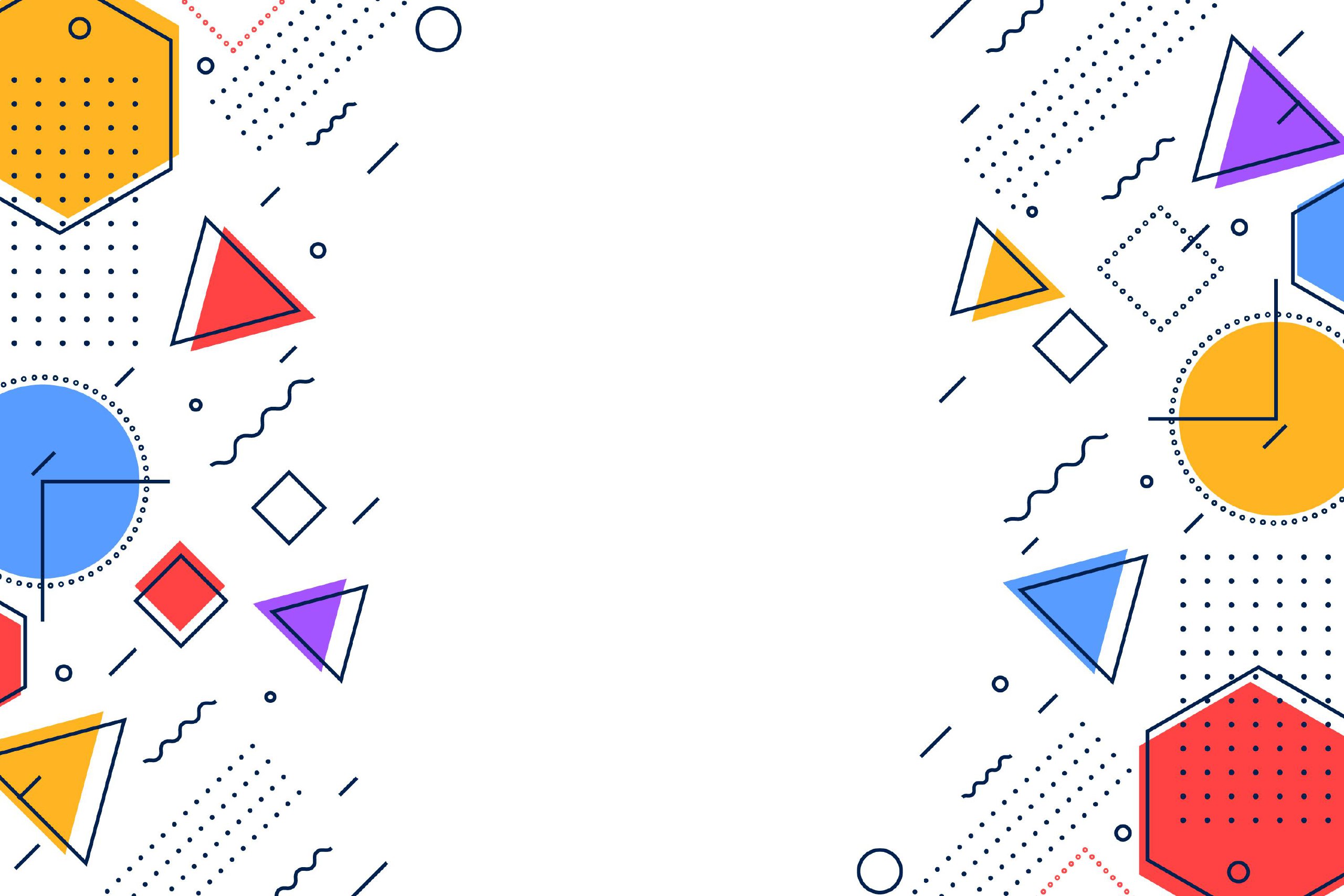 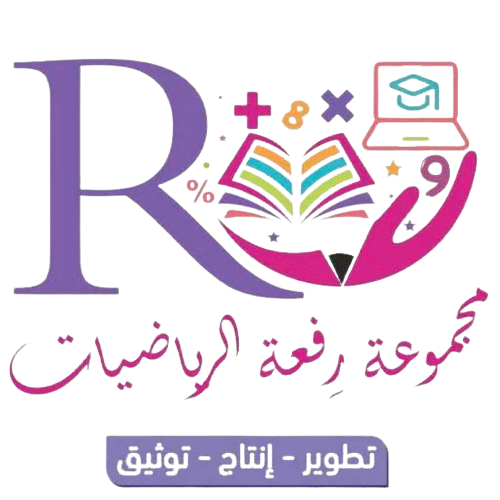 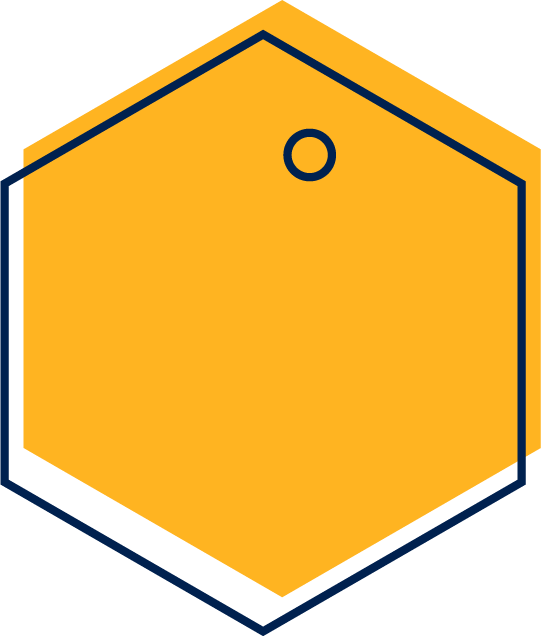 تأكد :
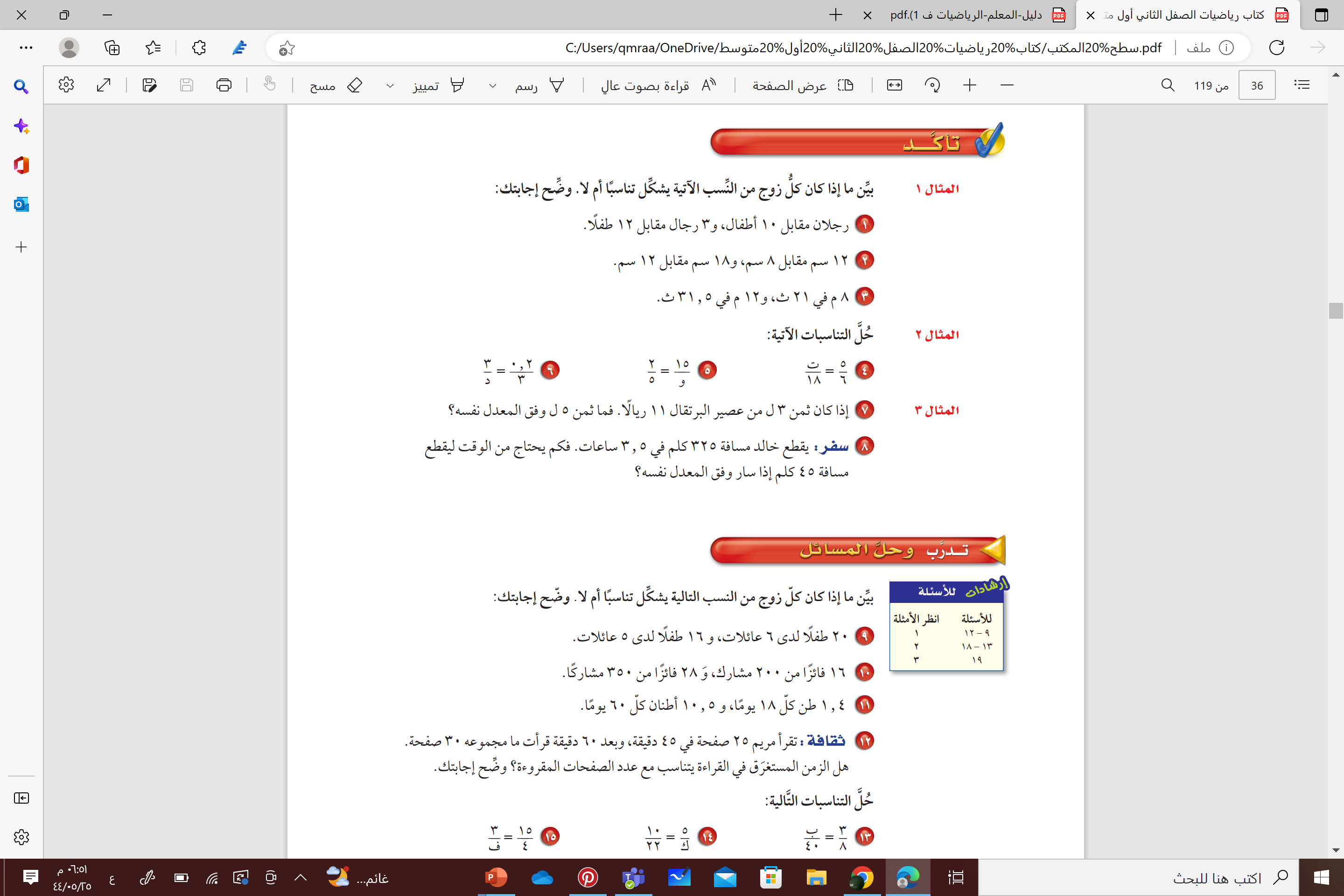 التعلم التعاوني
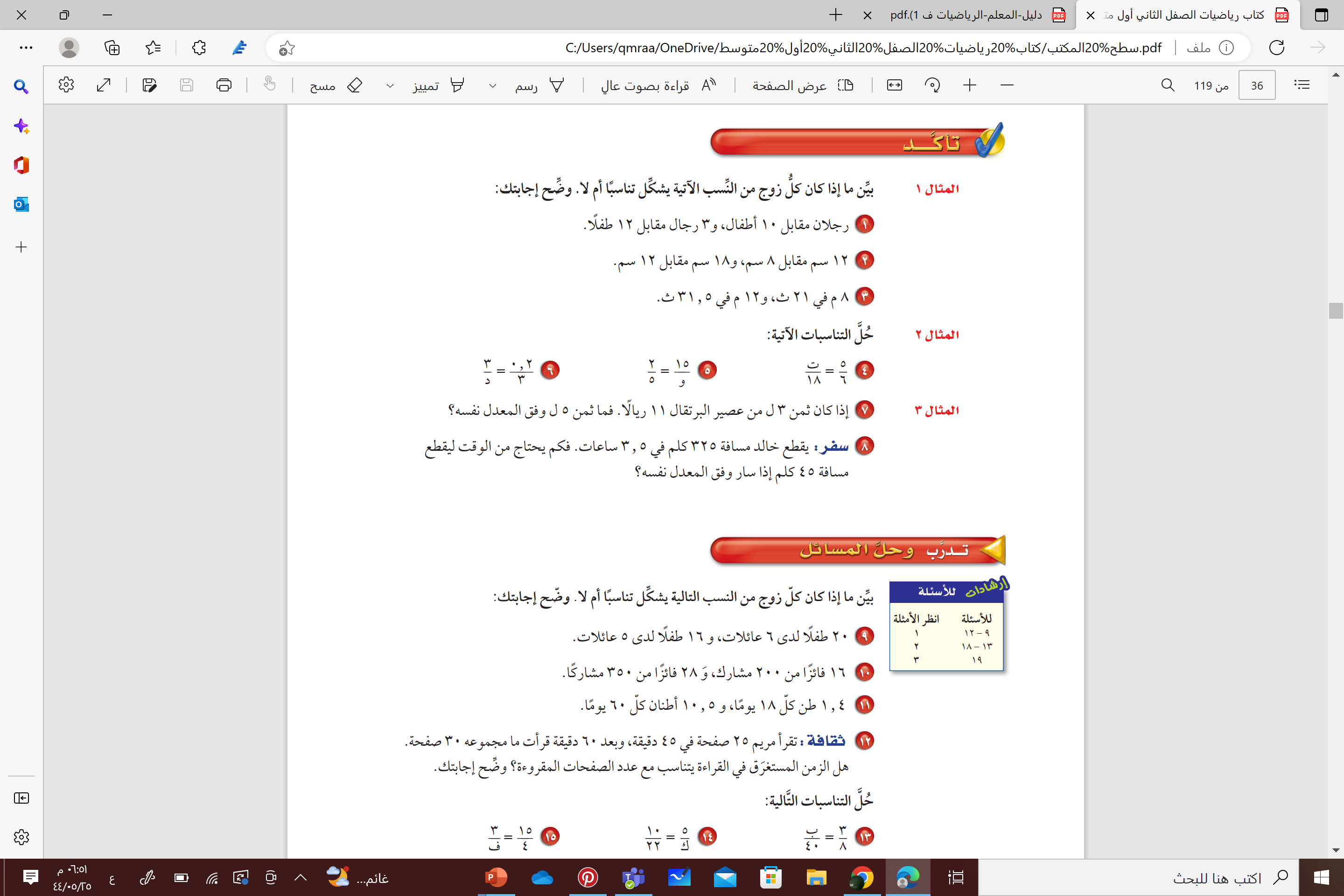 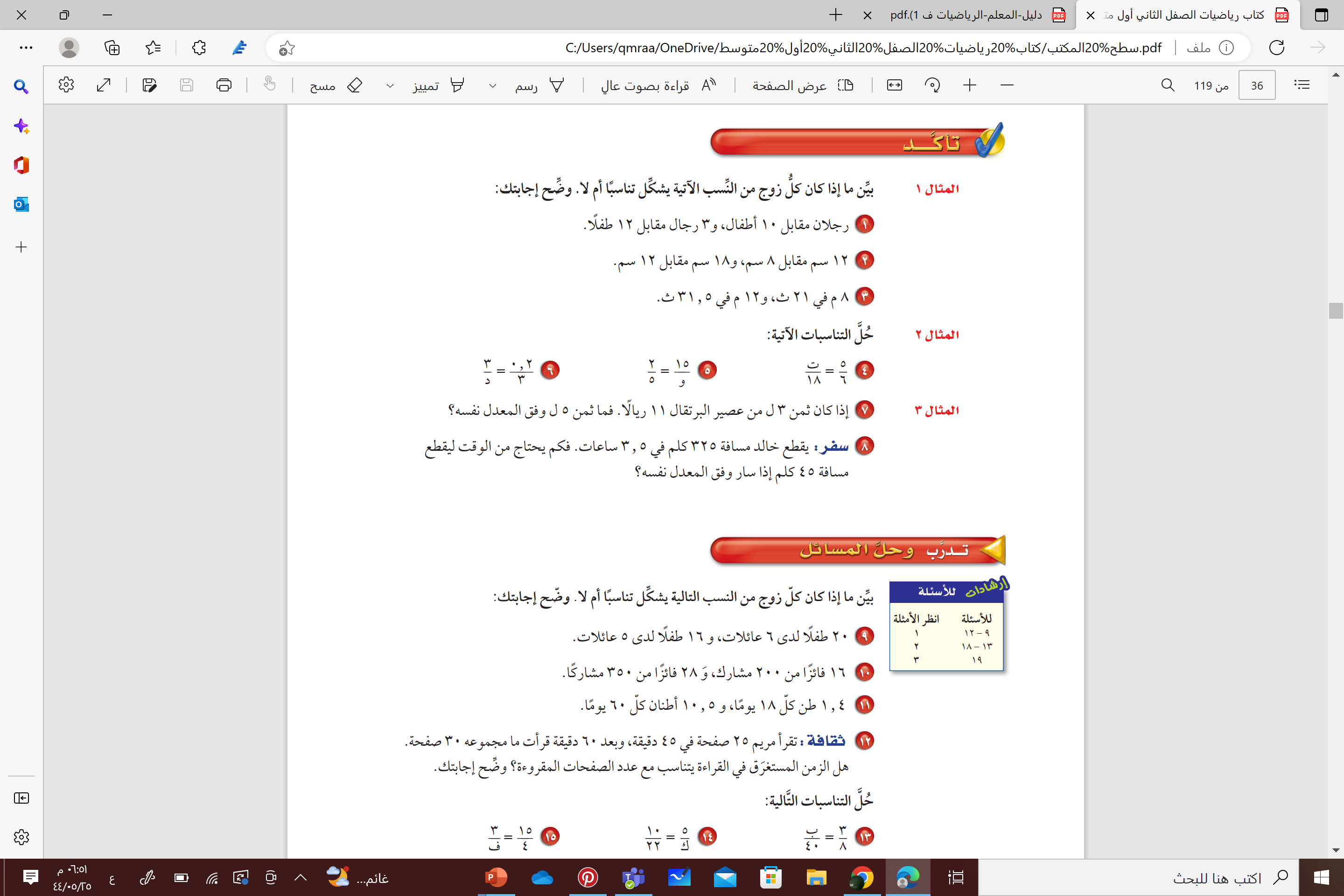 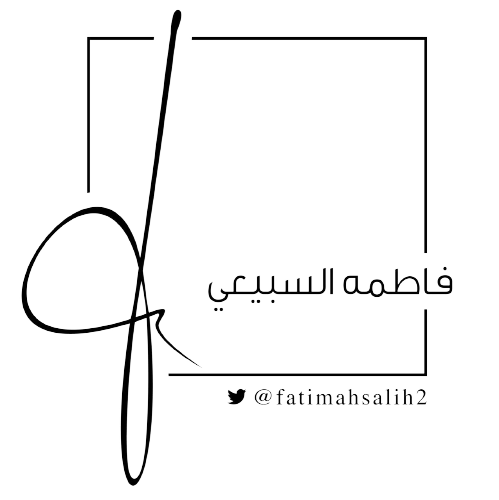 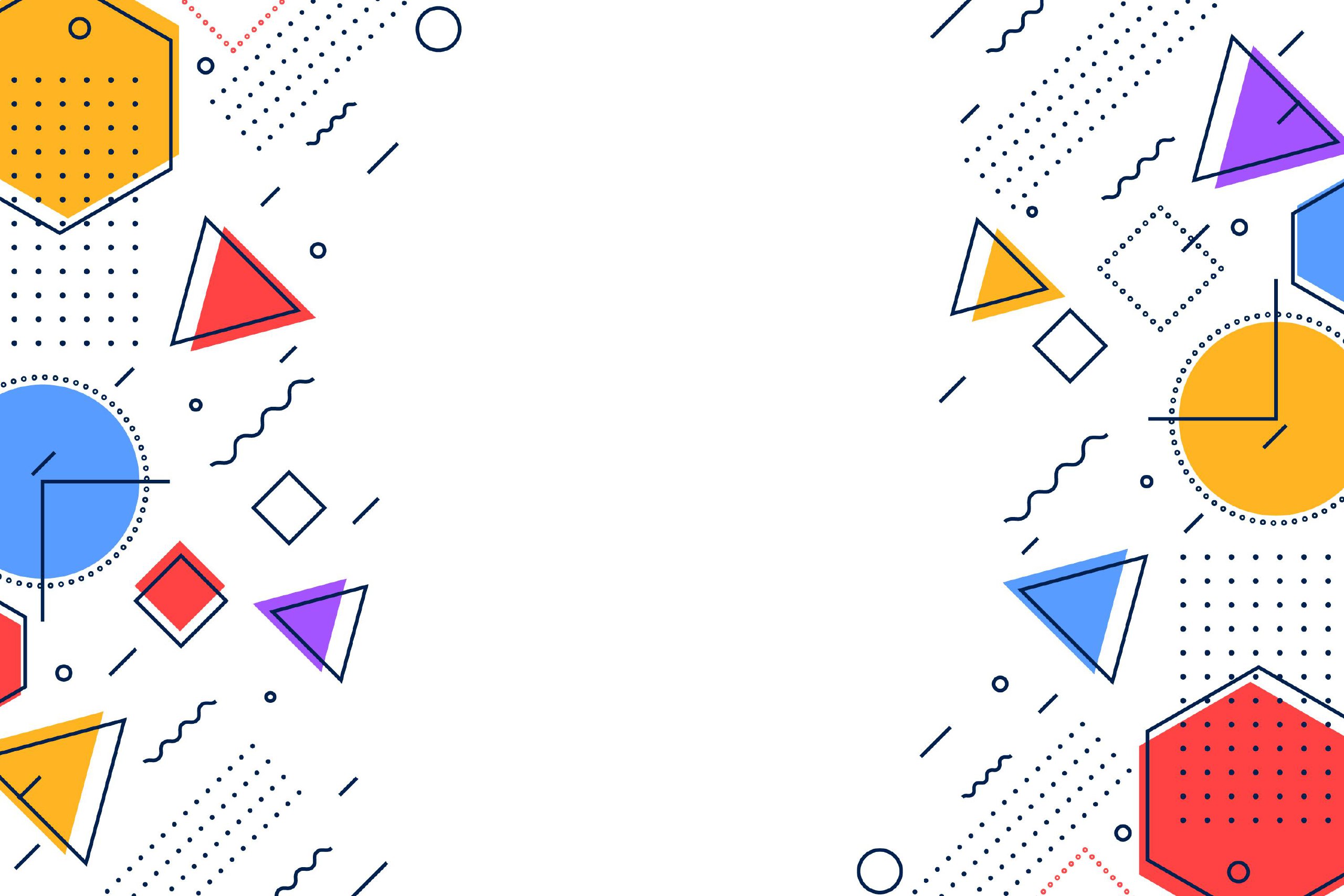 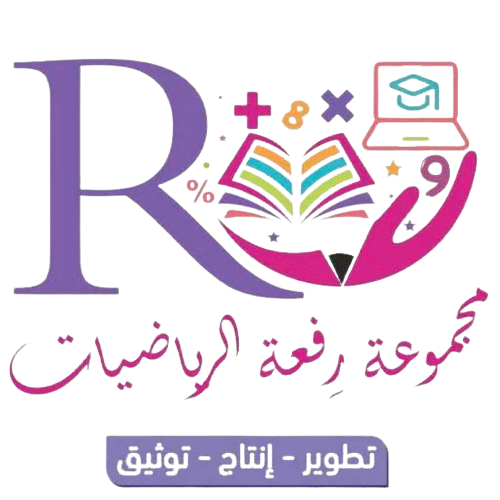 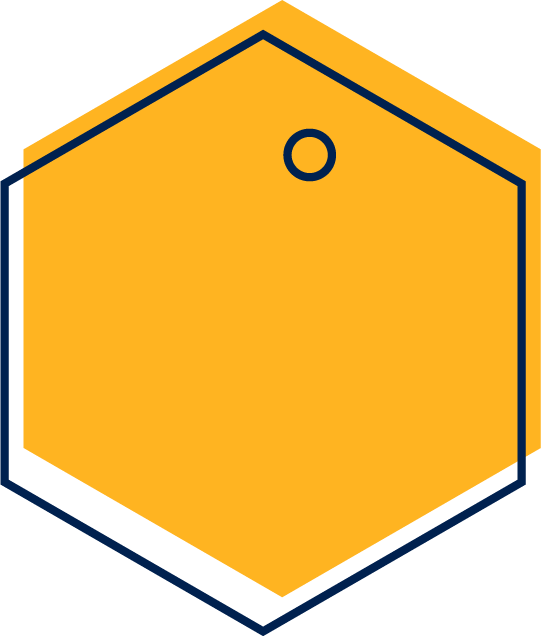 تدرب وحل المسائل
التعلم التعاوني
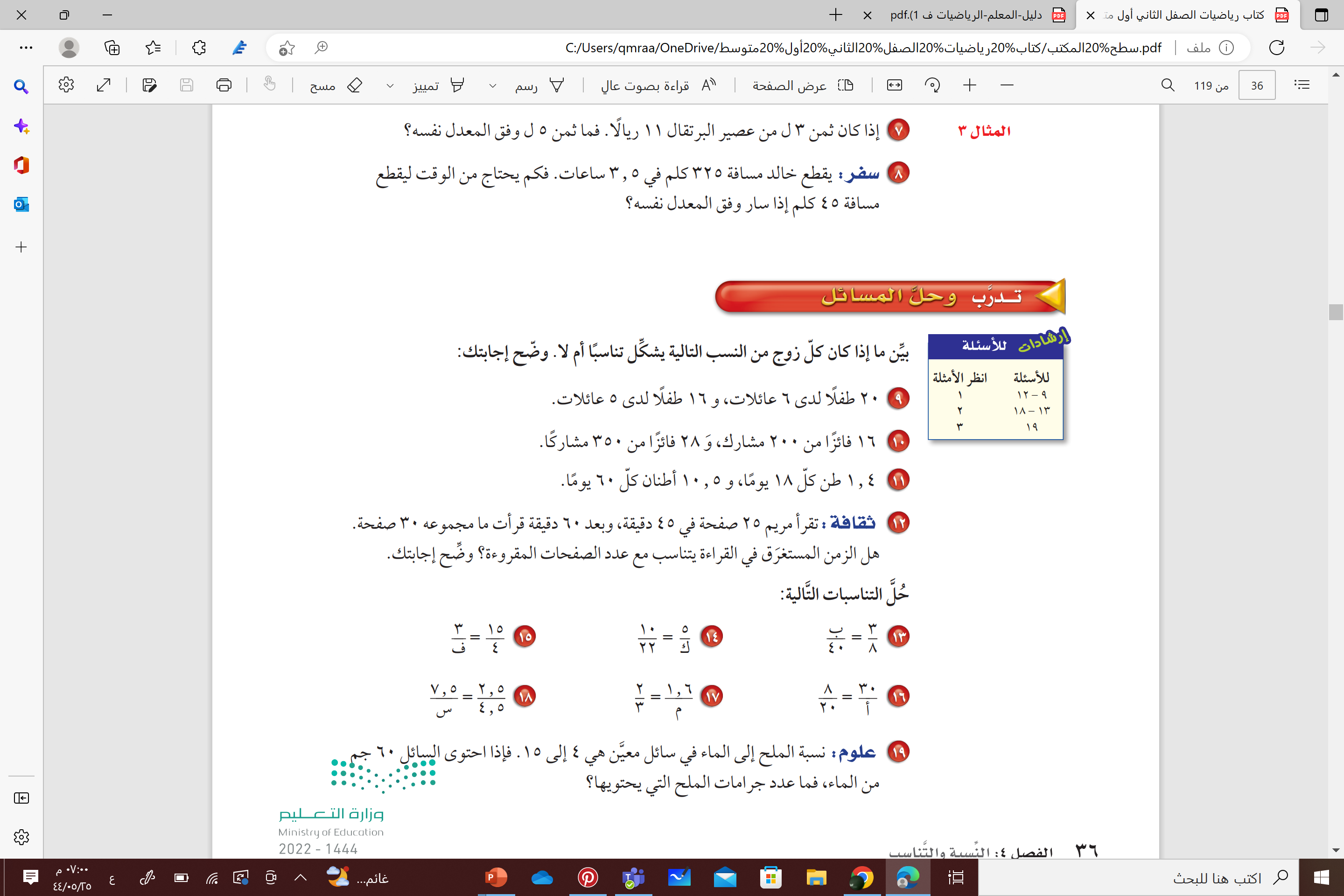 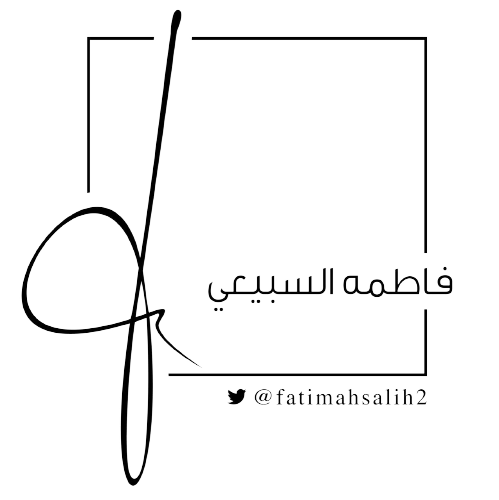 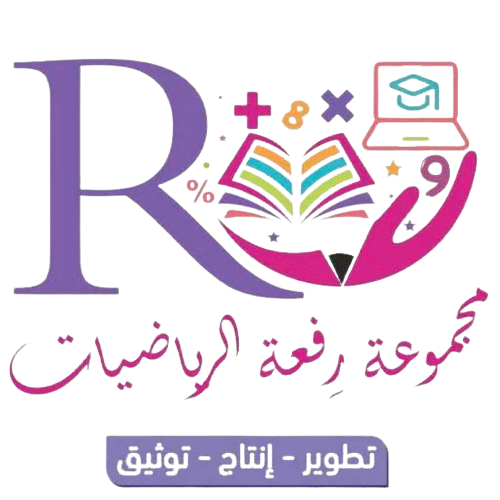 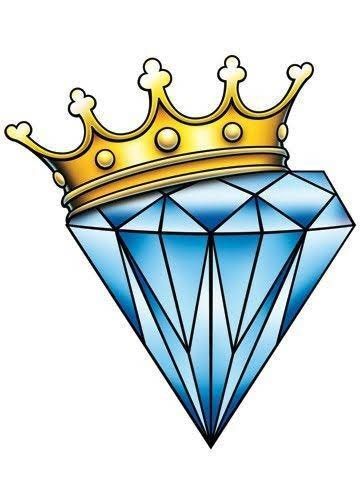 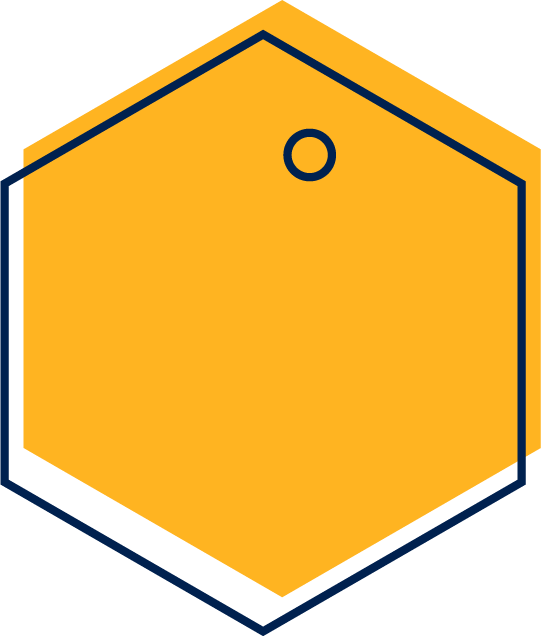 تدرب وحل المسائل
سؤال الألماسي
عشر نقاط
التعلم الفردي
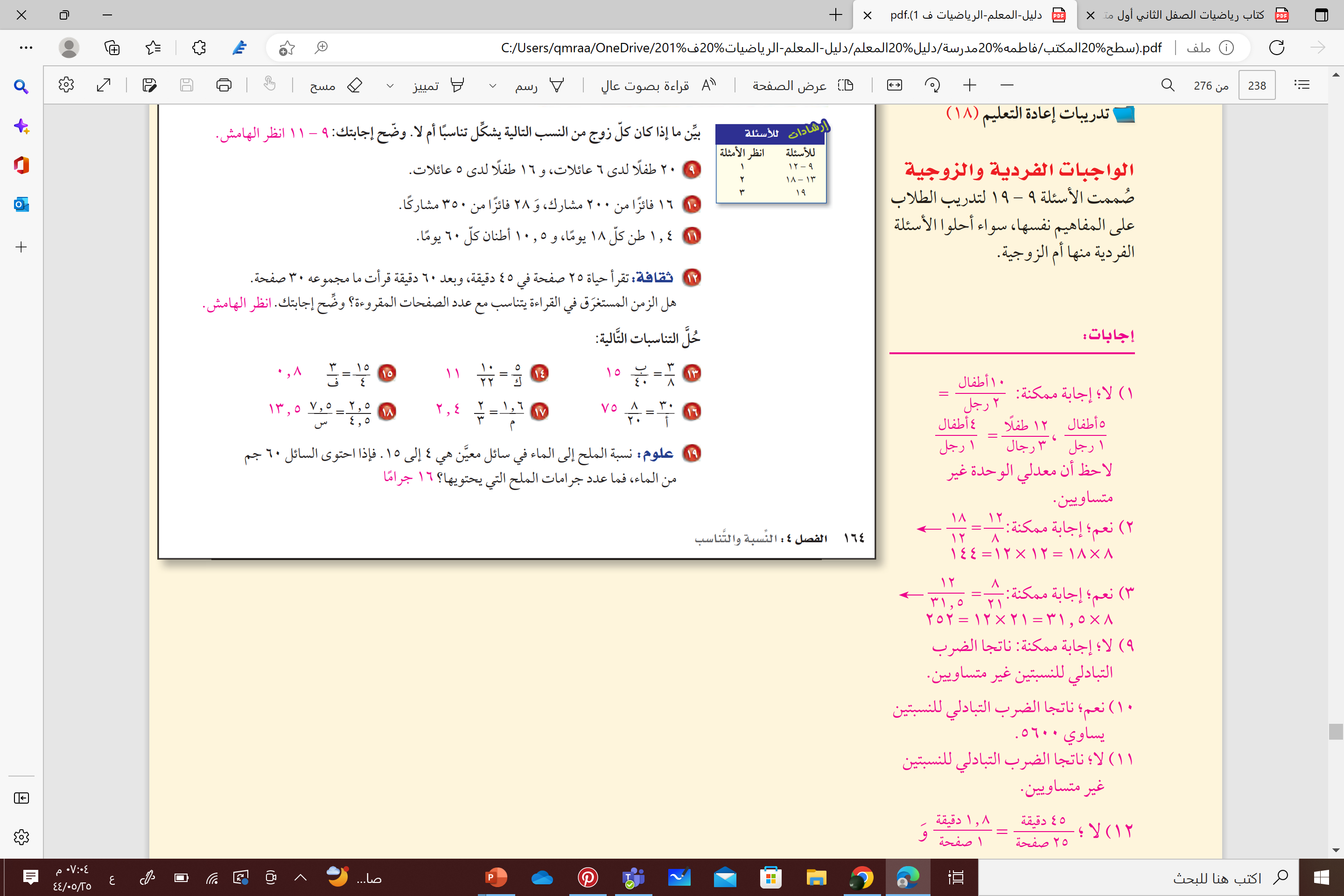 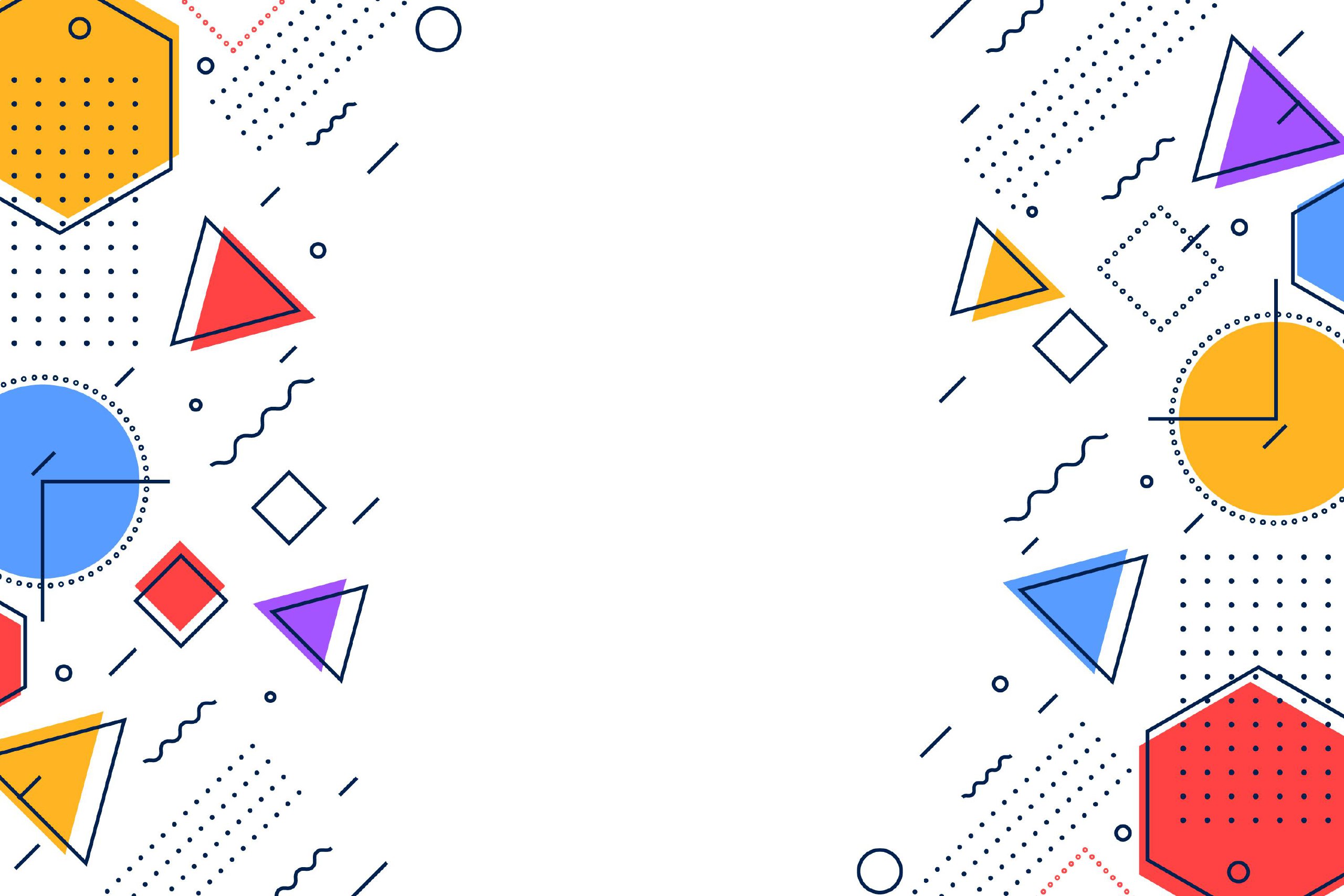 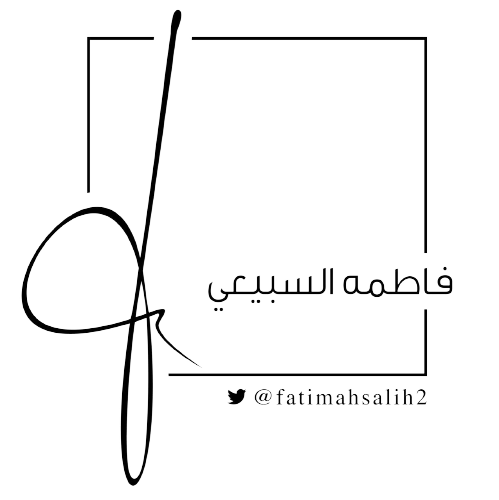 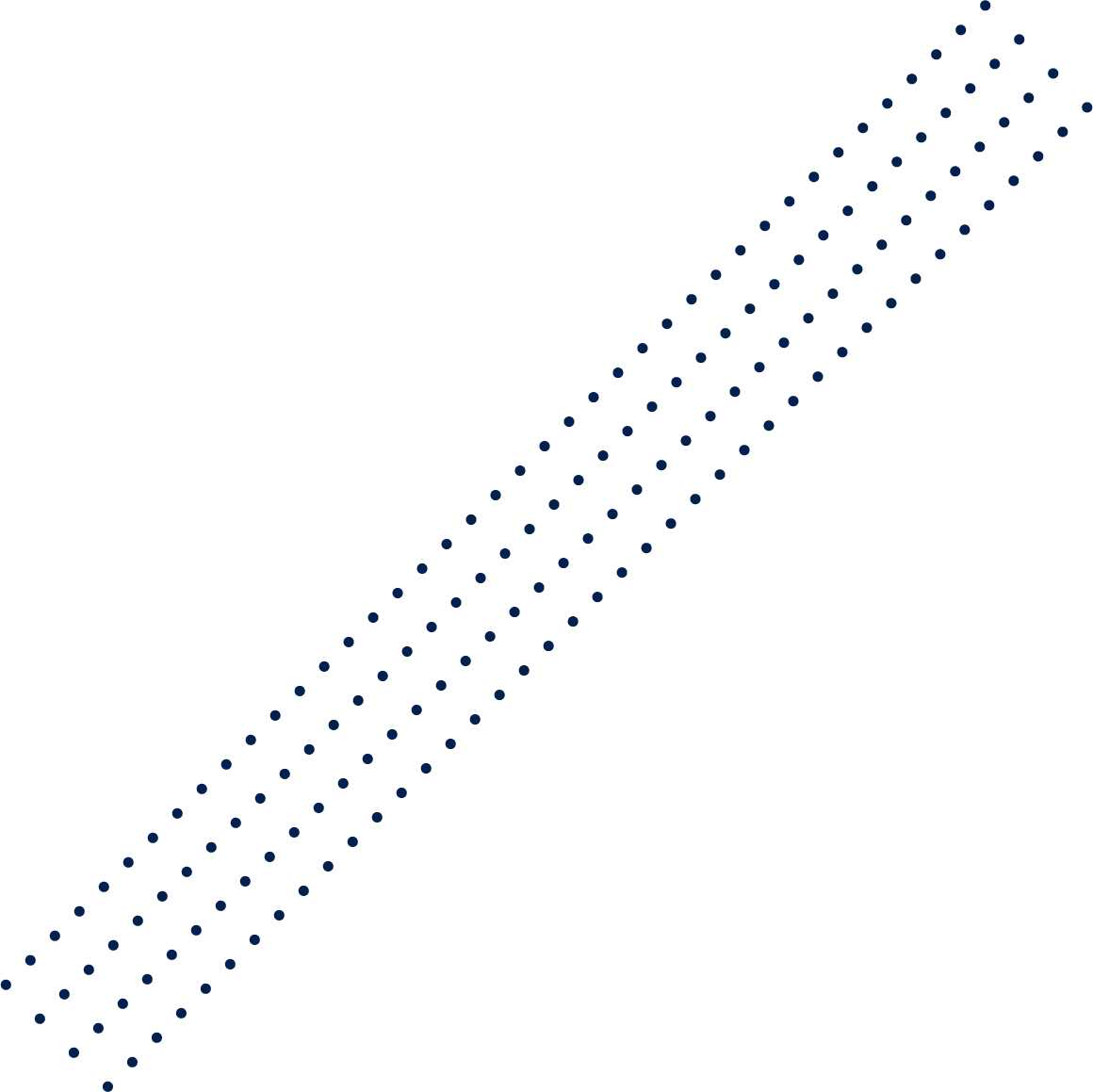 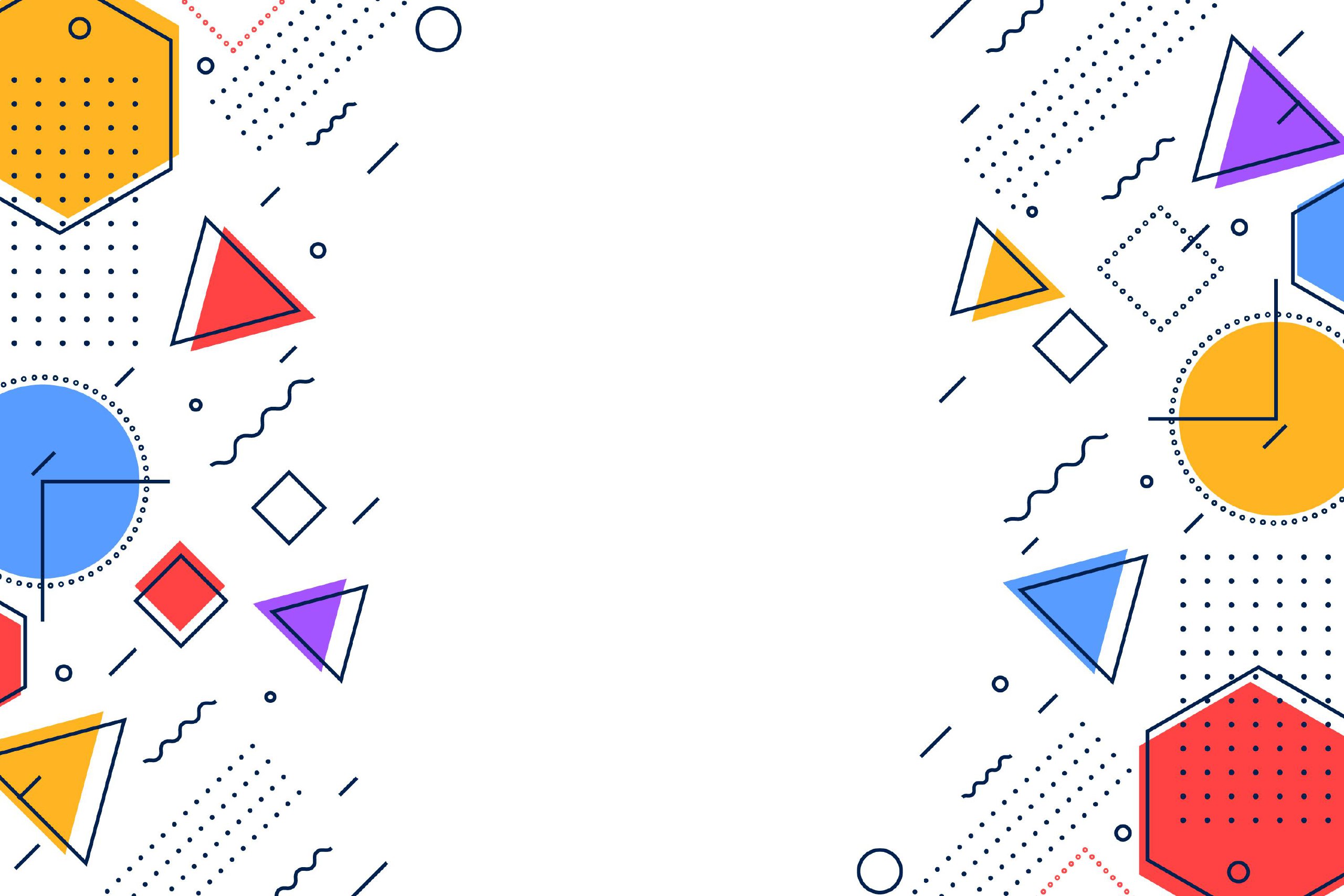 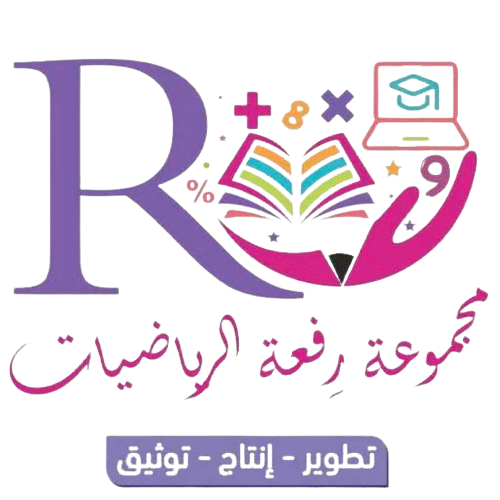 مسائل مهارات التفكير العليا
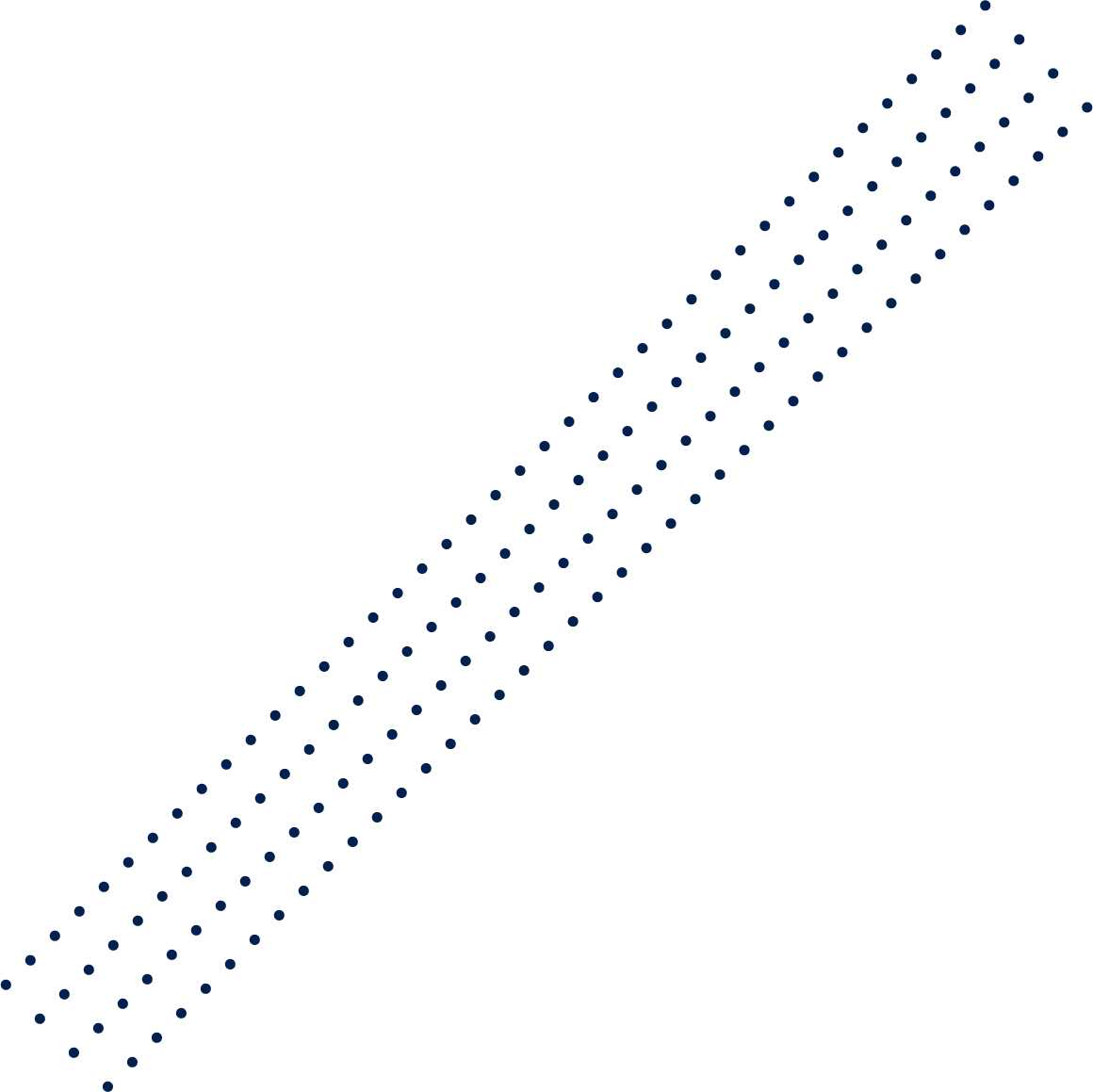 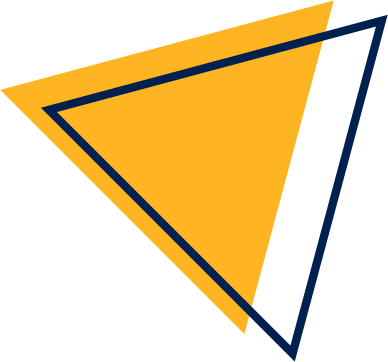 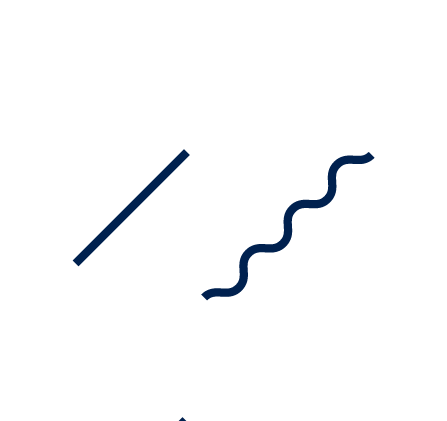 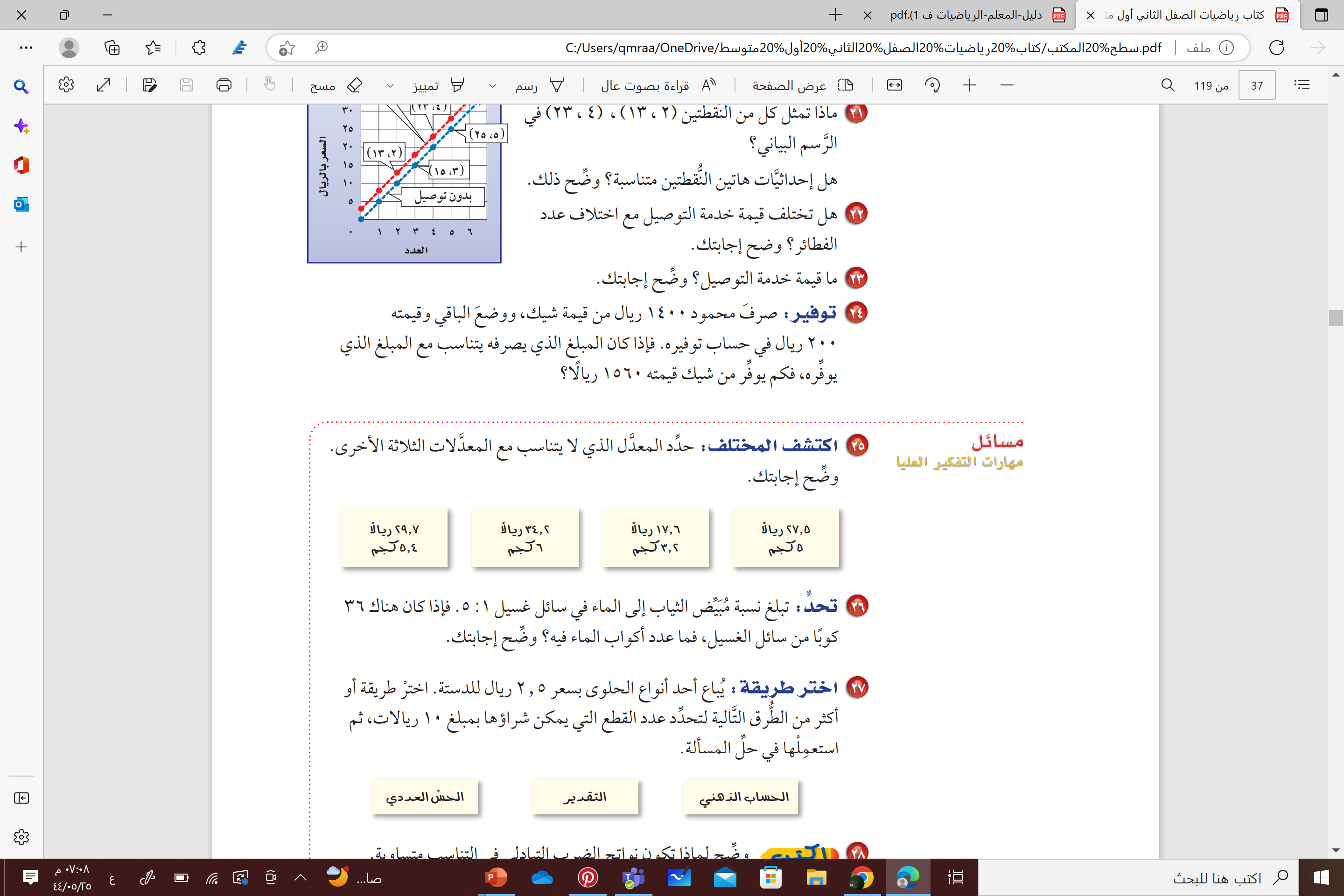 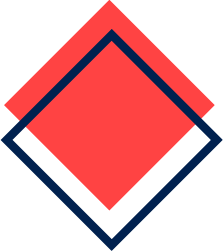 معدل الوحدة  5.7 
اما بقية الجمل = 5.5
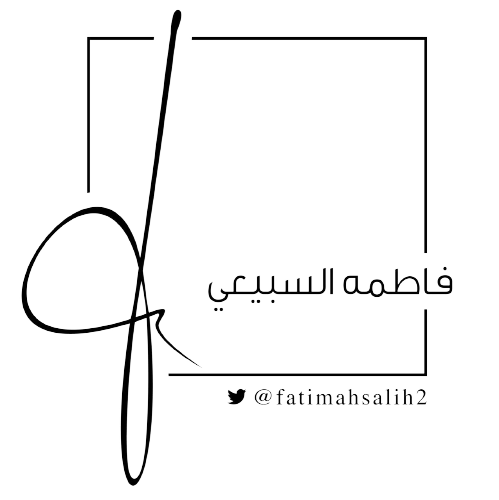 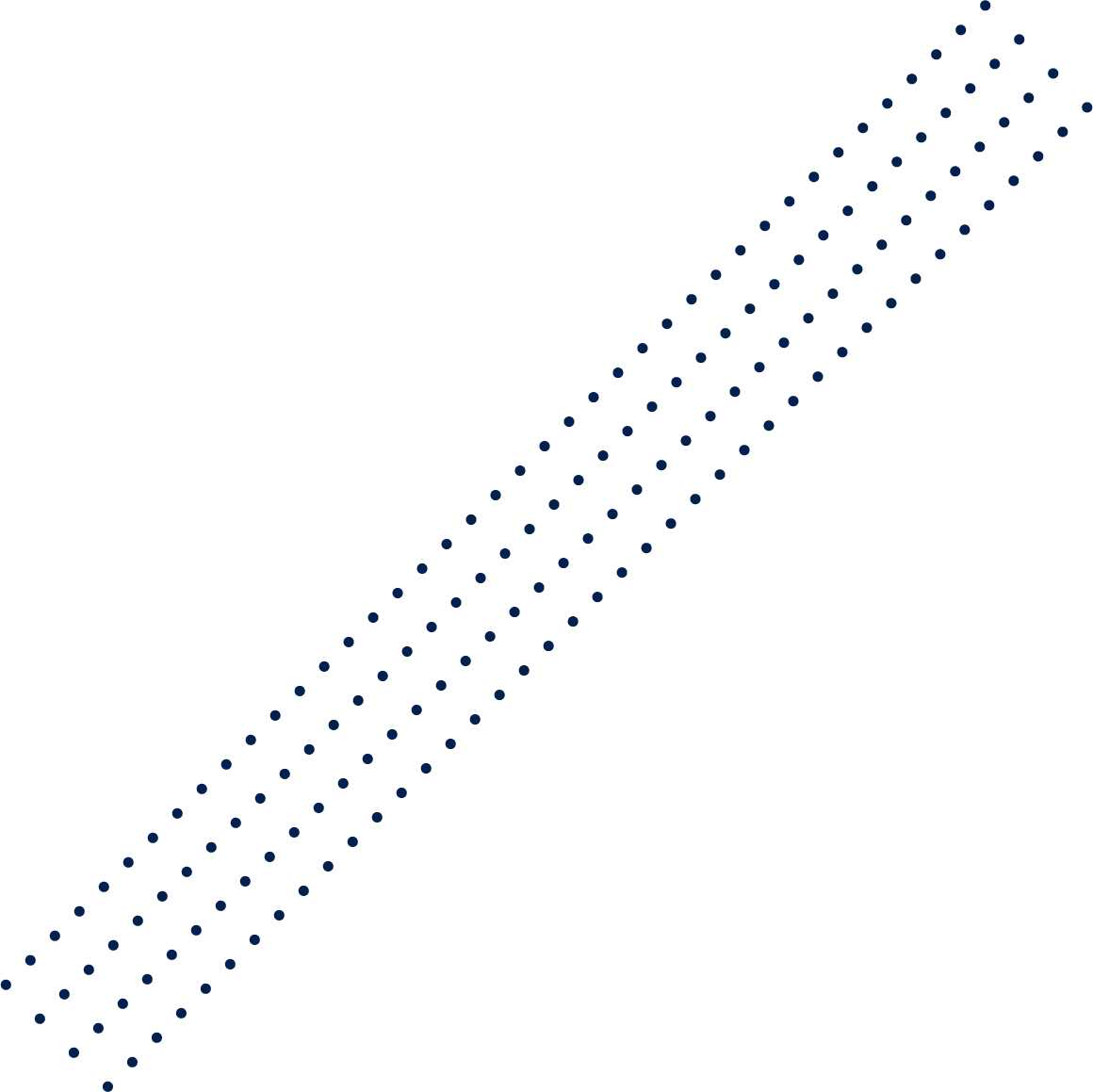 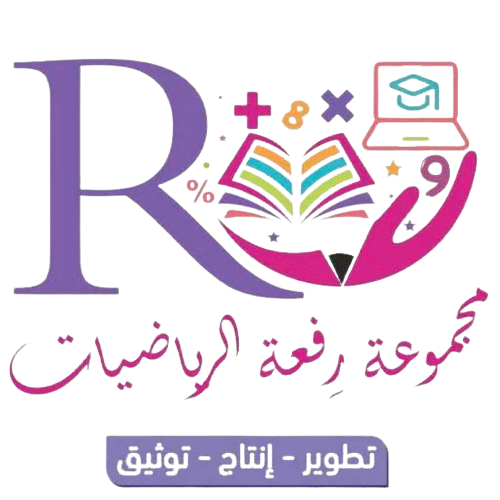 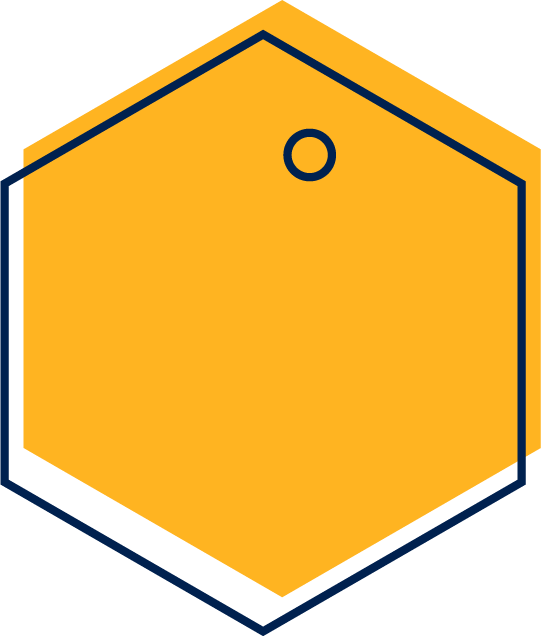 الاختبارات الدولية
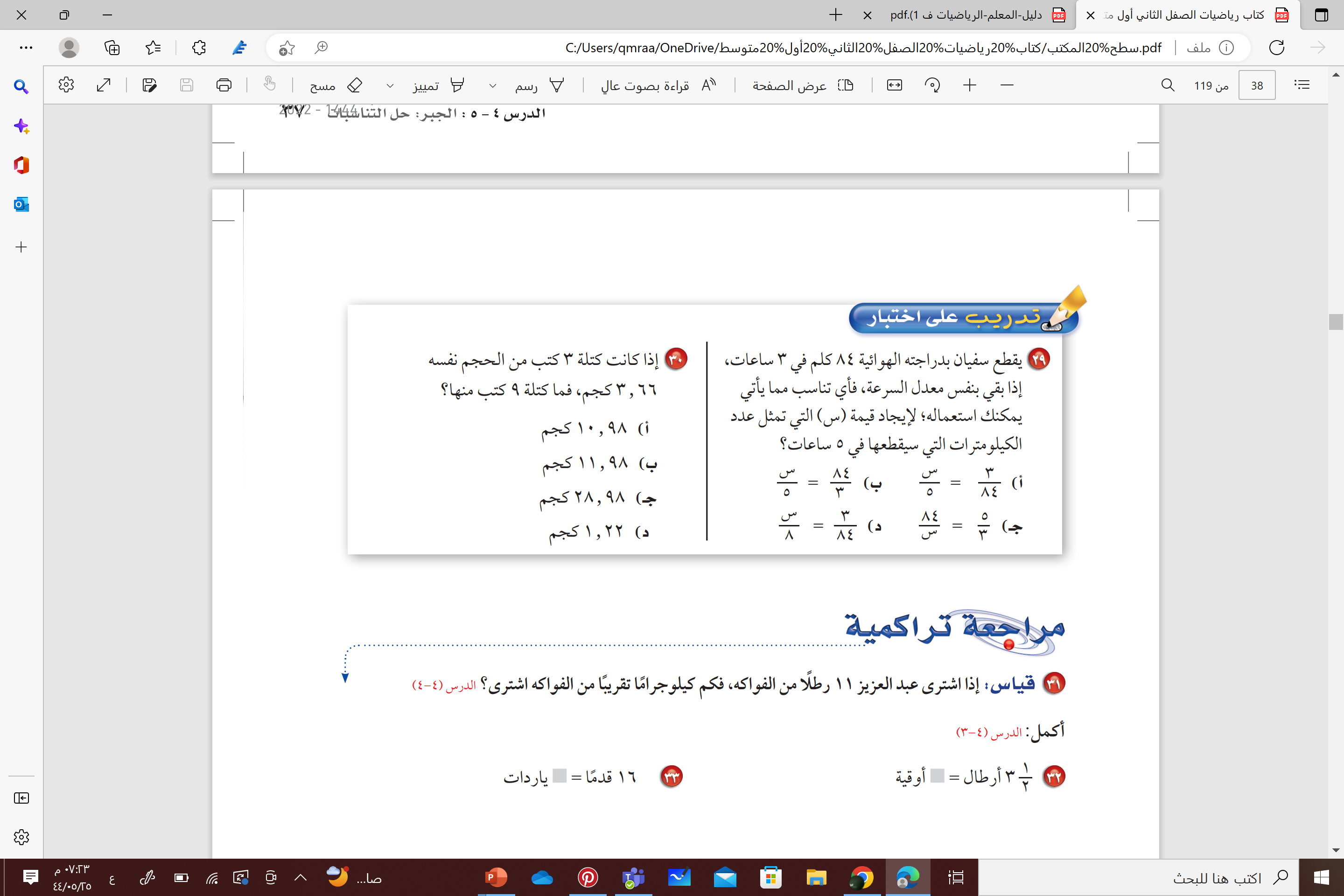 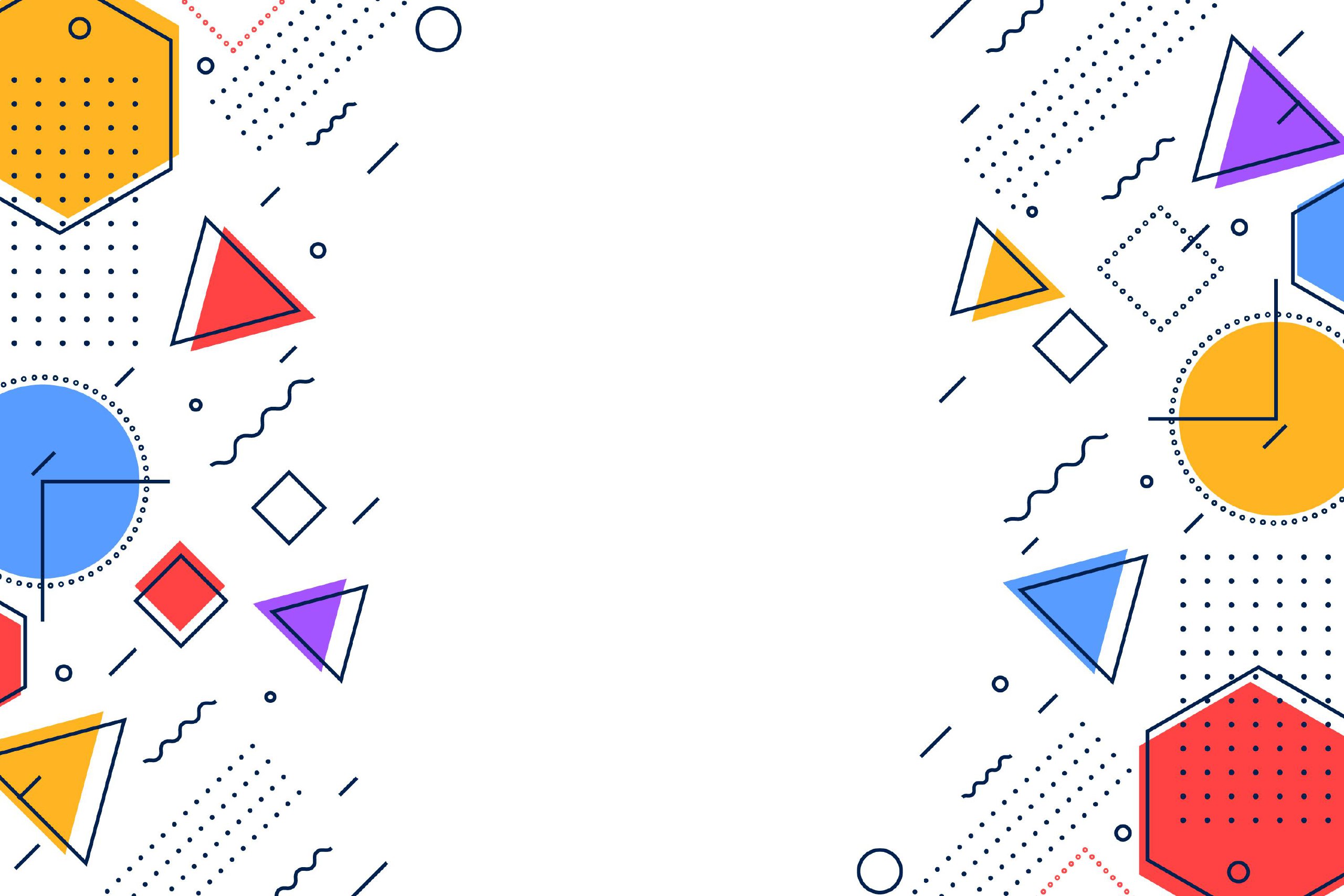 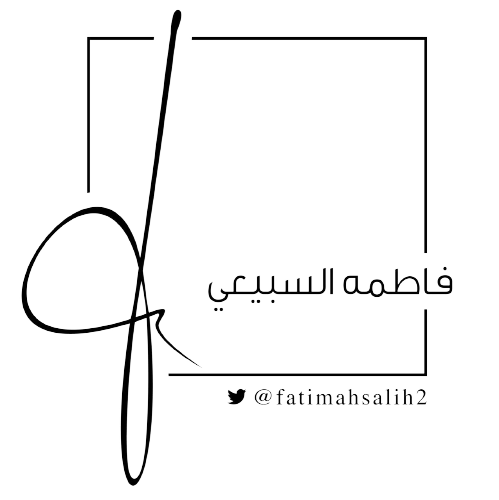 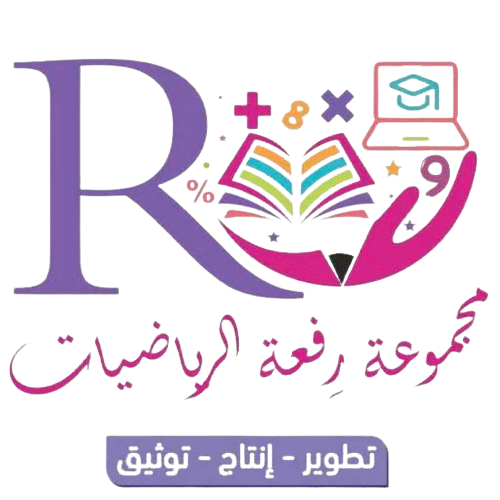 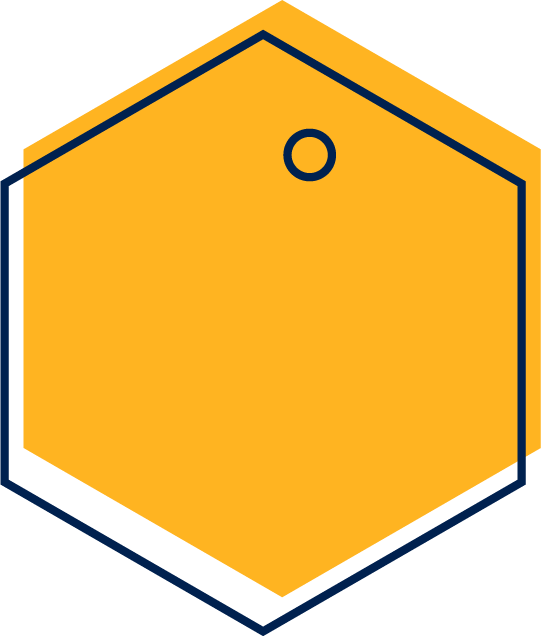 مهمة ادائية
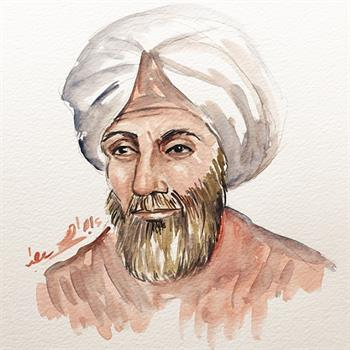 من هو العالم الذي ابتكر علم التناسب ؟
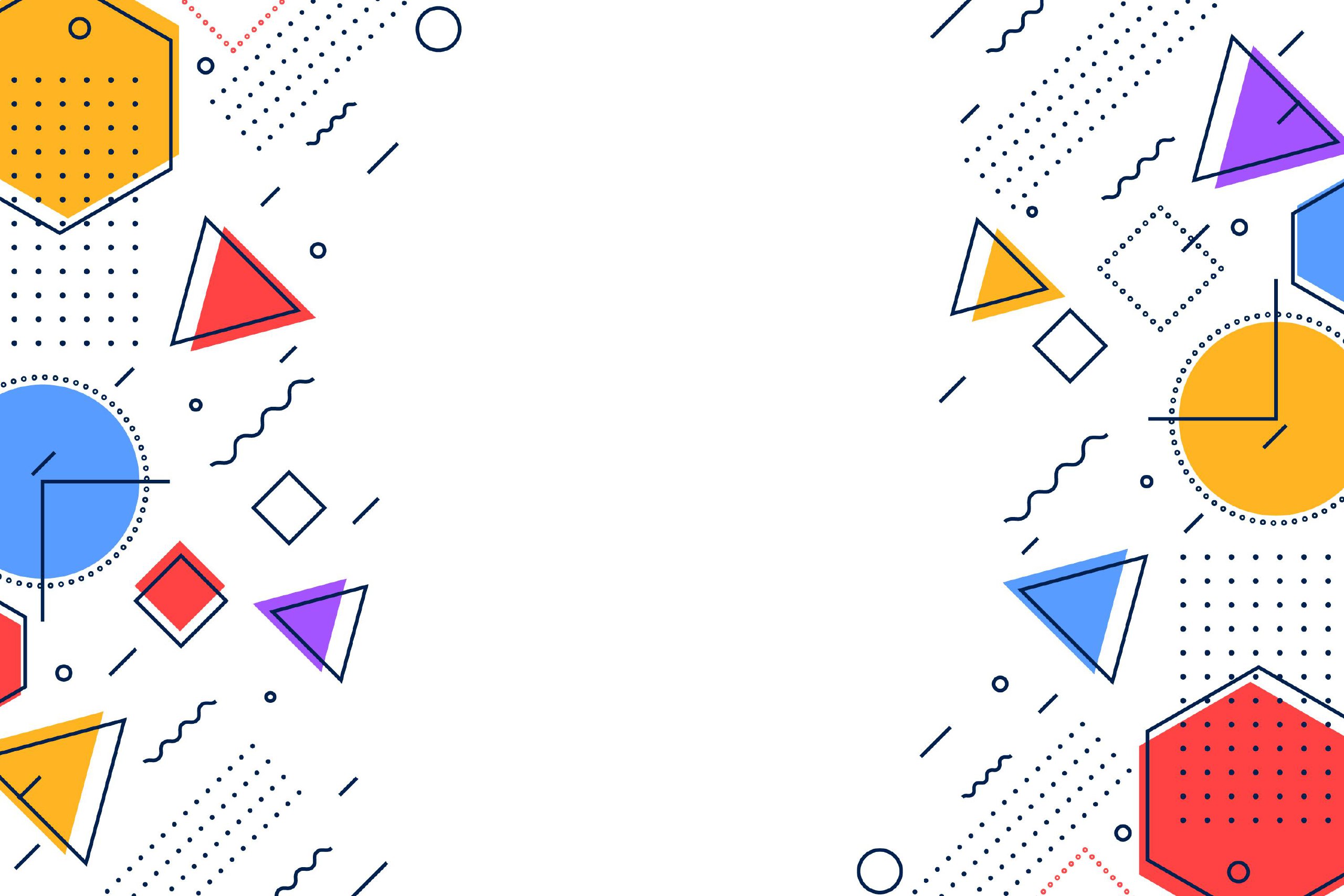 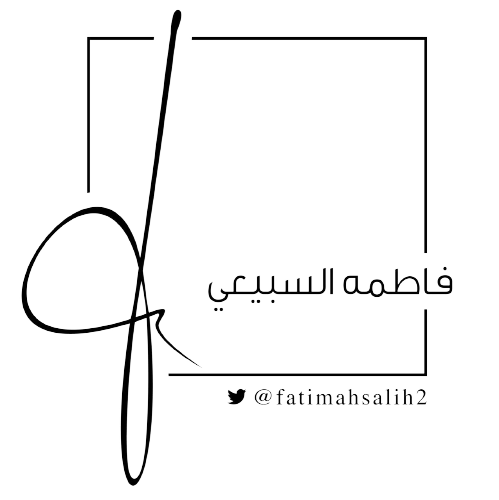 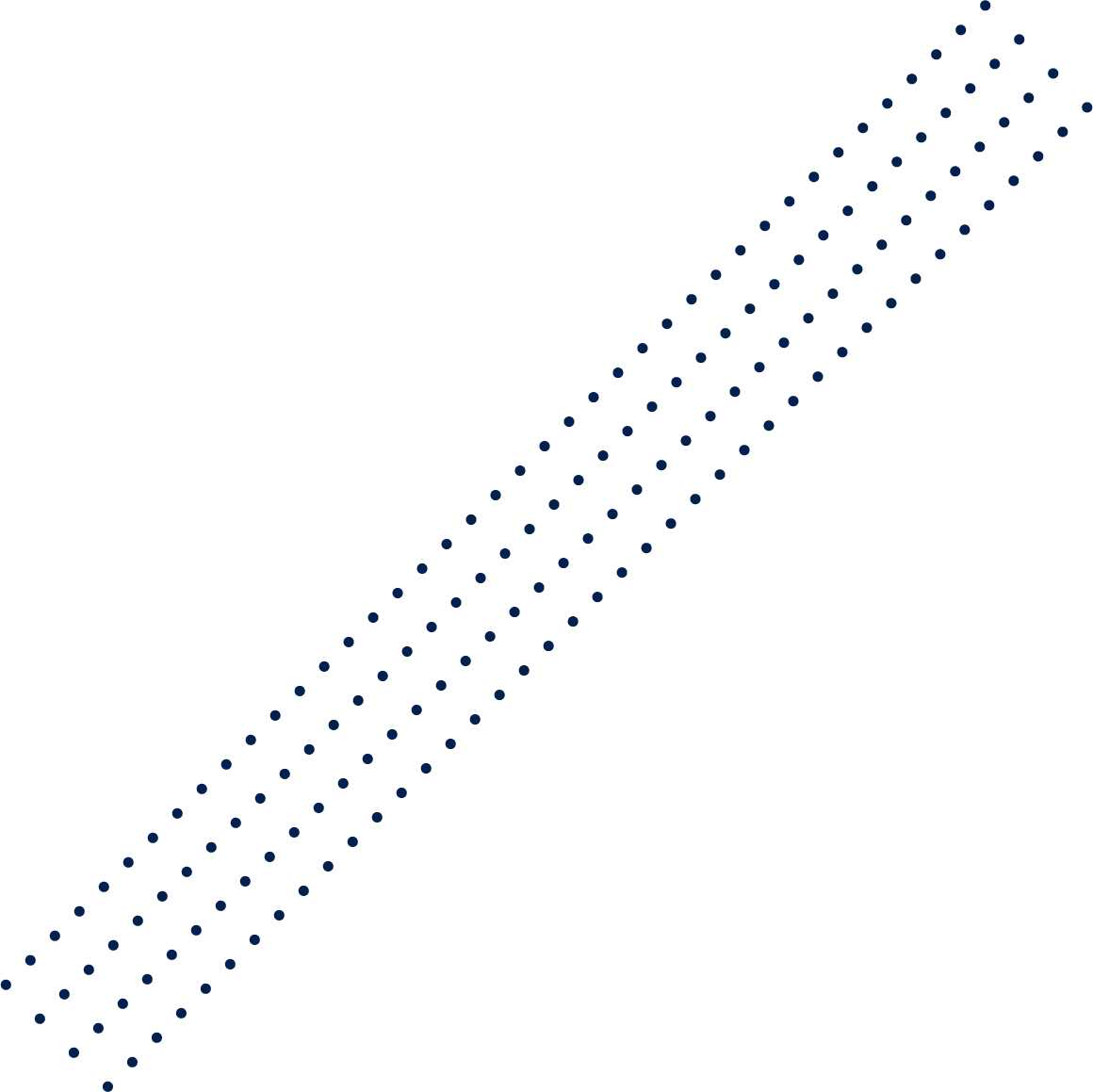 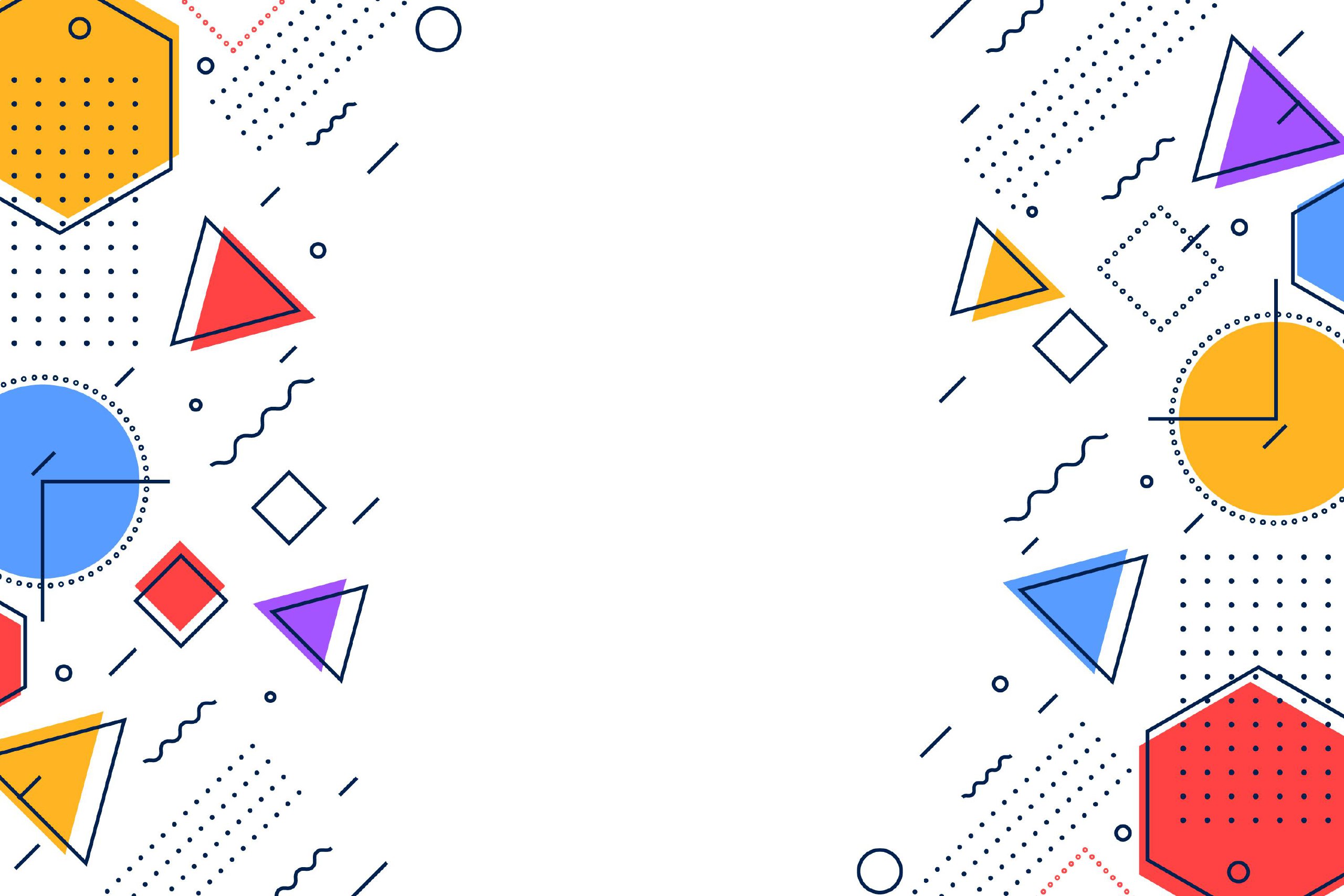 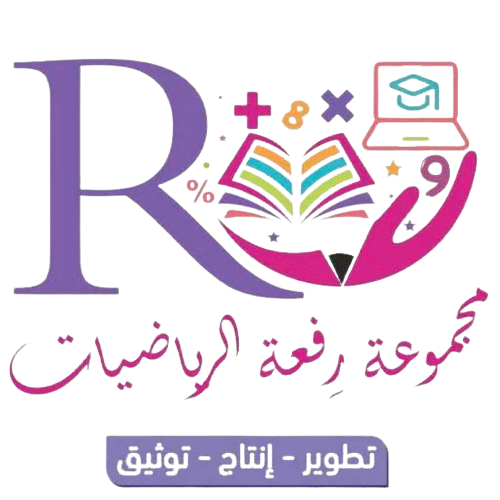 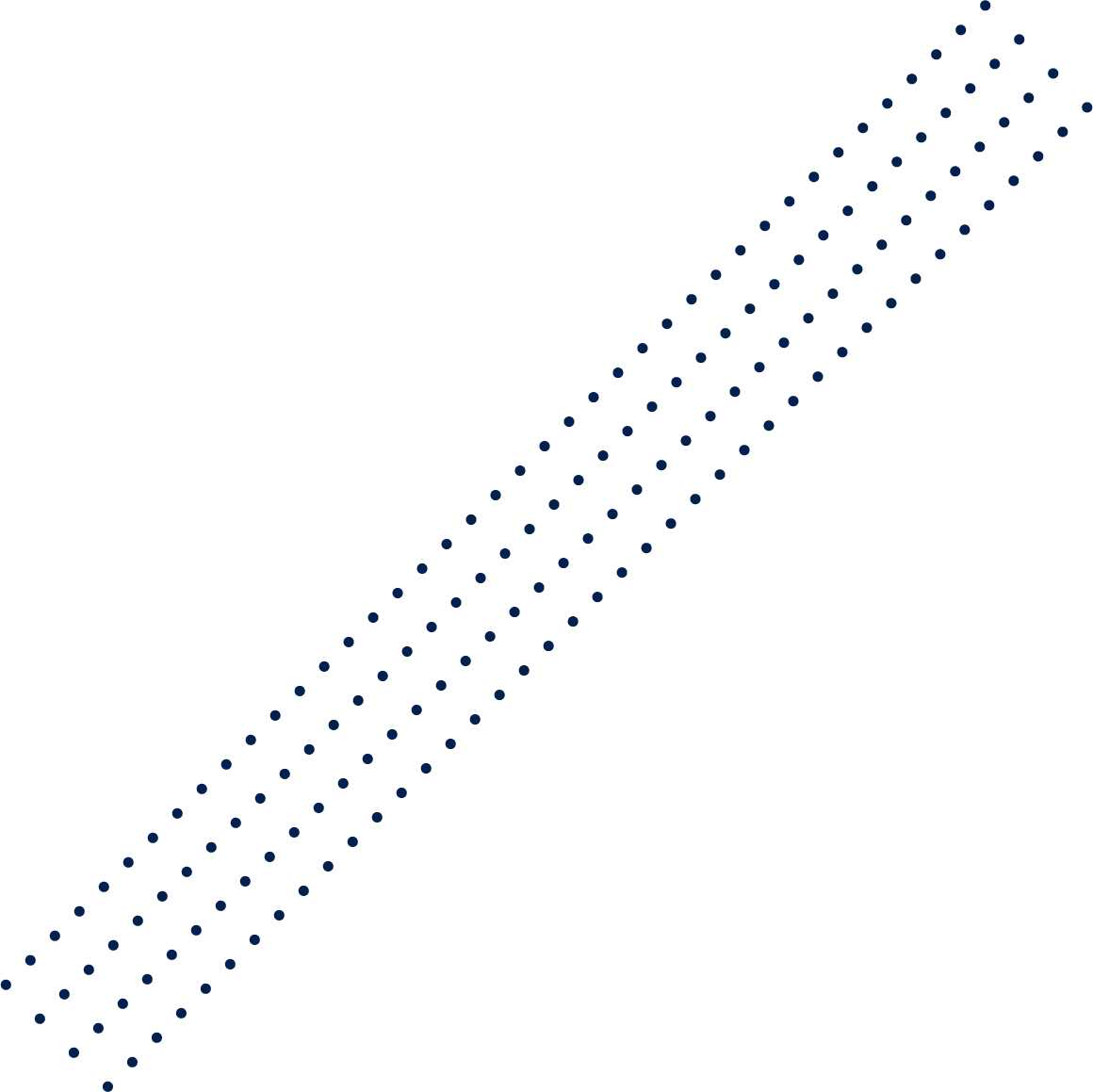 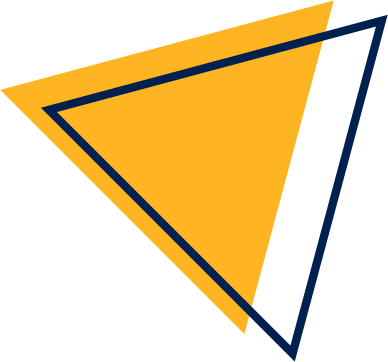 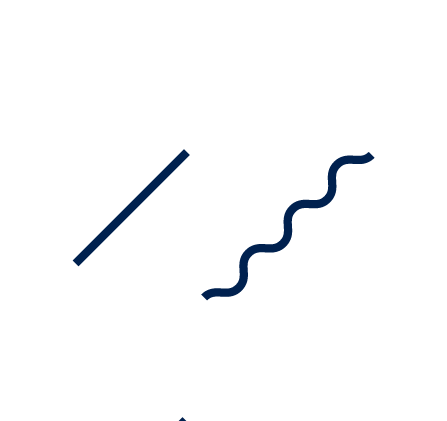 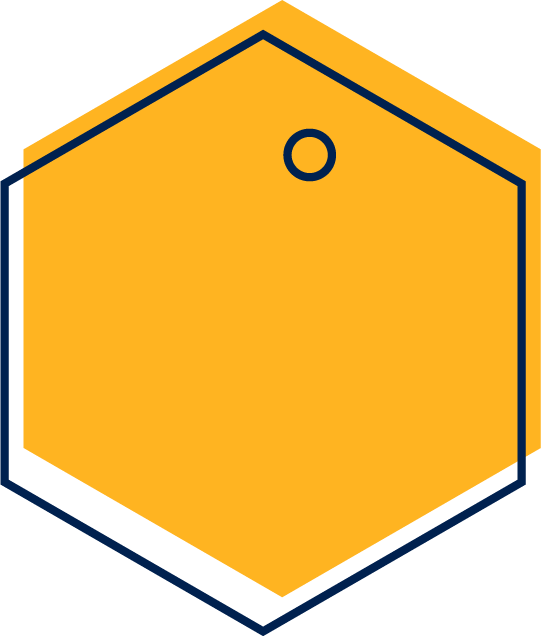 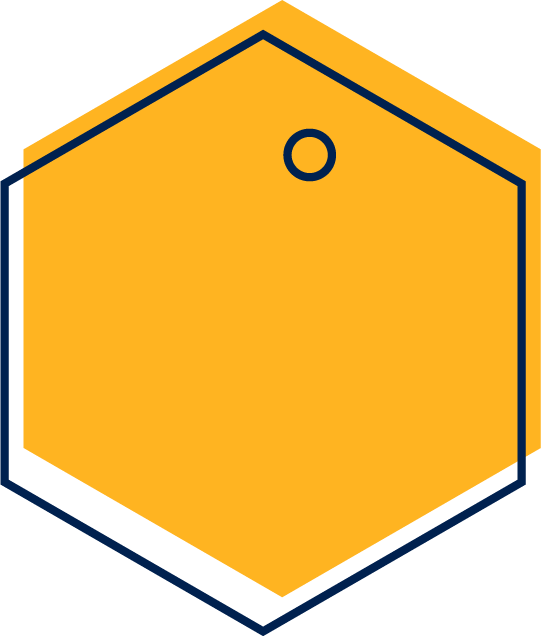 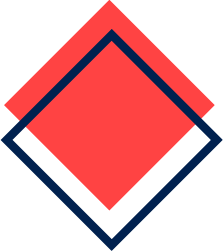 ورقة عمل
لعبة تفاعلية
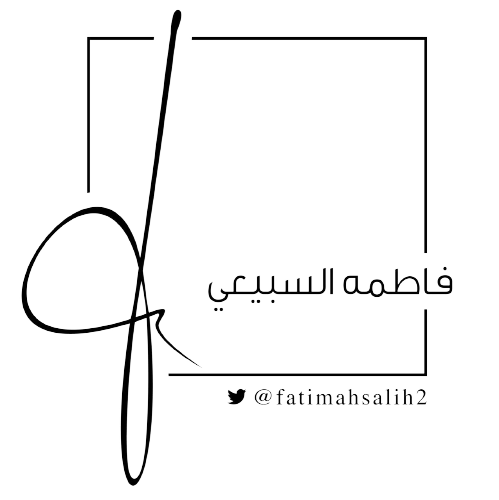 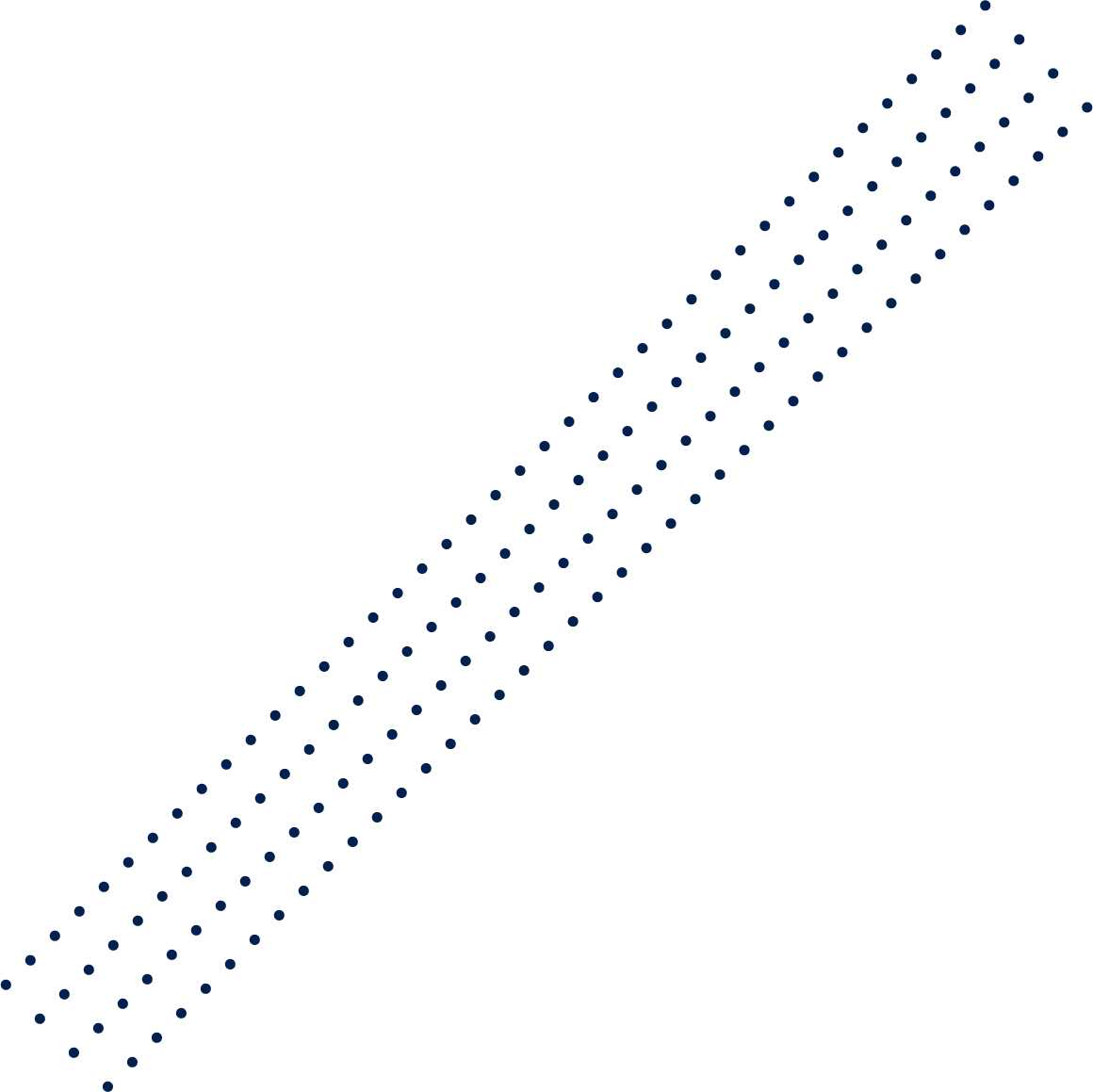 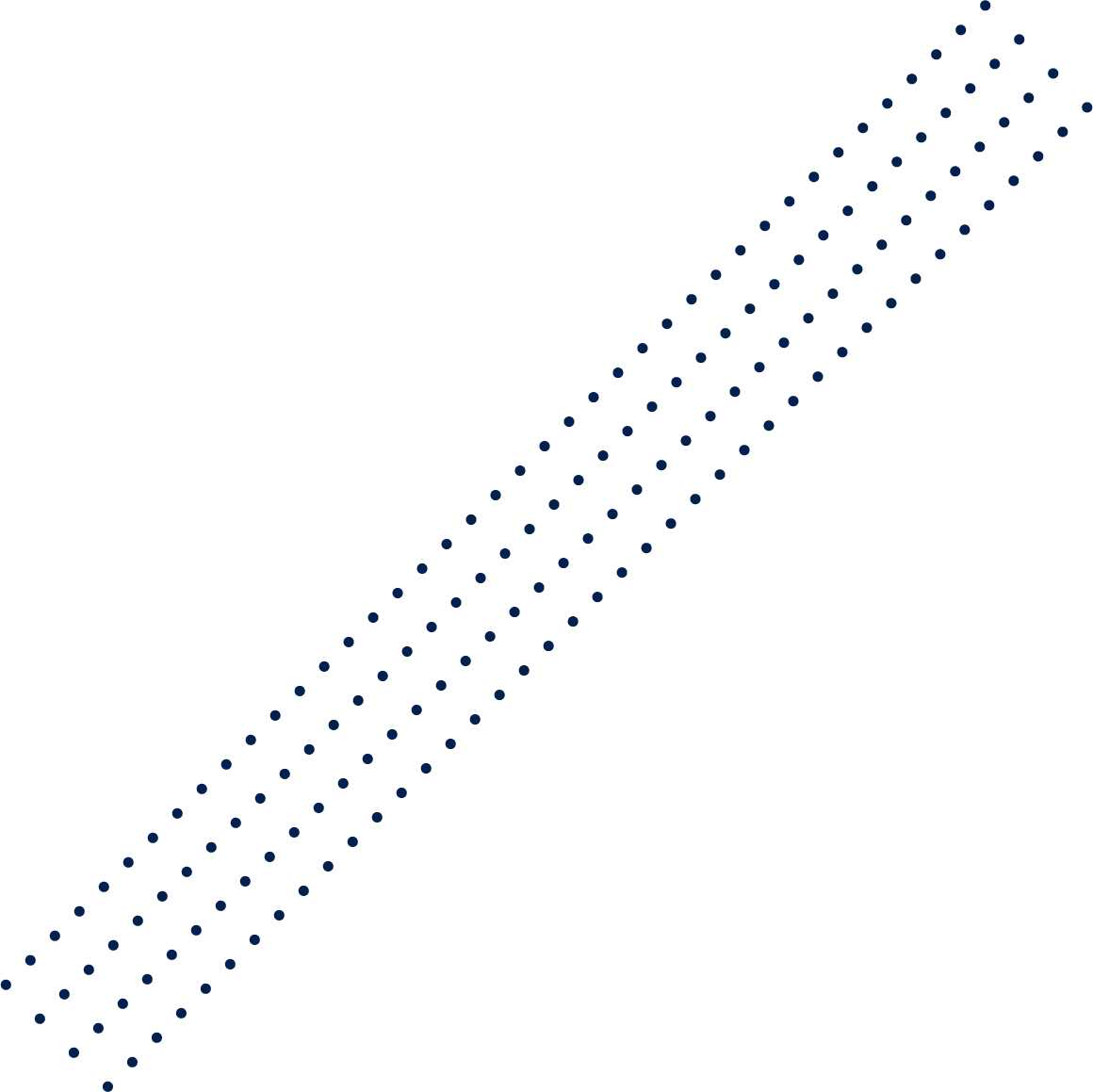 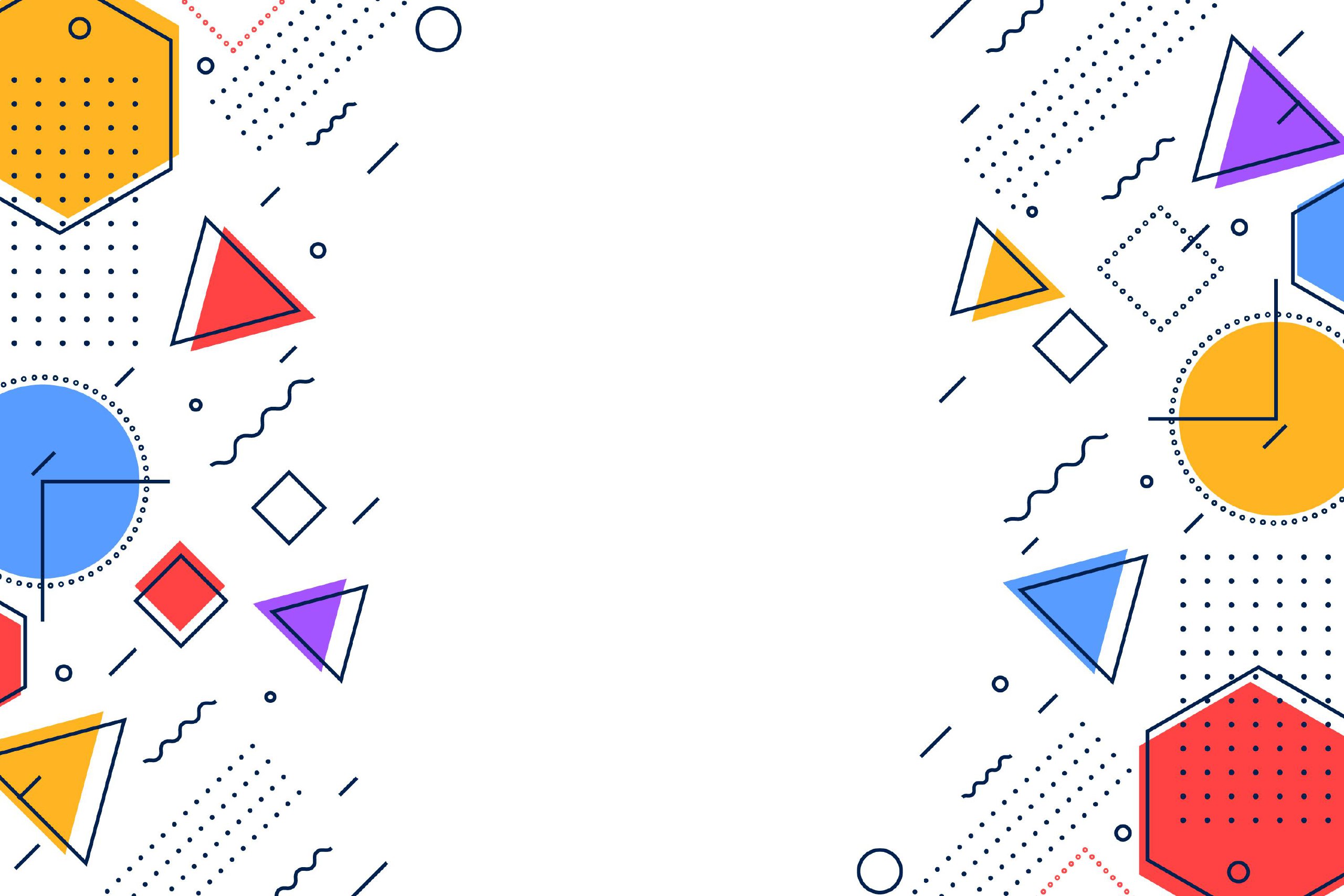 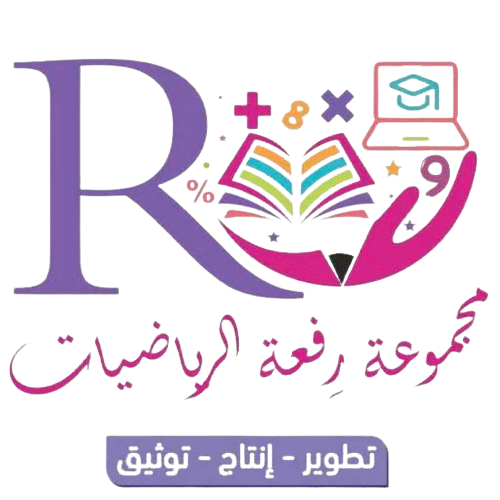 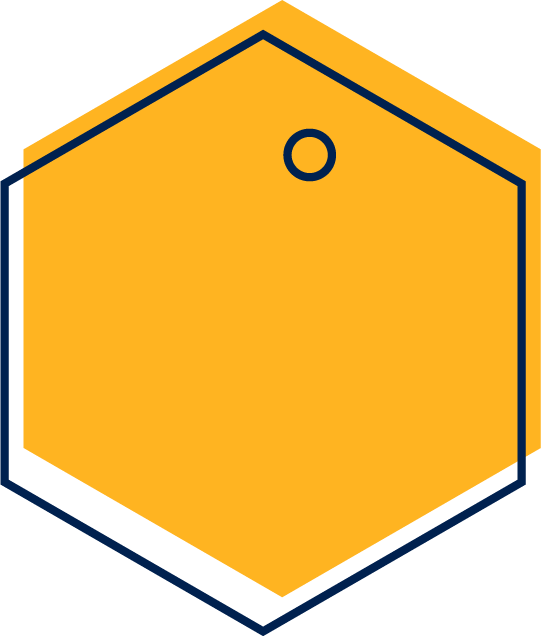 قناة مجموعة
رفعة التعليمية
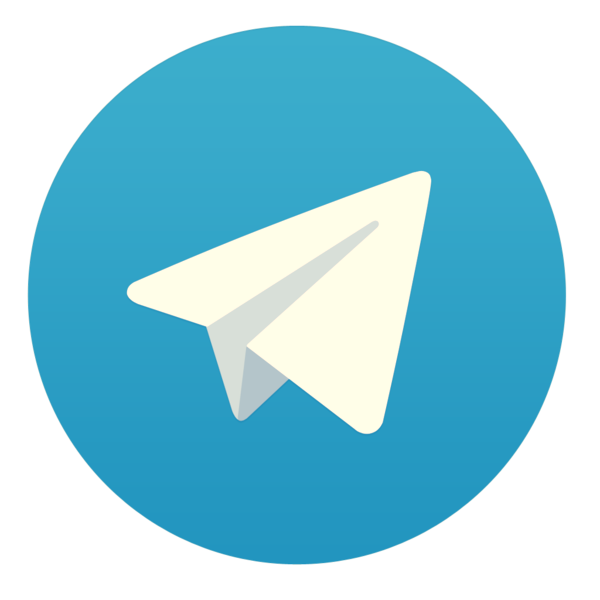 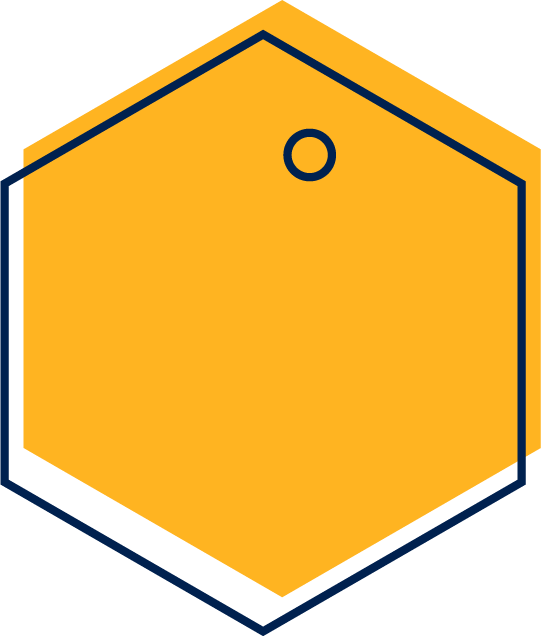 الواجب
منصة مدرستي
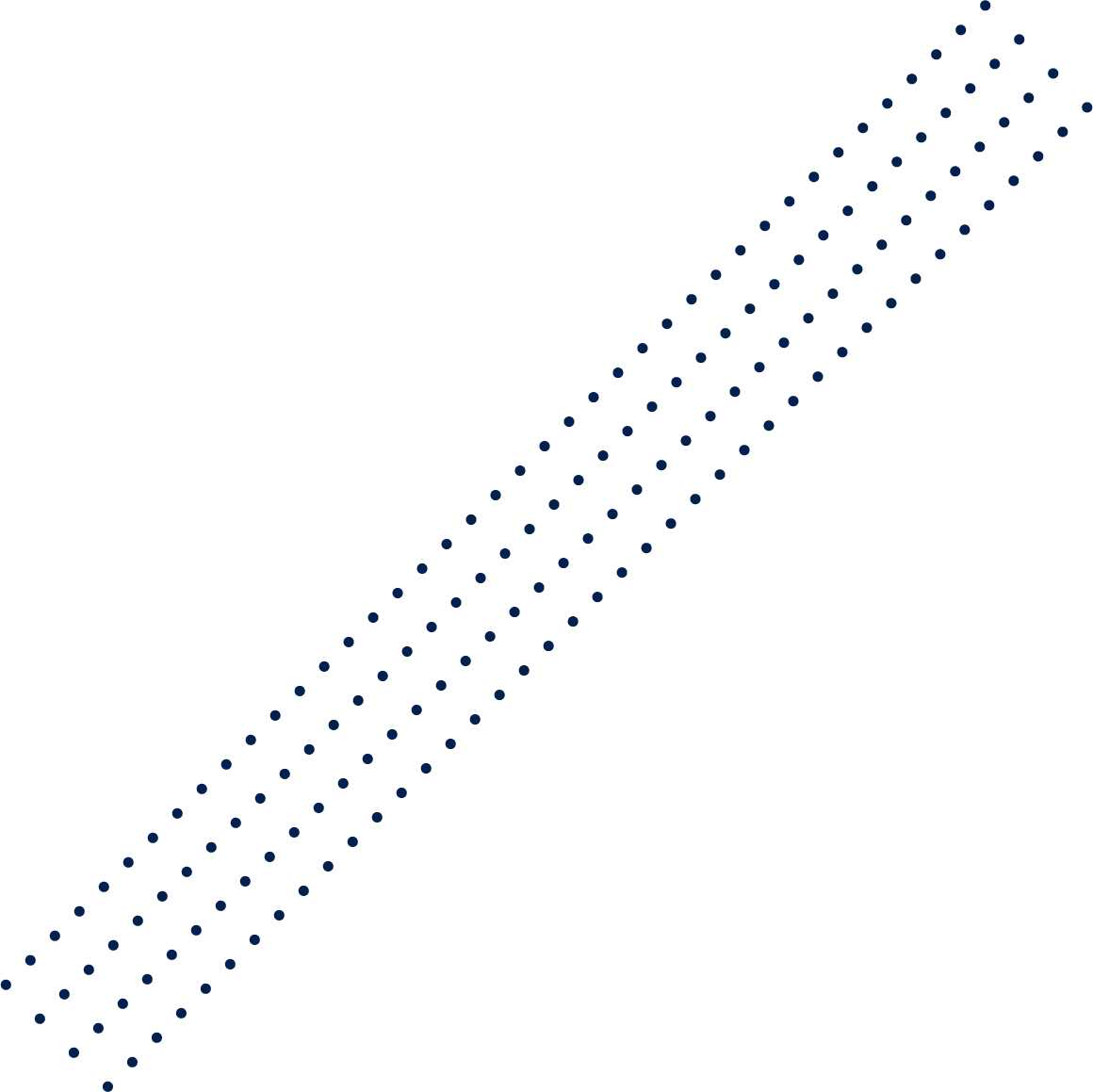 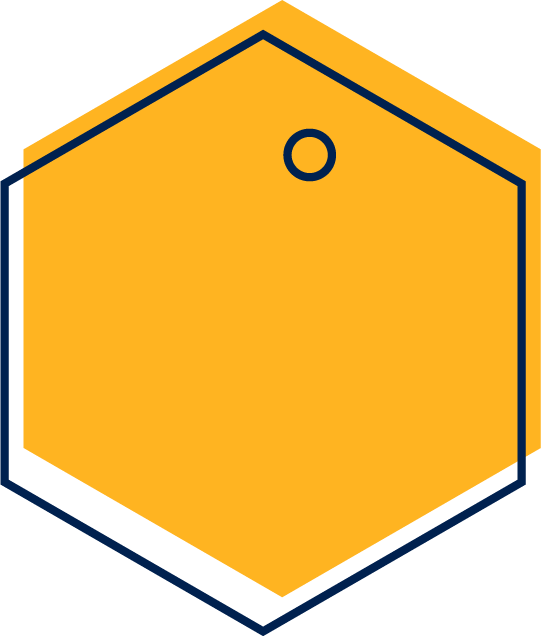 قناة الأستاذة
فاطمه السبيعي
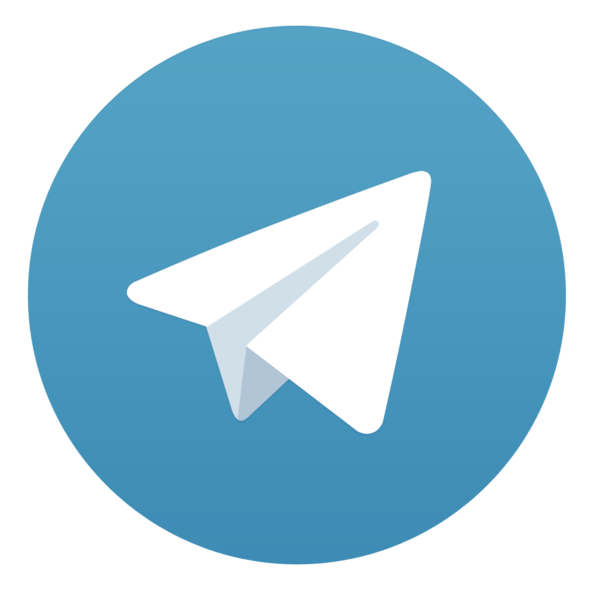 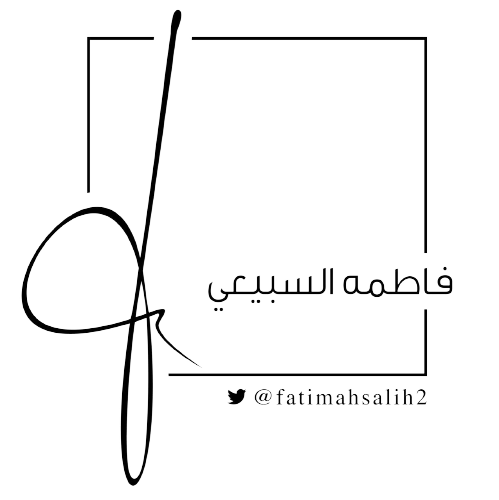